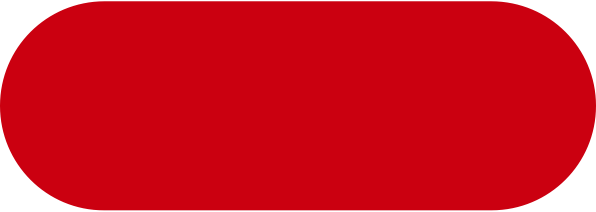 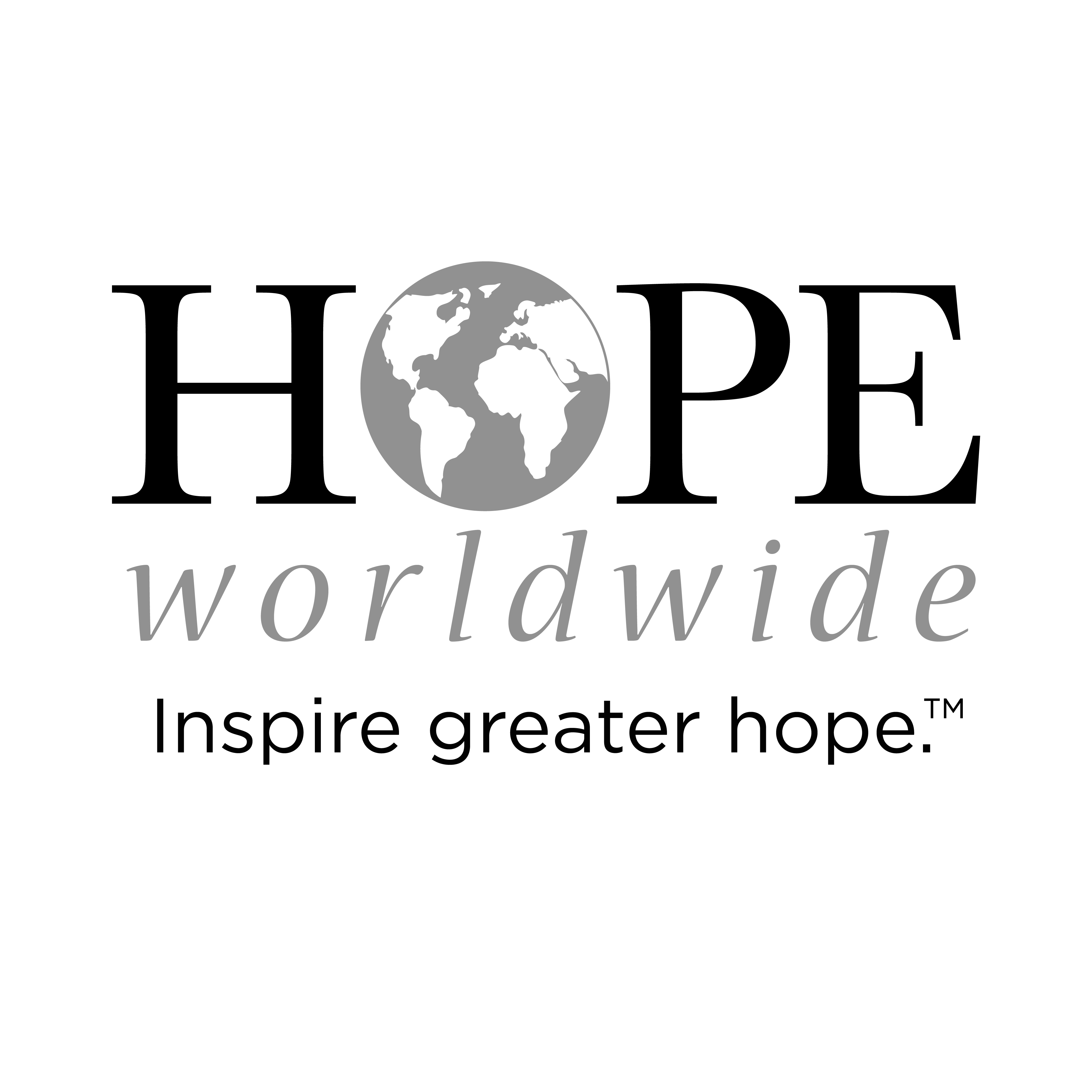 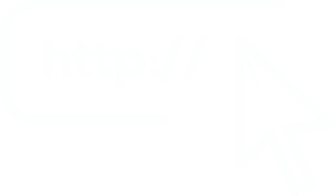 hopeww.org
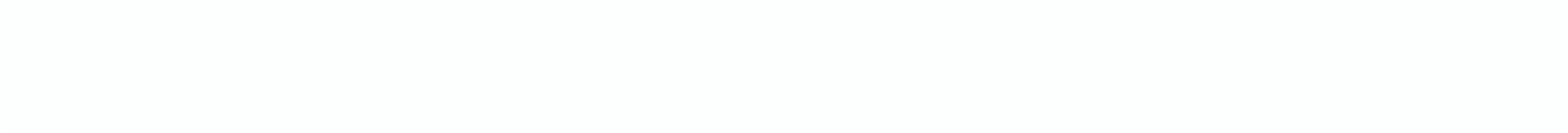 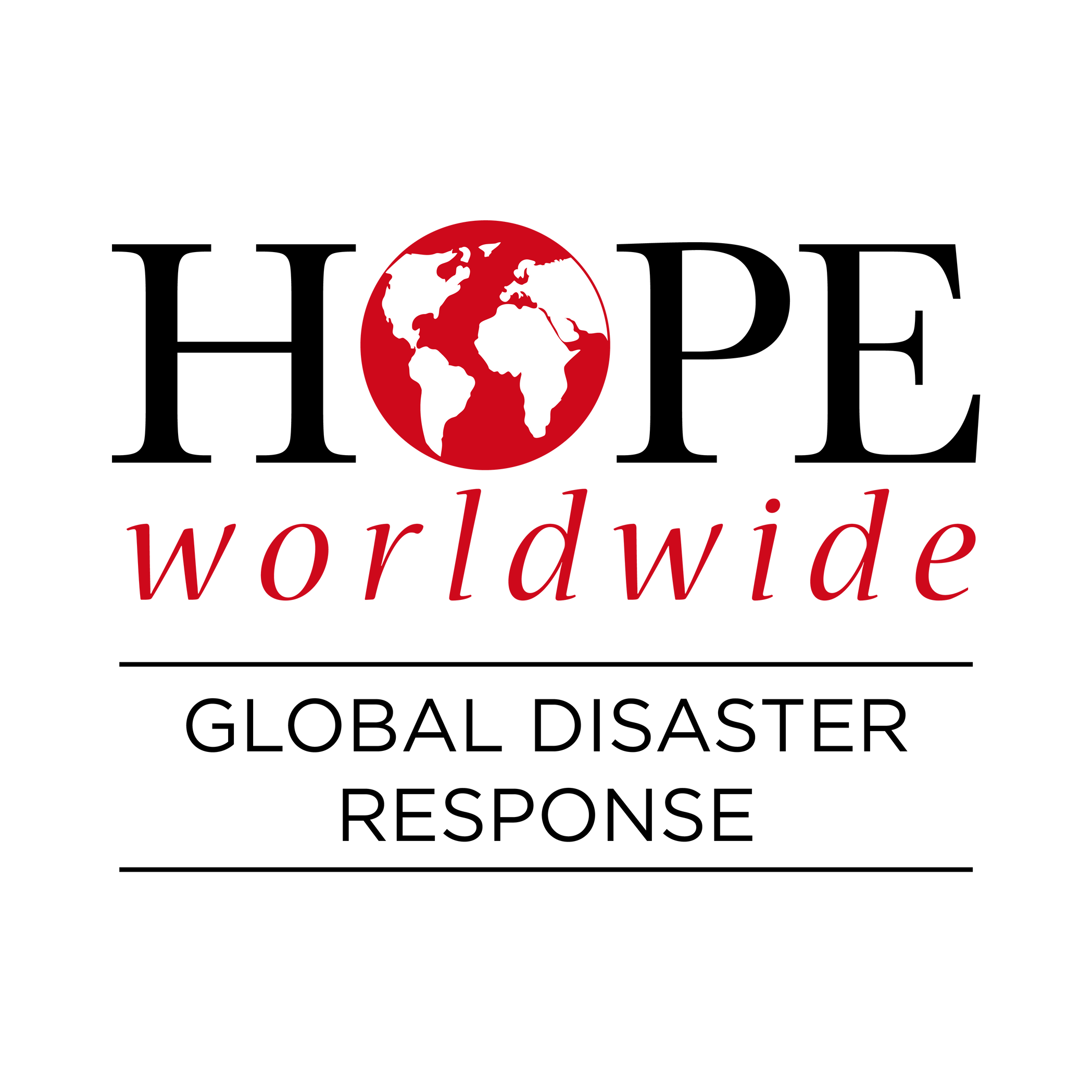 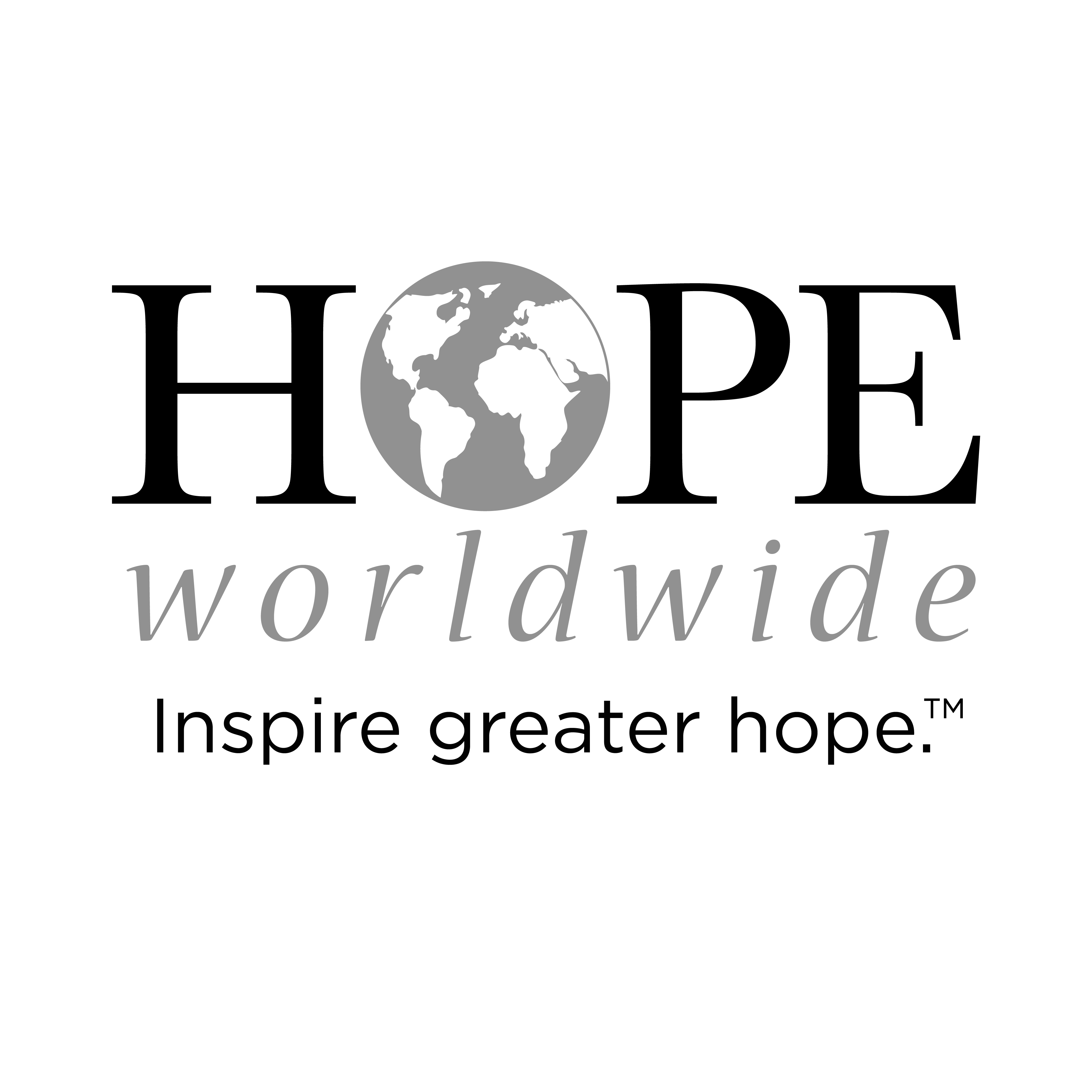 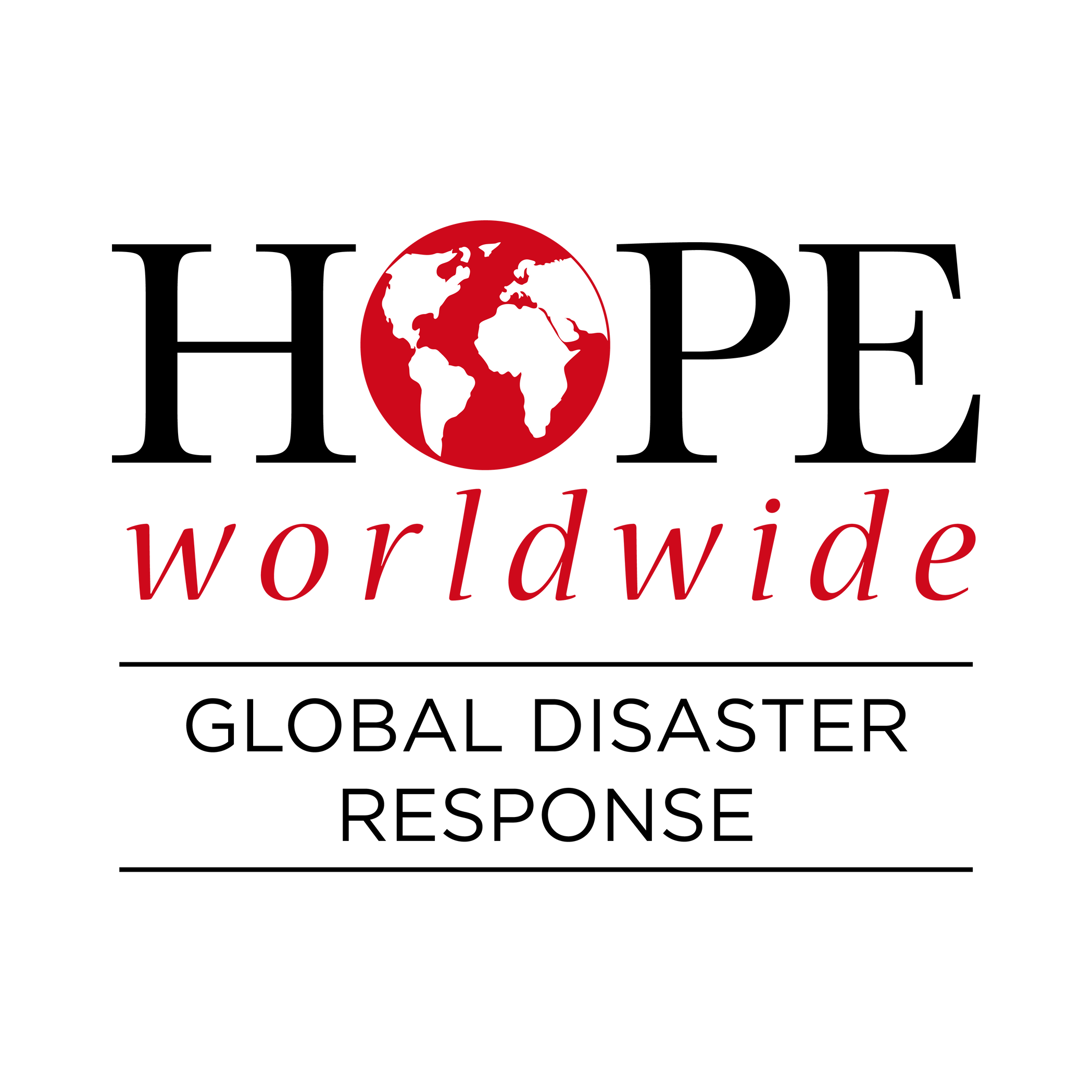 Purpose
The purpose of our hurricane preparedness toolkit is to provide families and households affected by hurricanes with comprehensive and accessible information, tools, and resources that empower them to navigate the challenges and uncertainties brought on by such events. Our toolkit aims to be a trusted companion, offering practical guidance on emergency preparedness, immediate response strategies, and step-by-step recovery processes. We are dedicated to equipping families with the knowledge they need to make informed decisions, access vital services, and effectively coordinate efforts with local authorities and community organizations. By consolidating a wide range of disaster-related information in one place, our purpose is to alleviate stress, promote resilience, and help affected families regain a sense of control and stability amidst challenging circumstances.
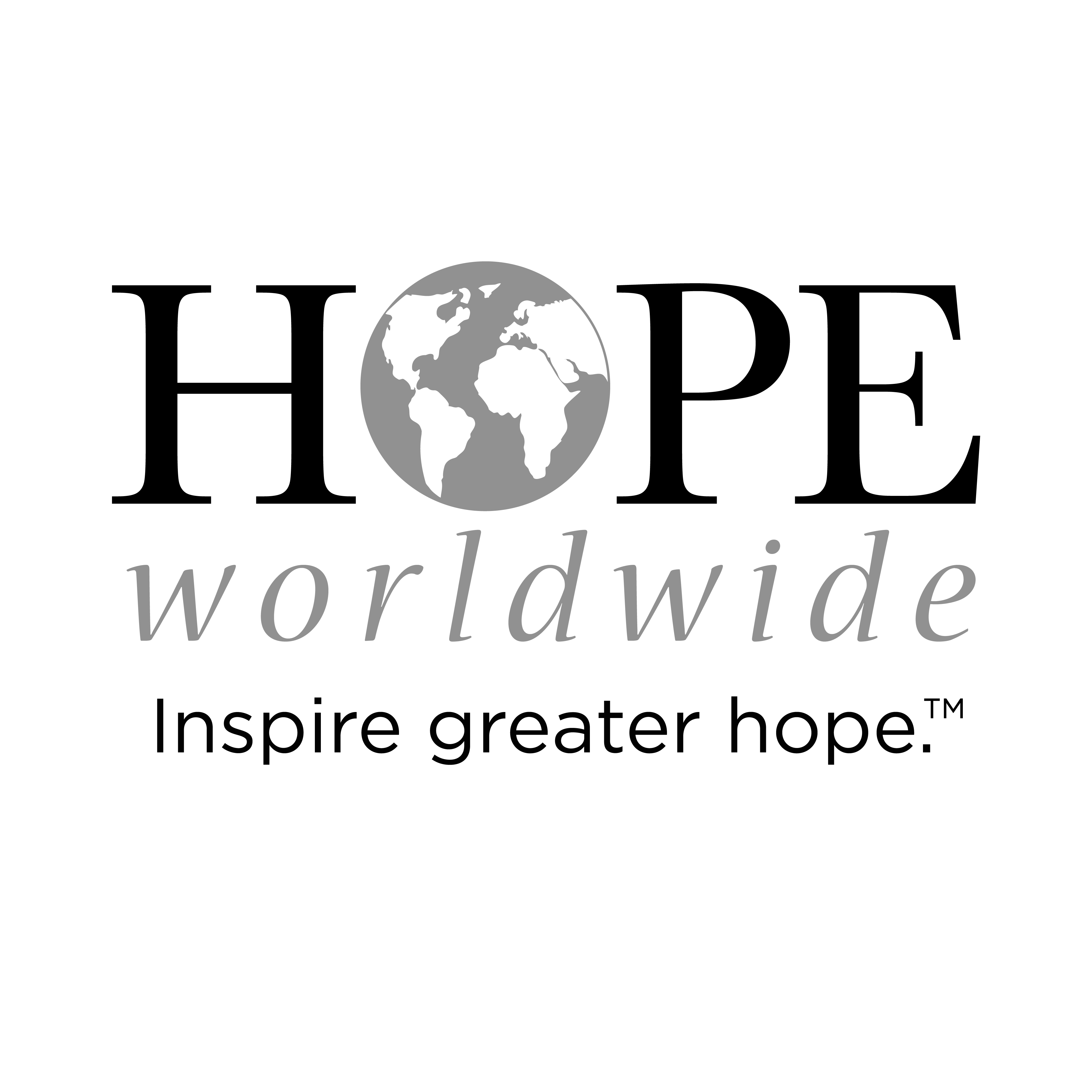 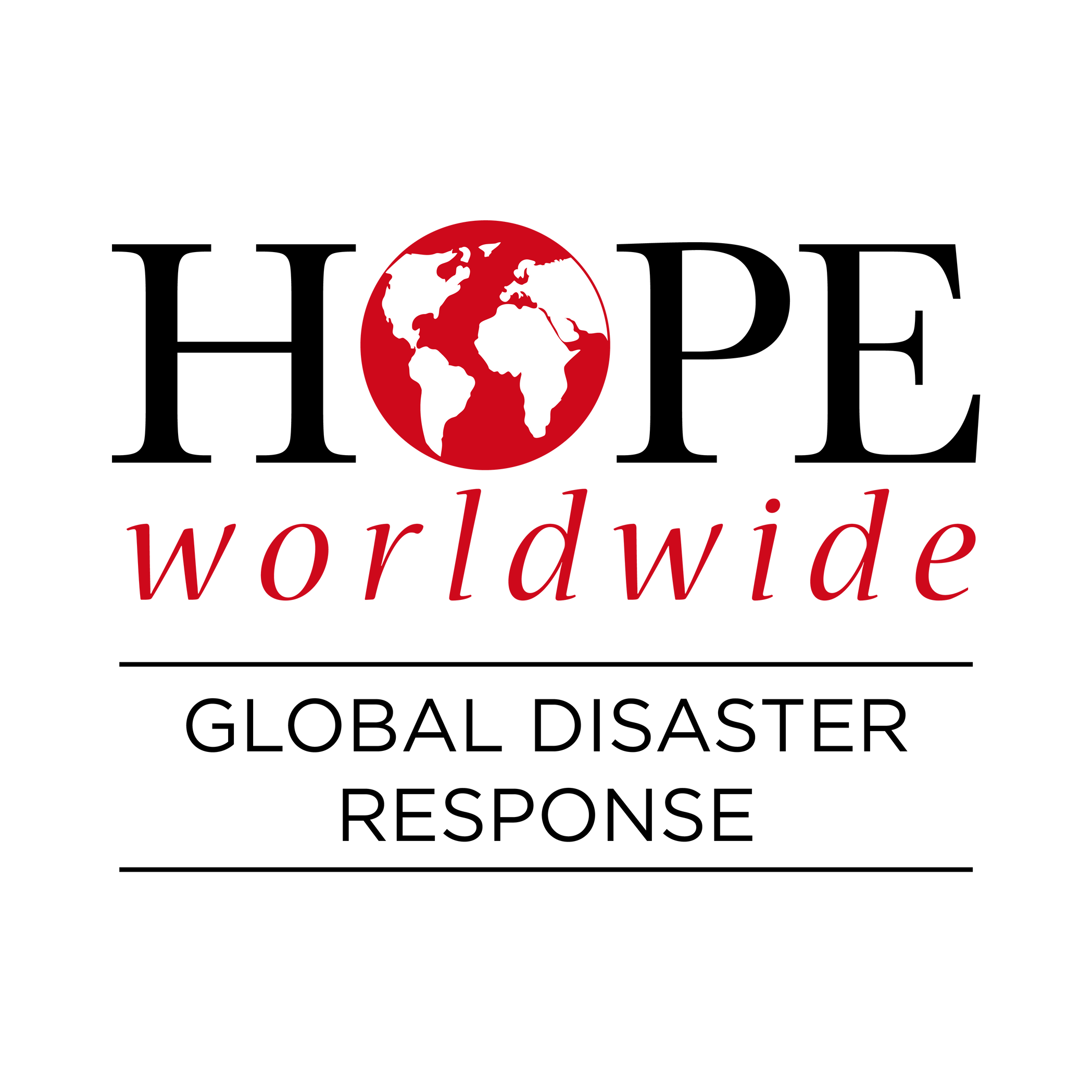 When Disaster Strikes!
A Hurricane Preparedness Toolkit
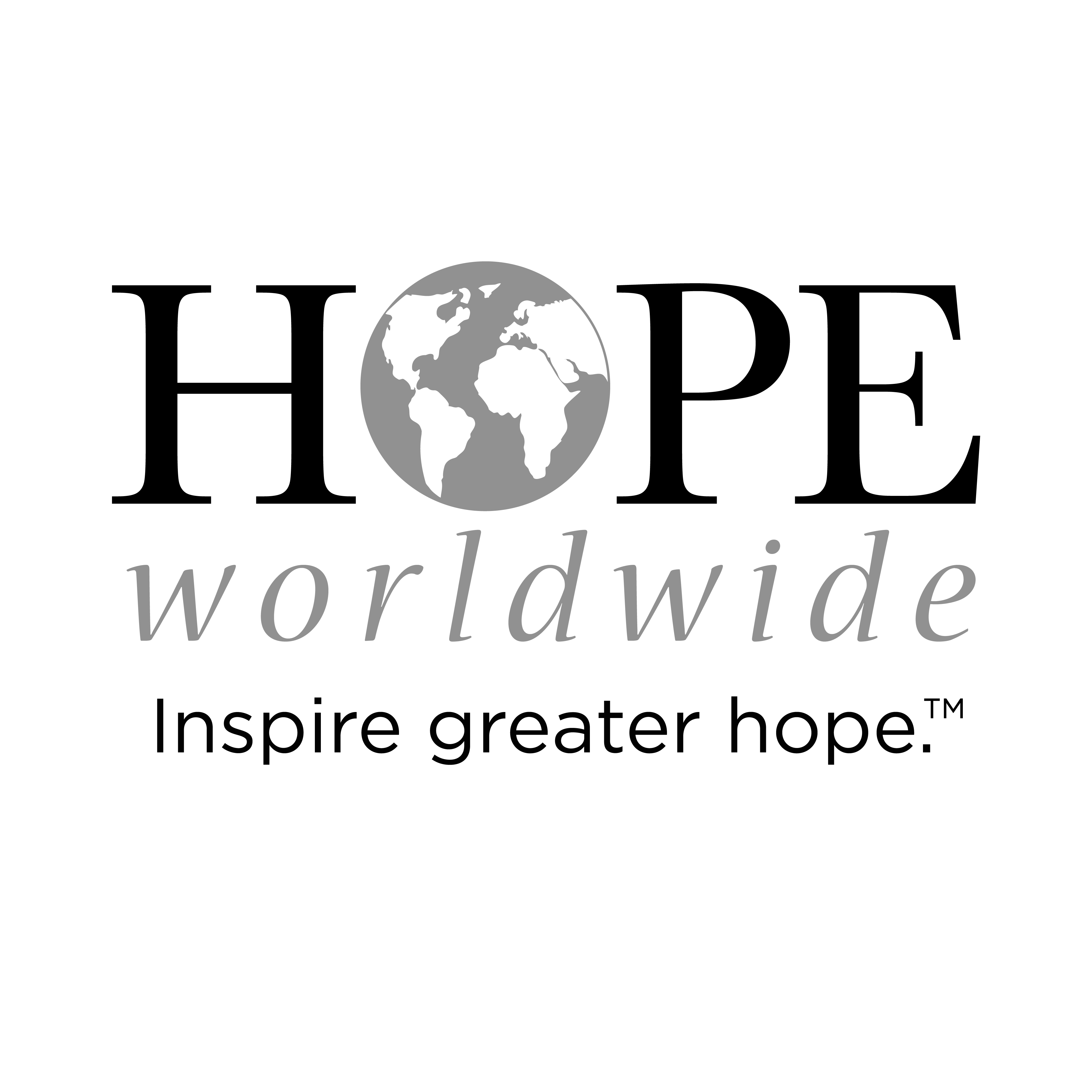 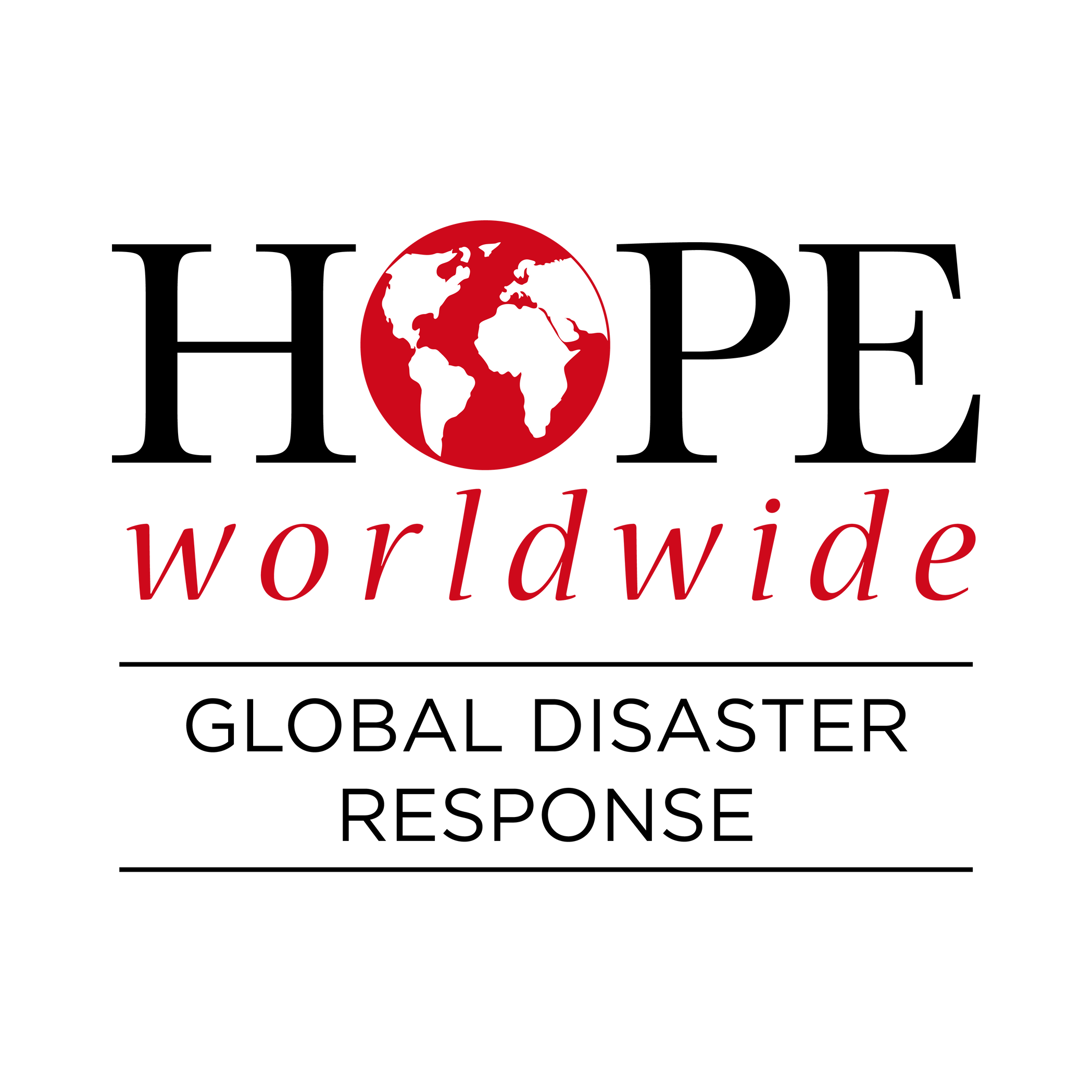 BEFORE:
Vitals steps to take prior to a hurricane
Hurricane Season
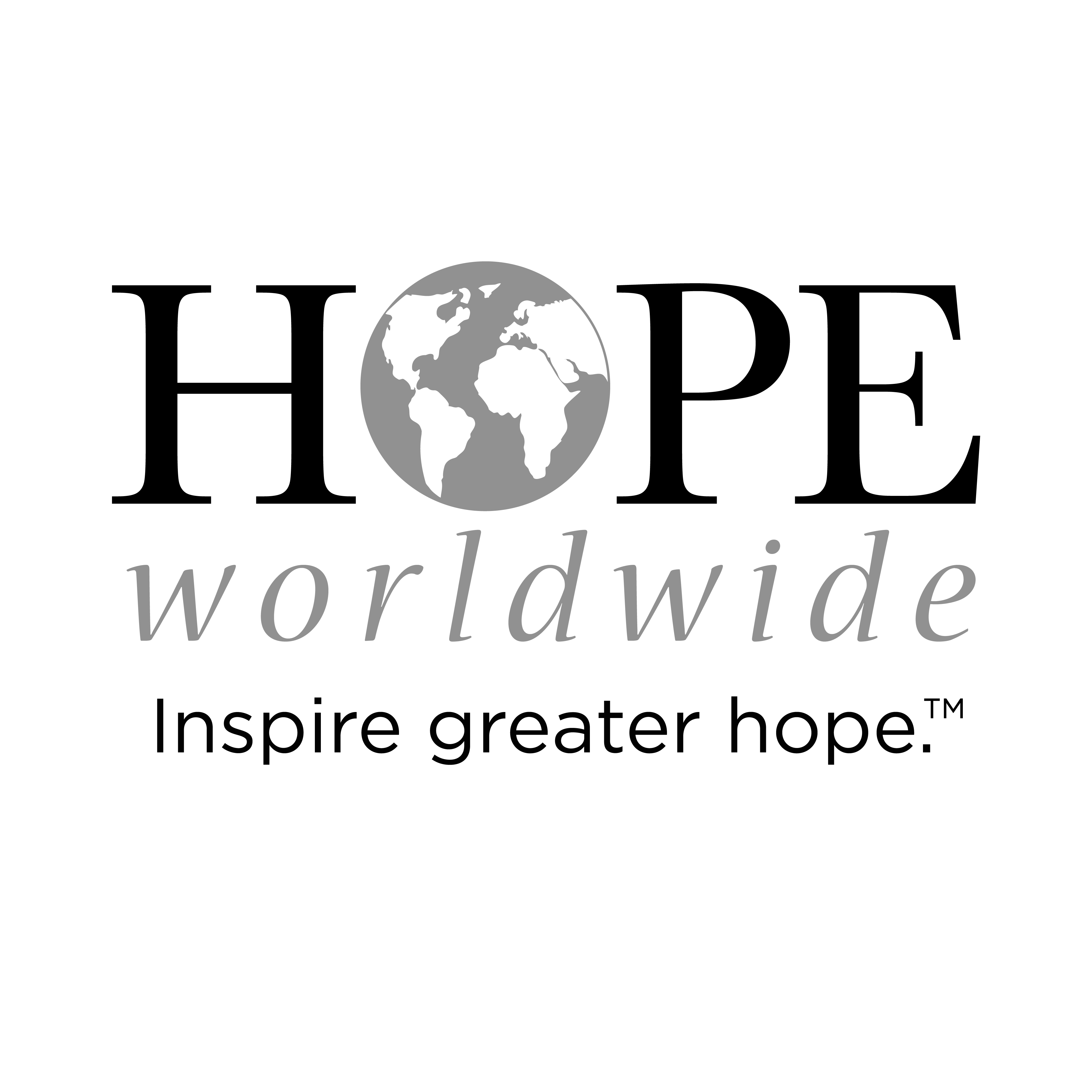 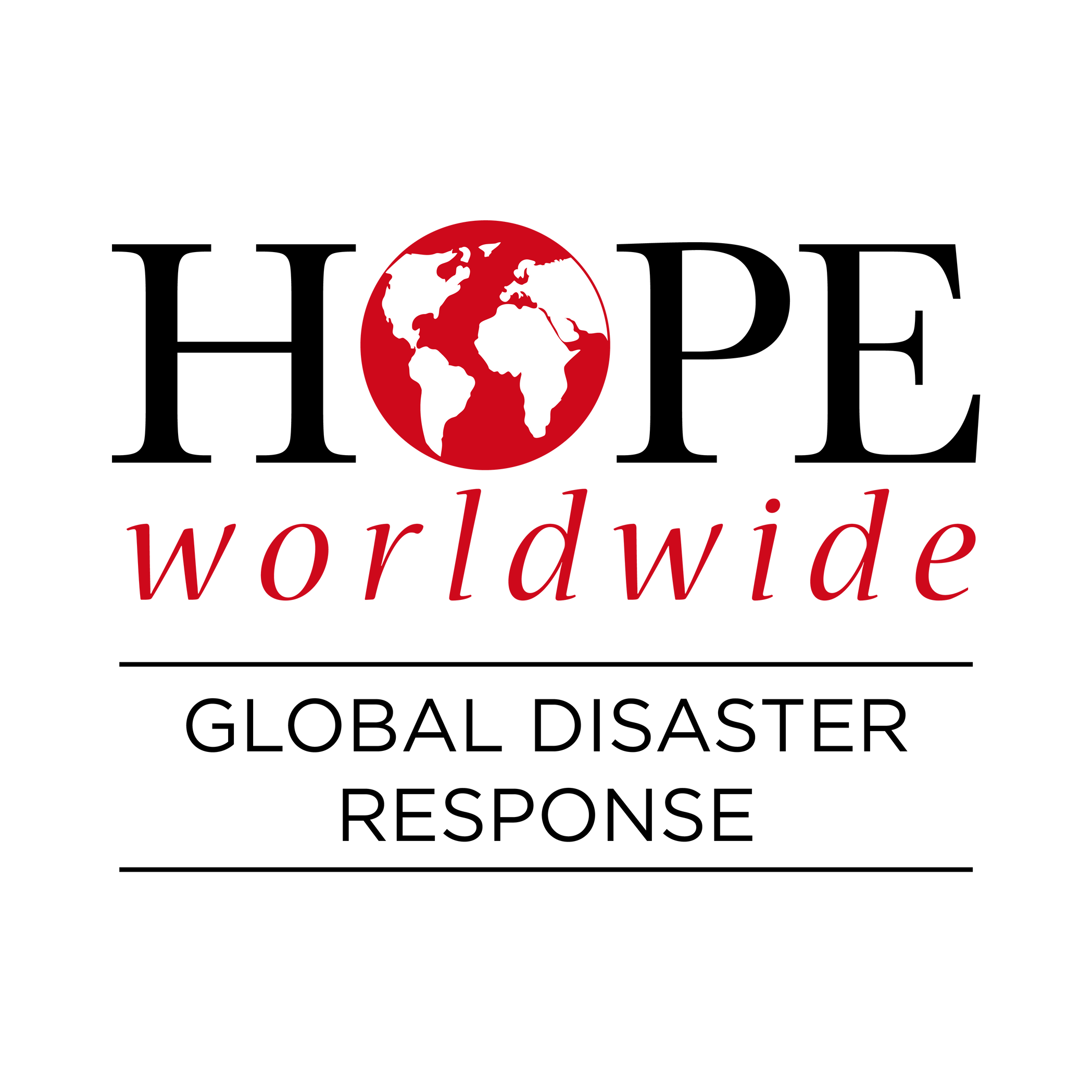 May 15th – November 30th
June 1st – November 30th
June 1st – November 30th
Eastern Pacific:
Central Pacific:
Atlantic:
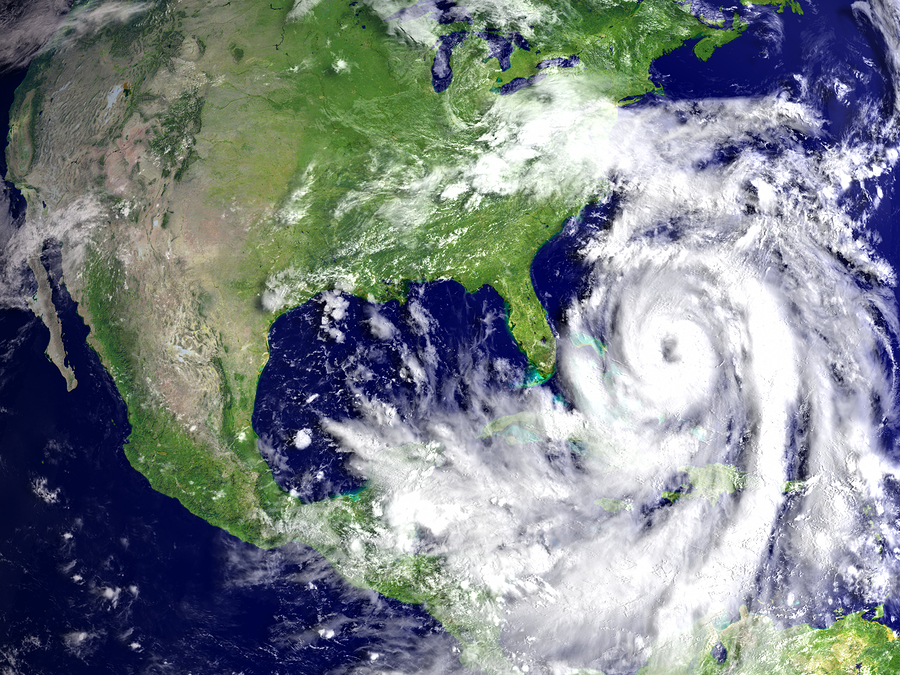 Stay Alert
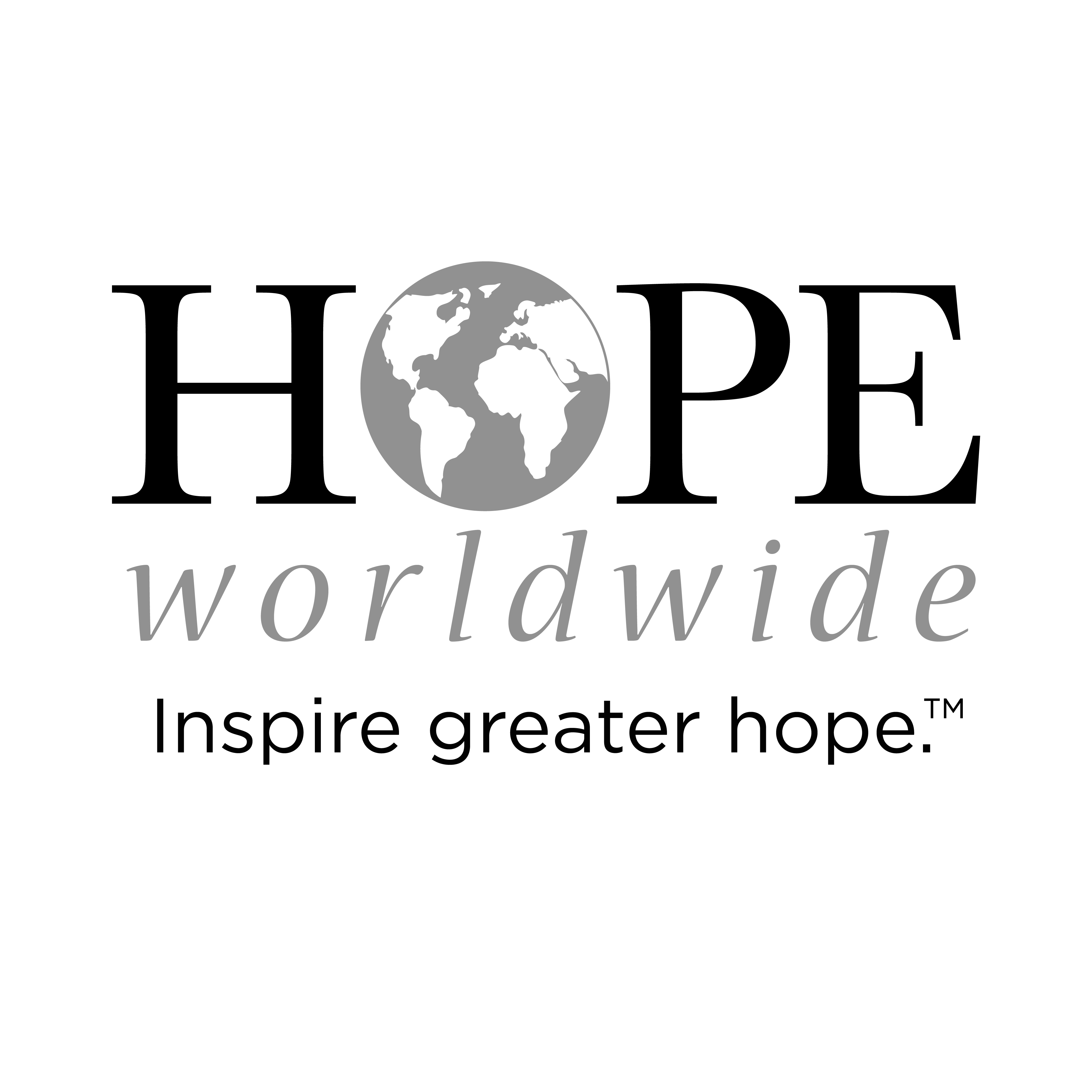 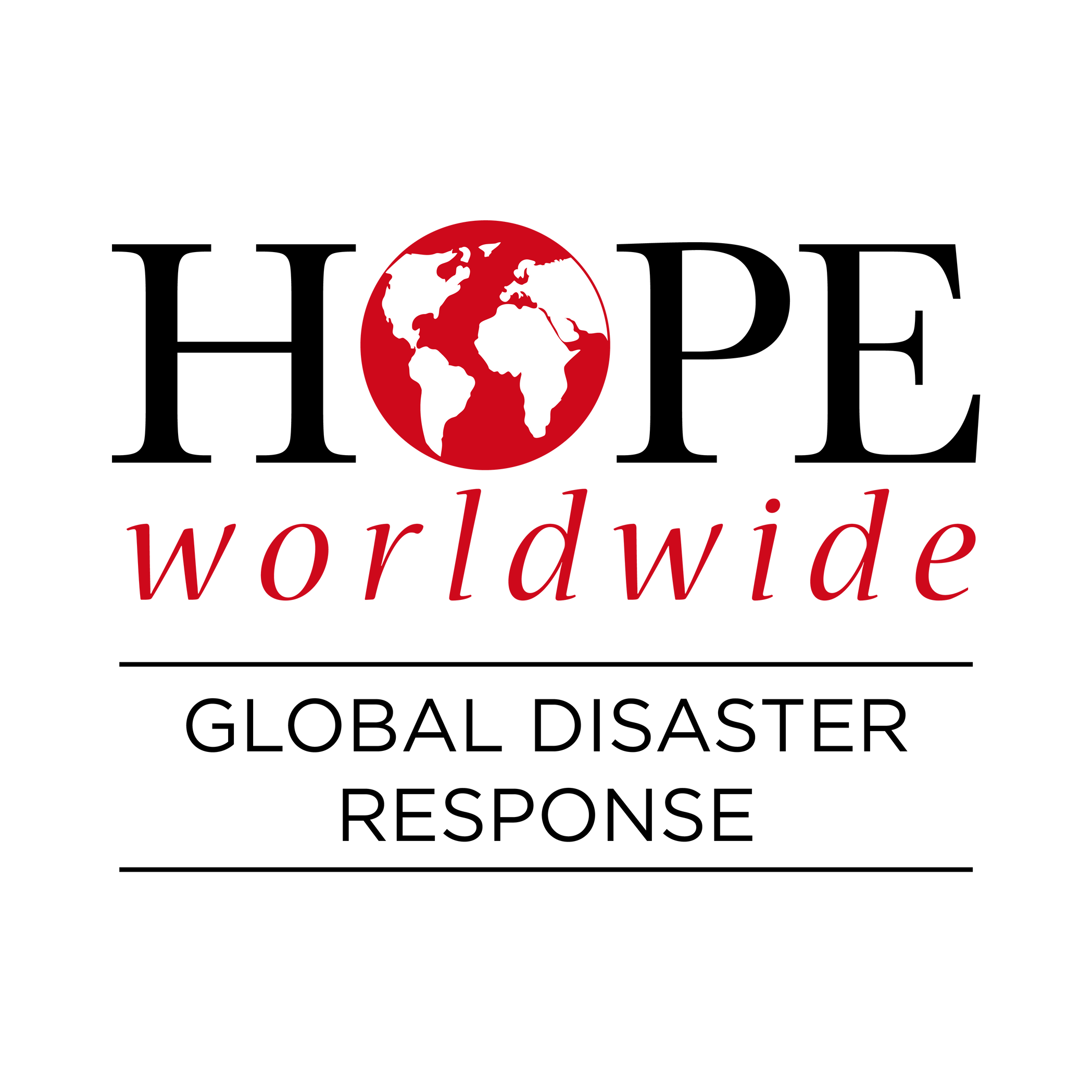 When preparing for hurricane season staying alert is necessary. 
Alert Websites
National Hurricane Center 
National Oceanic & Atmospheric Administration
Storm Prediction Center
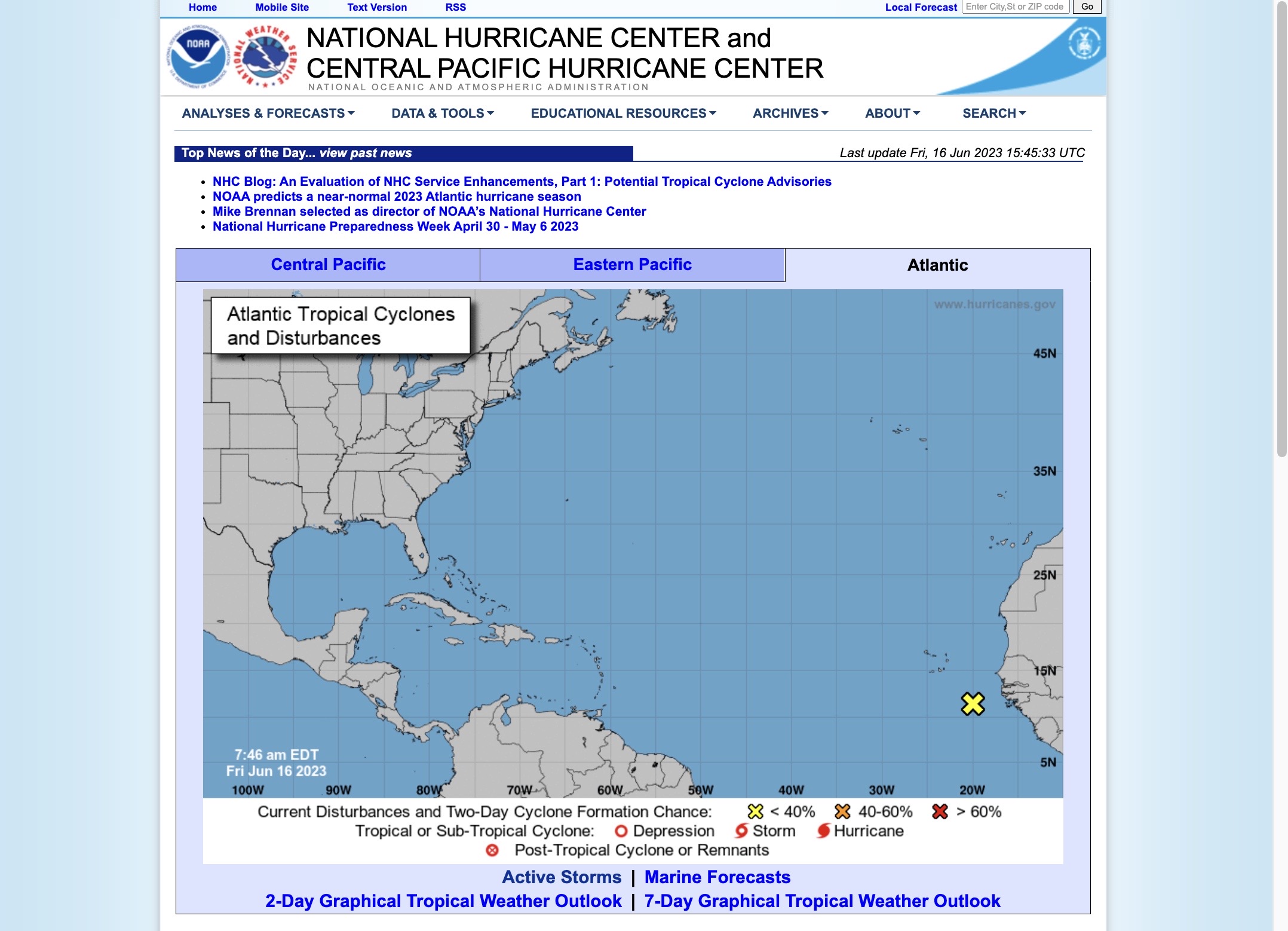 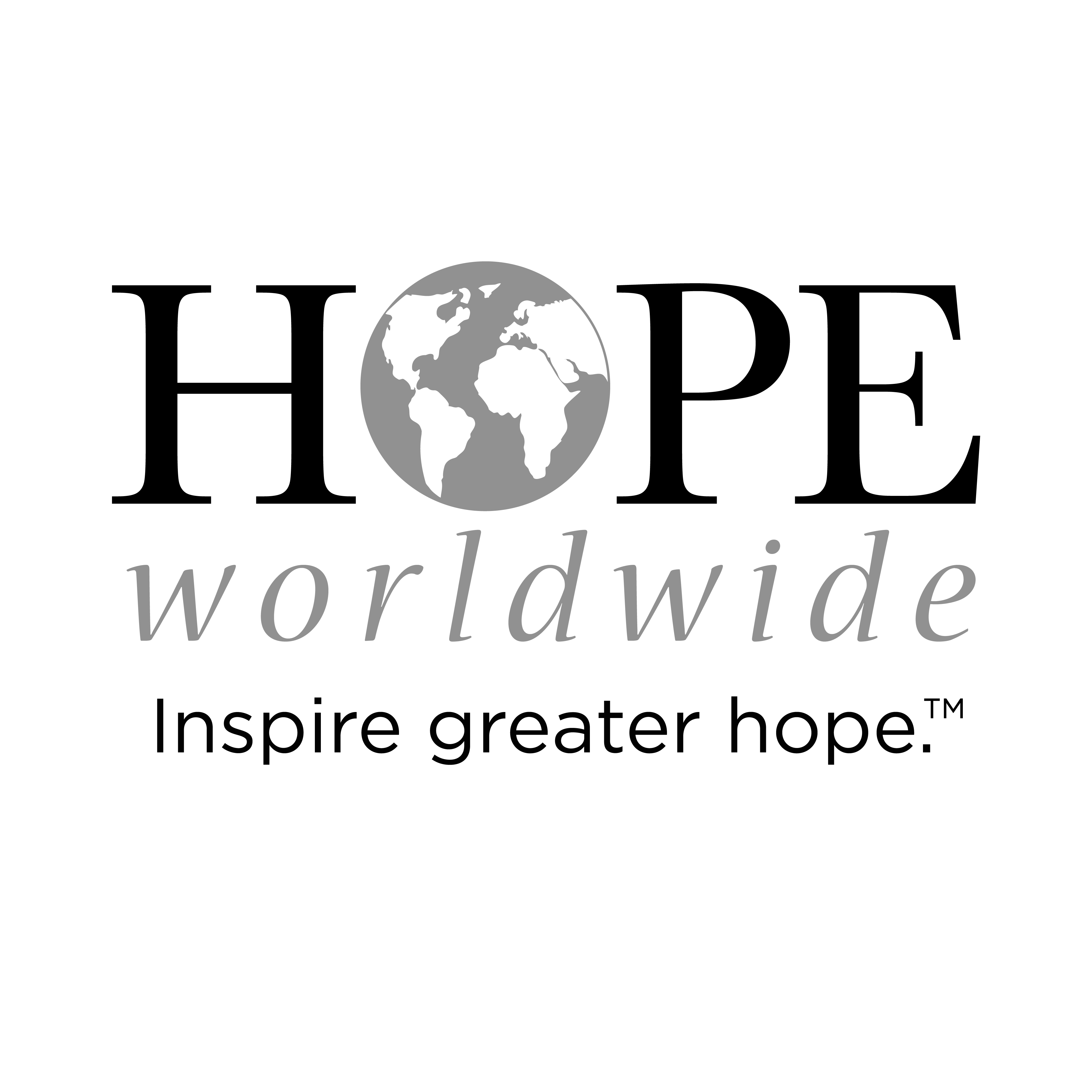 Download Apps
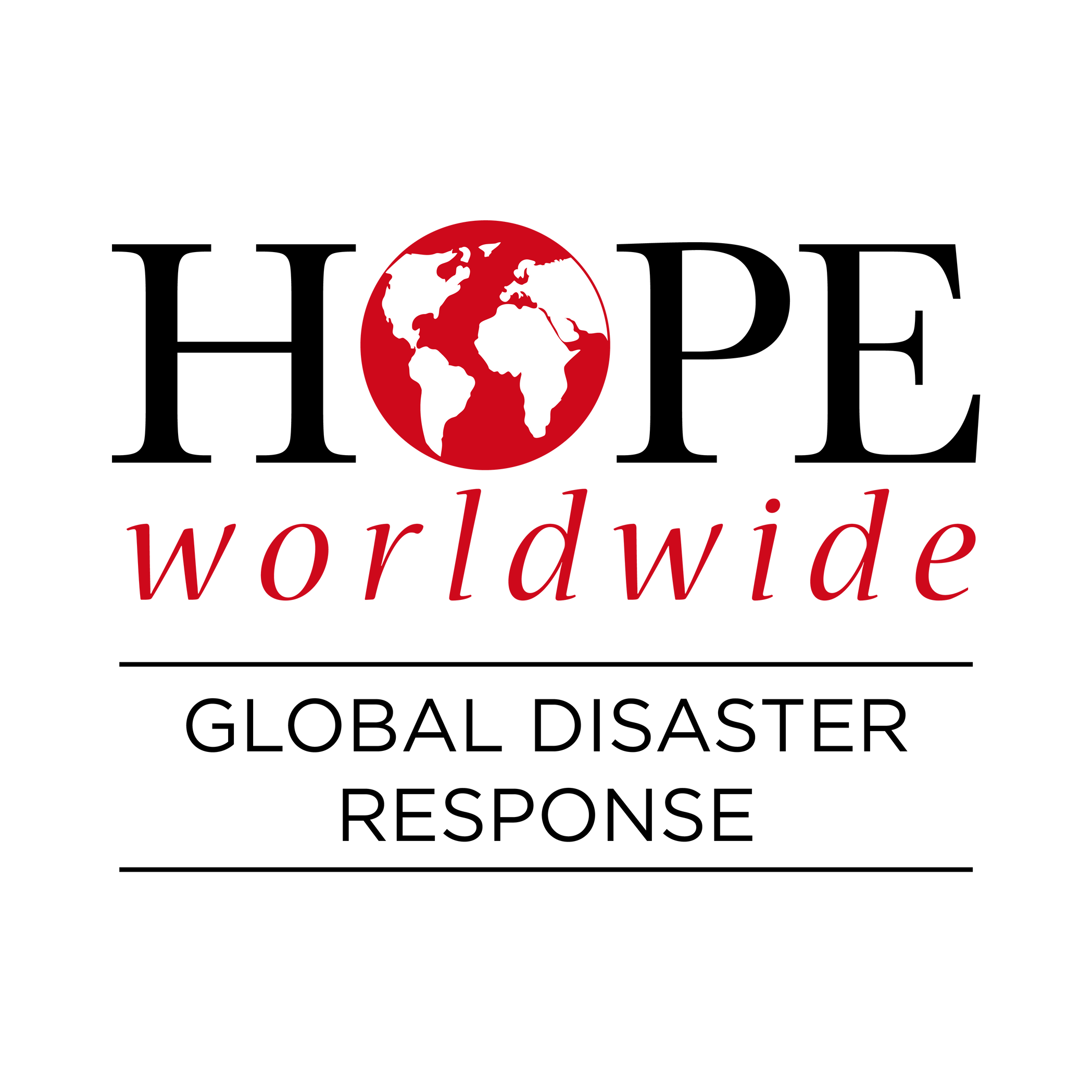 Help you stay up to date on all Local Alerts
Free emergency app: English/Spanish & accessible for those with disabilities
Customizable weather alerts to area
Guided steps to help individuals, families & communities be prepared
Easy access to shelter information
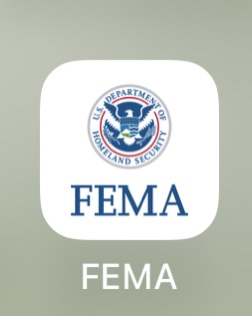 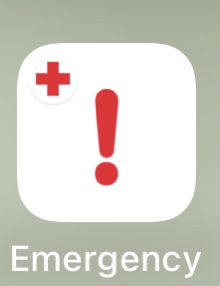 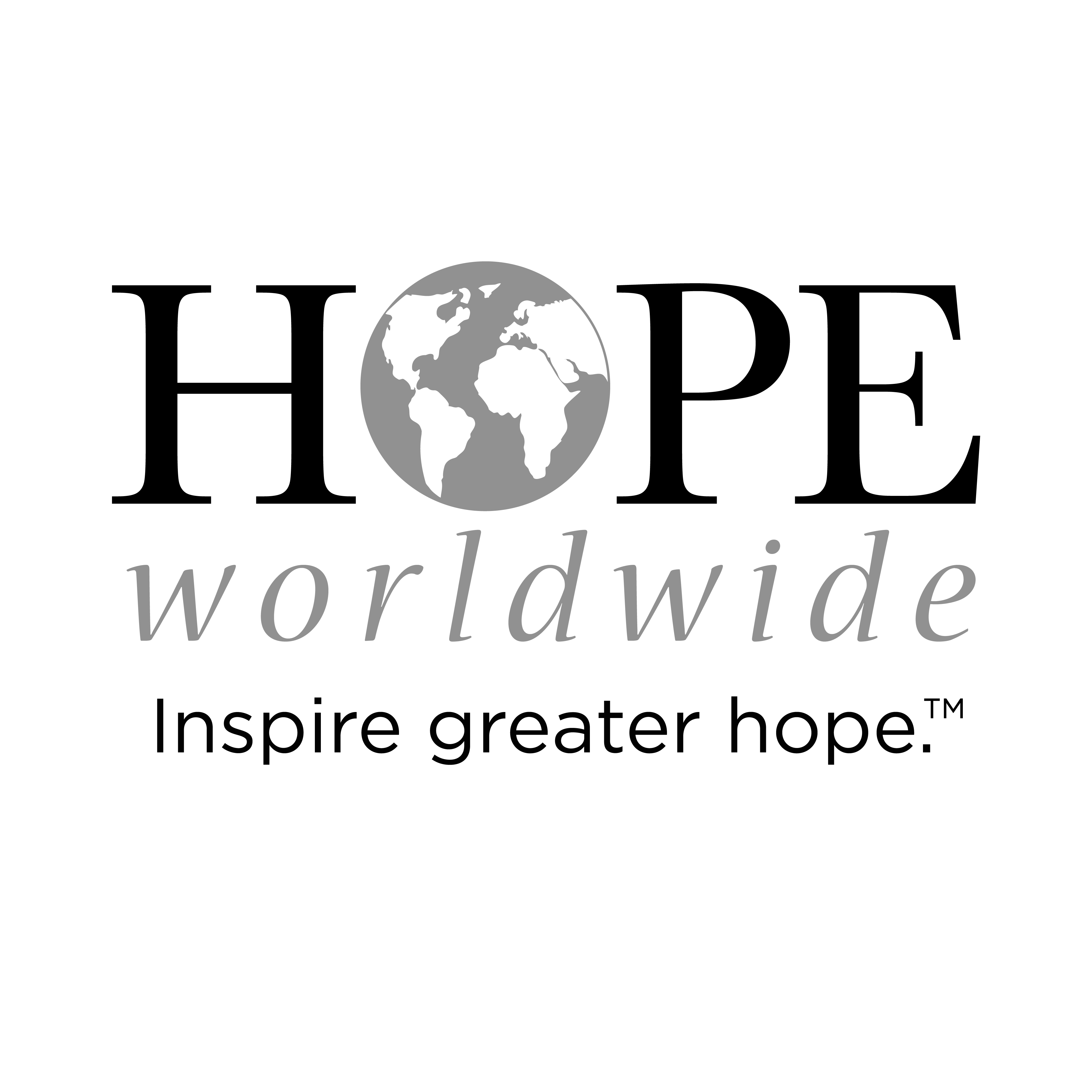 Learn Your Risks
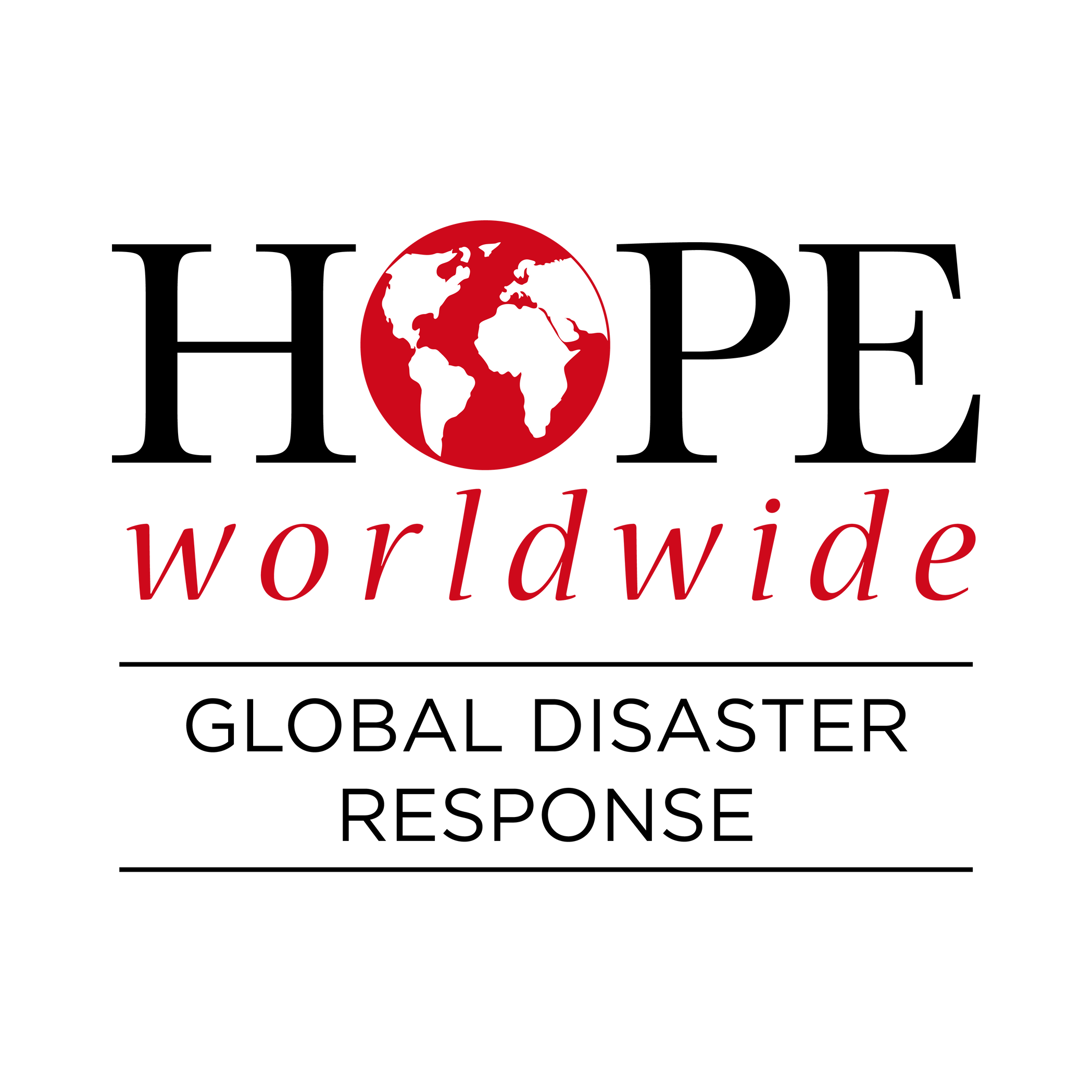 What hazards are specific to your area? 
Ex: Flood zone
FEMA’s Flood Smart Widget
Consider the demographics of your household
Age, medical issues, disabilities, animals
Consider learning first aid or joining CERT
What hazards are within you home?
Old or leaking roof
Faulty wiring or old pipes 
What disaster equipment does your household need?
Learn your city’s evacuation route
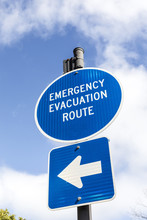 HAZARD: a source of danger; the effect of unpredictable and unanalyzable forces in determining events
Beware of Hazards
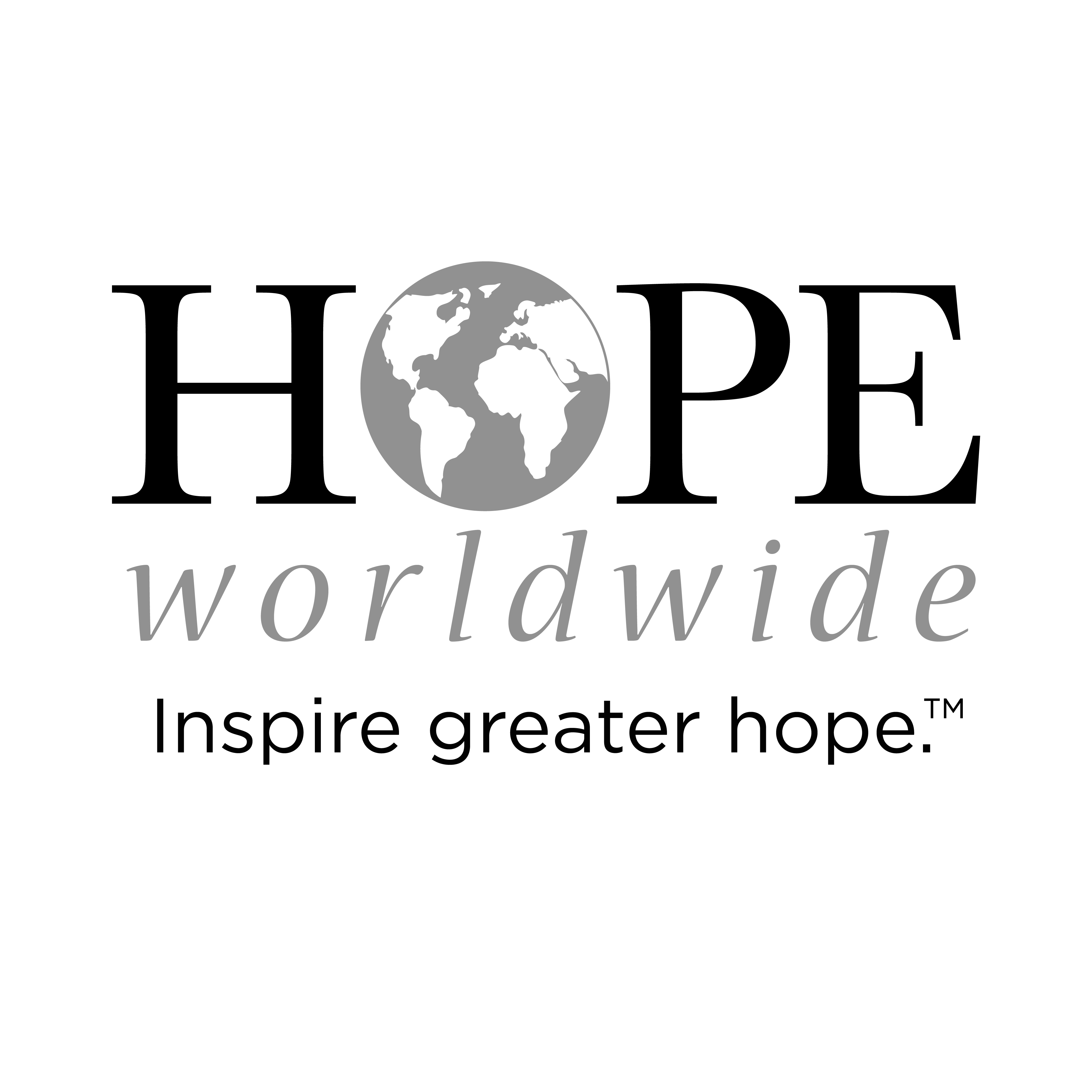 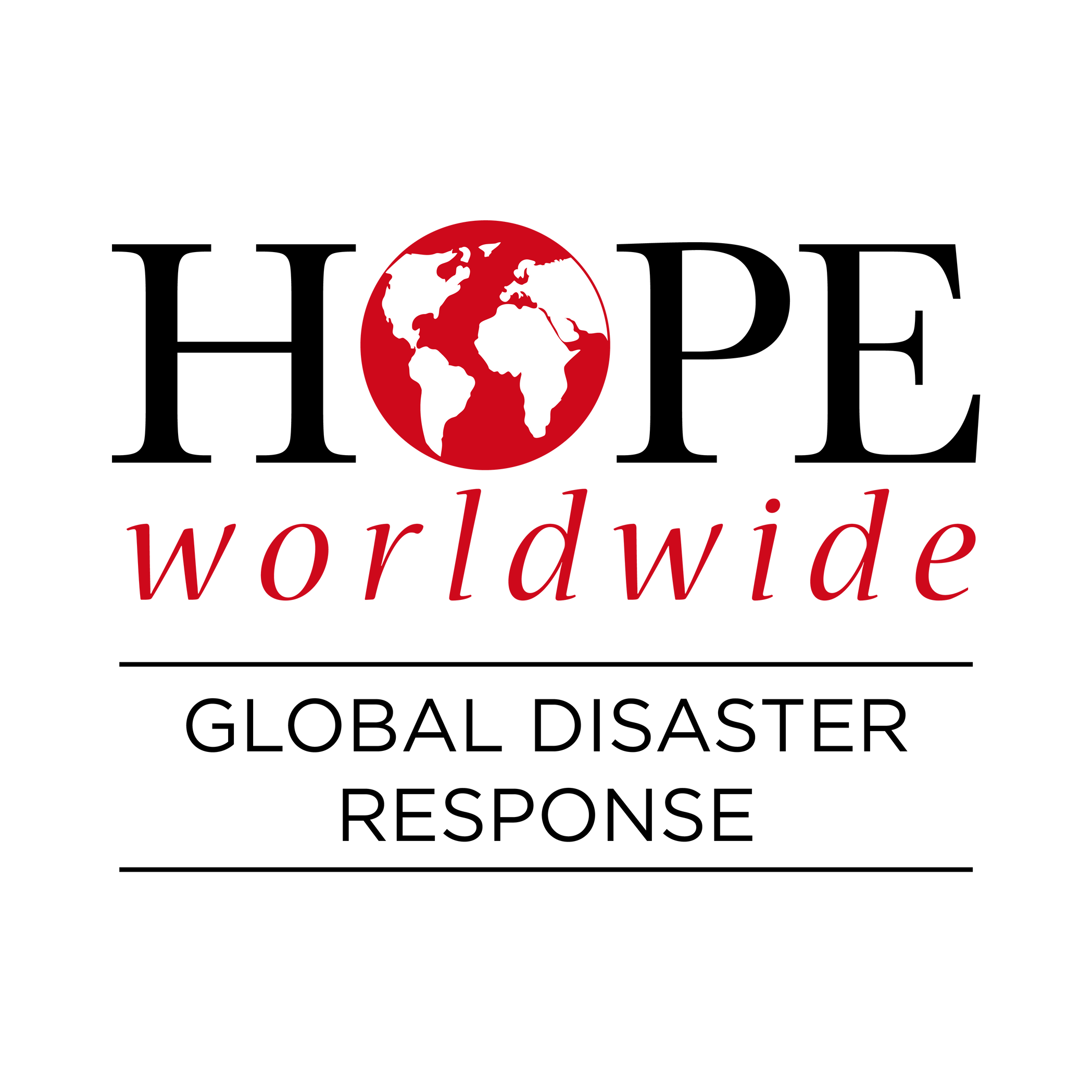 Here is a list of potential hazards that could occur during and after a hurricane
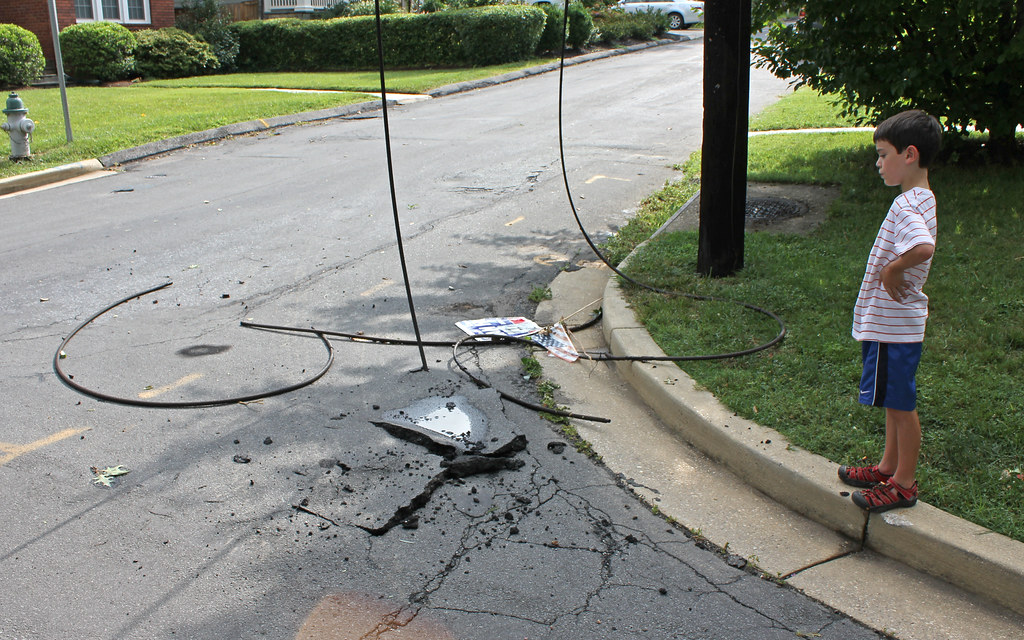 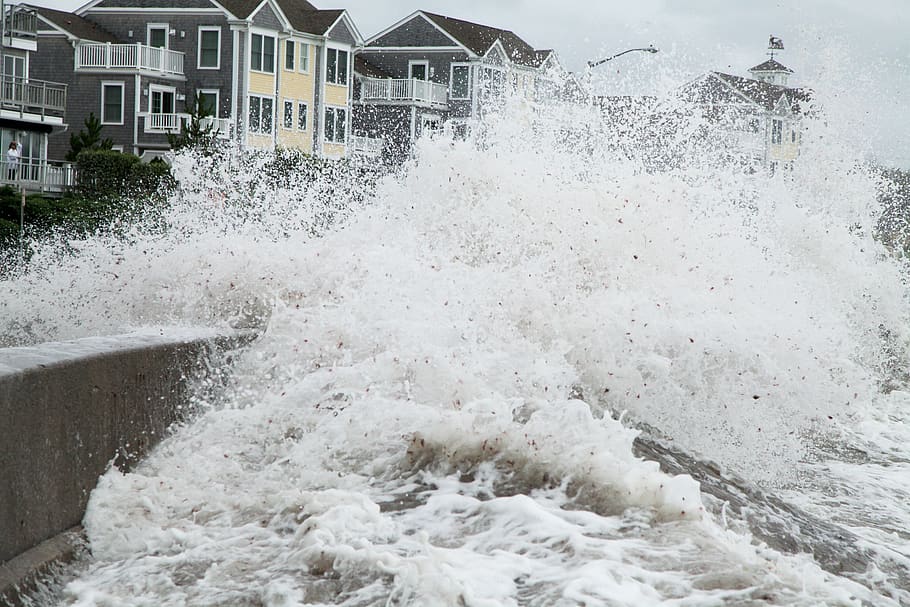 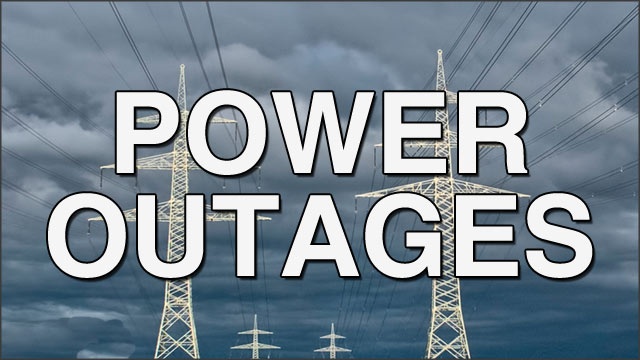 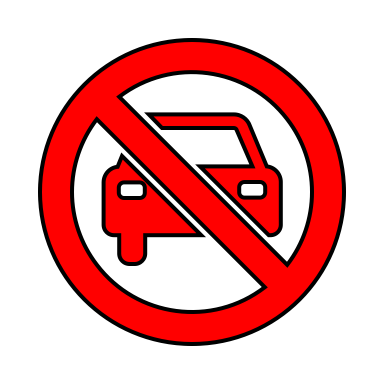 Storm Surge Kills
Down Powerlines
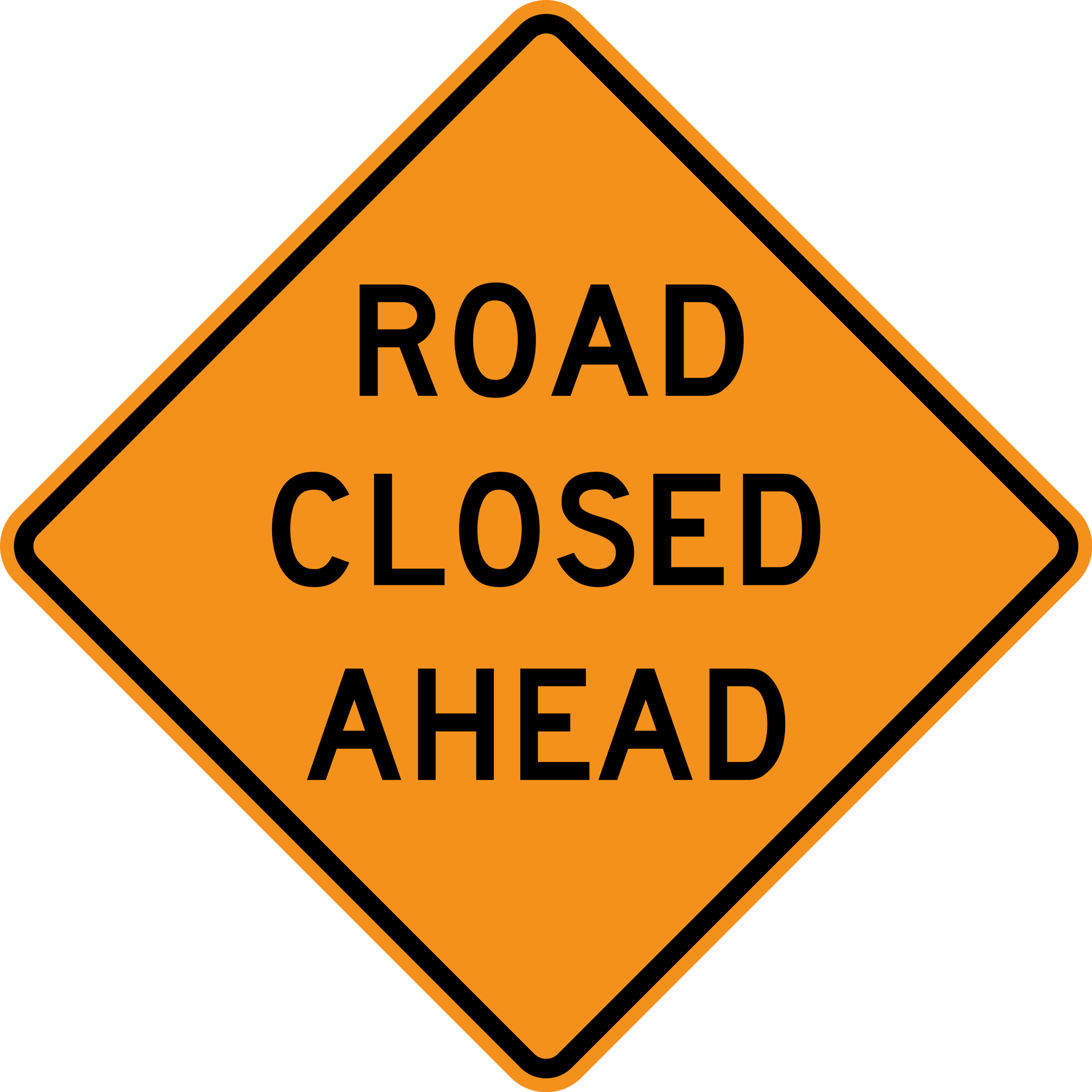 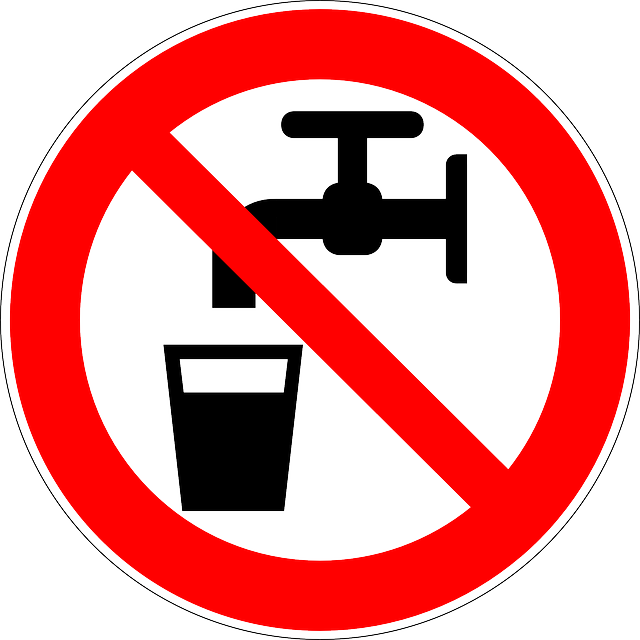 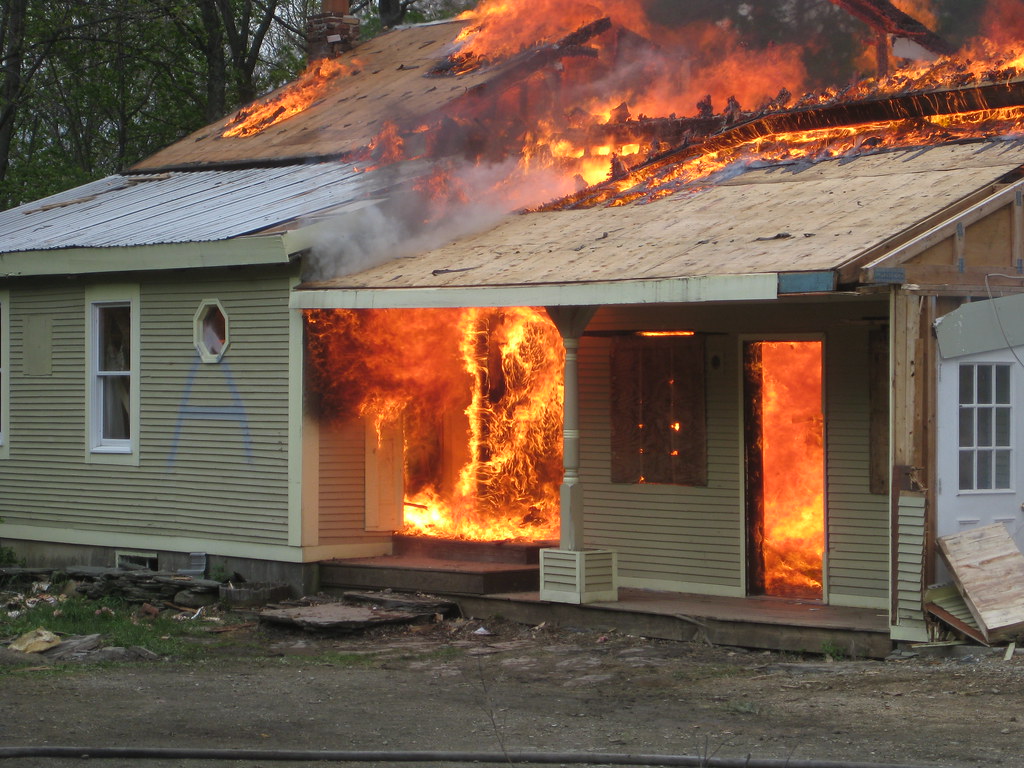 Don’t Drive
No Water
House Fires
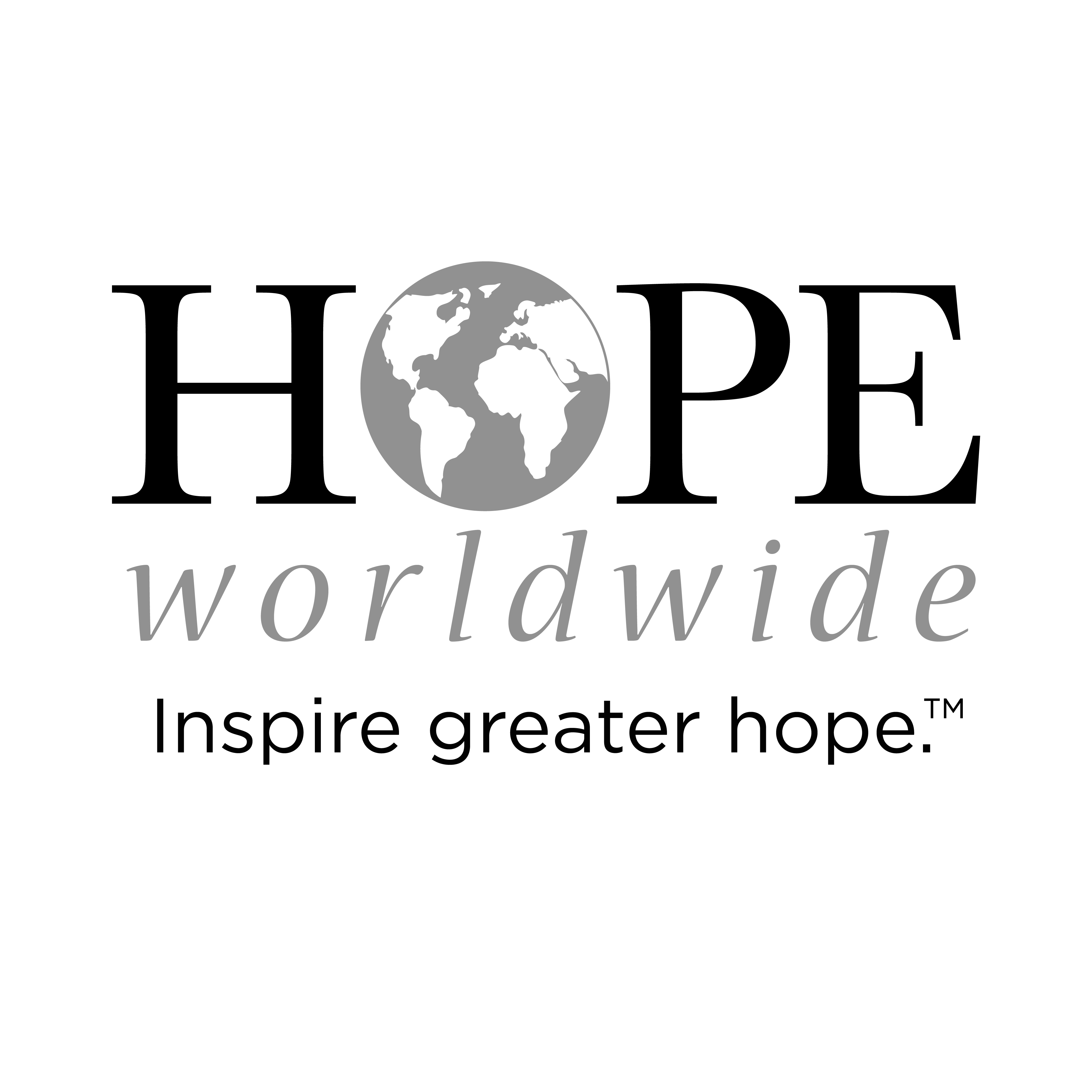 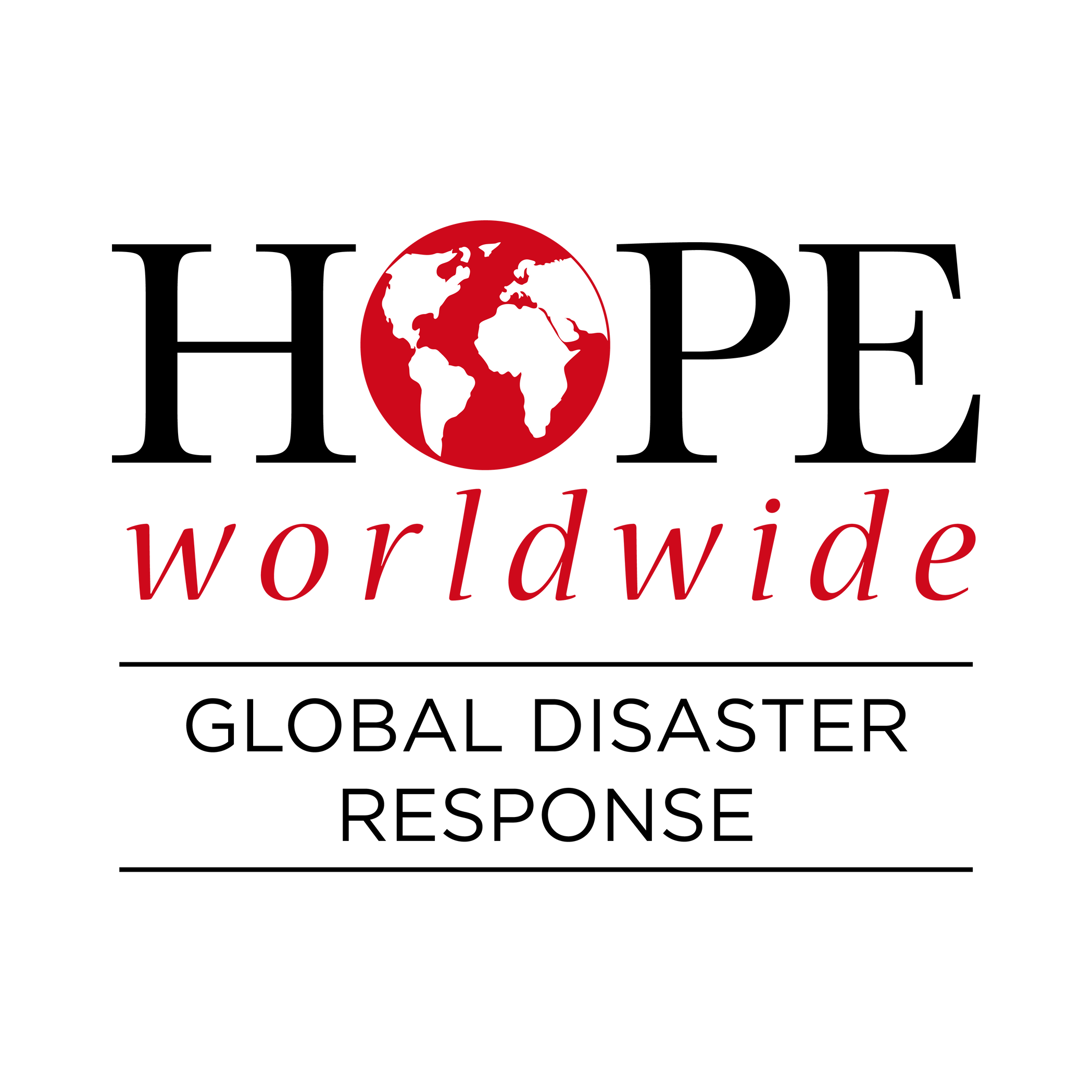 Create Plans
Don’t have a plan & need help visit:
Ready.gov
FEMA.gov
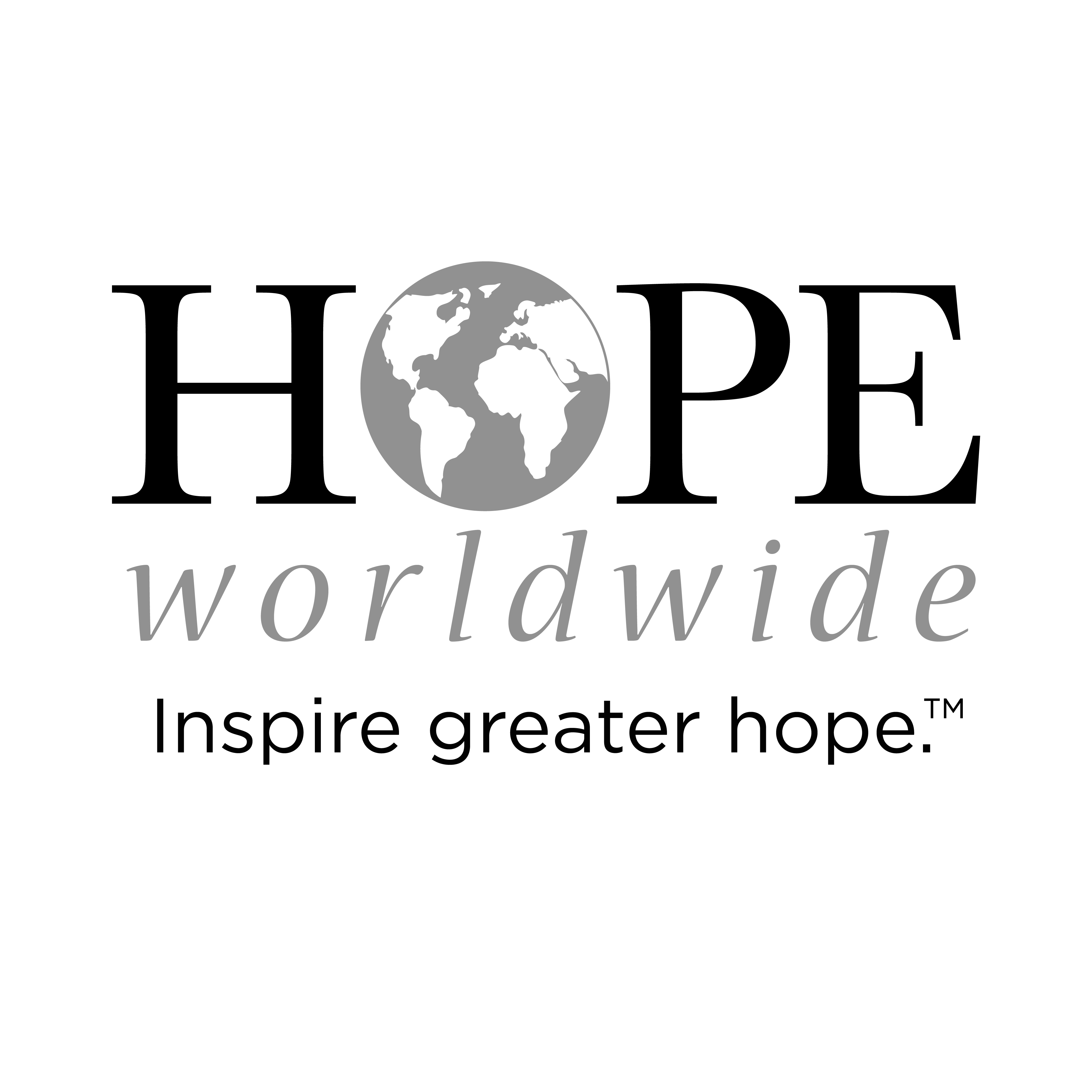 Communication Plan
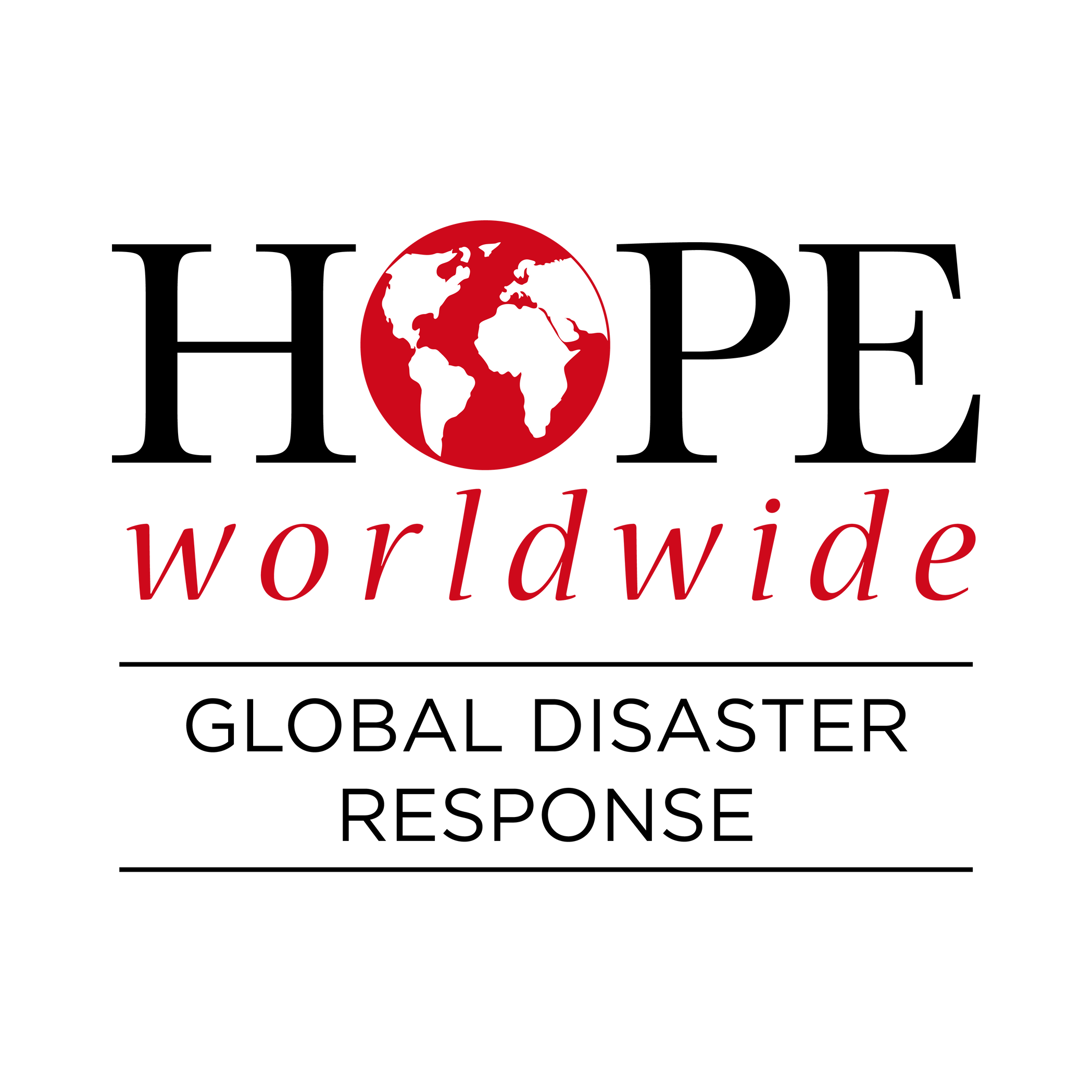 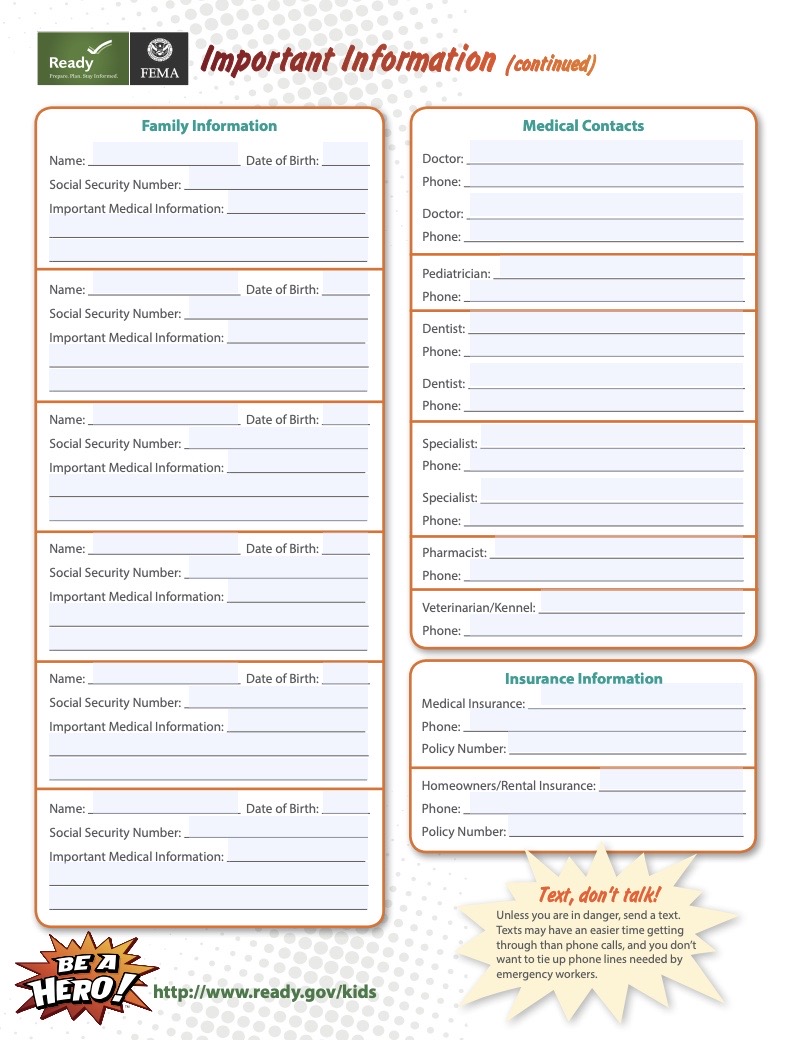 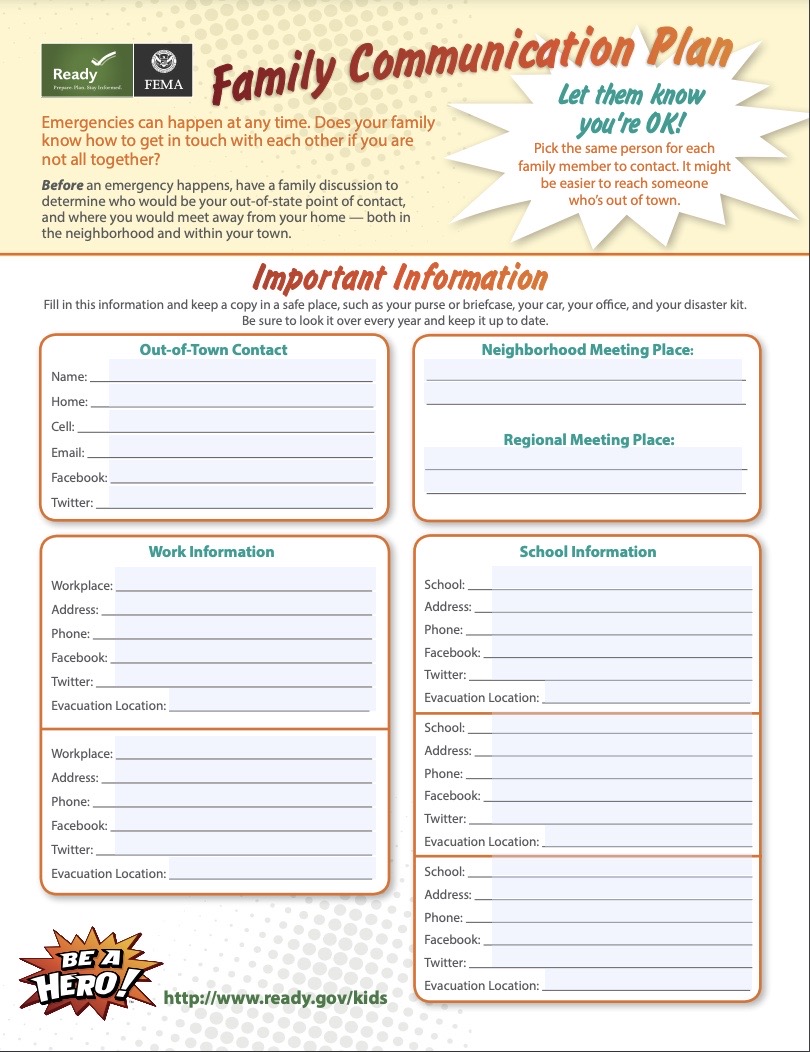 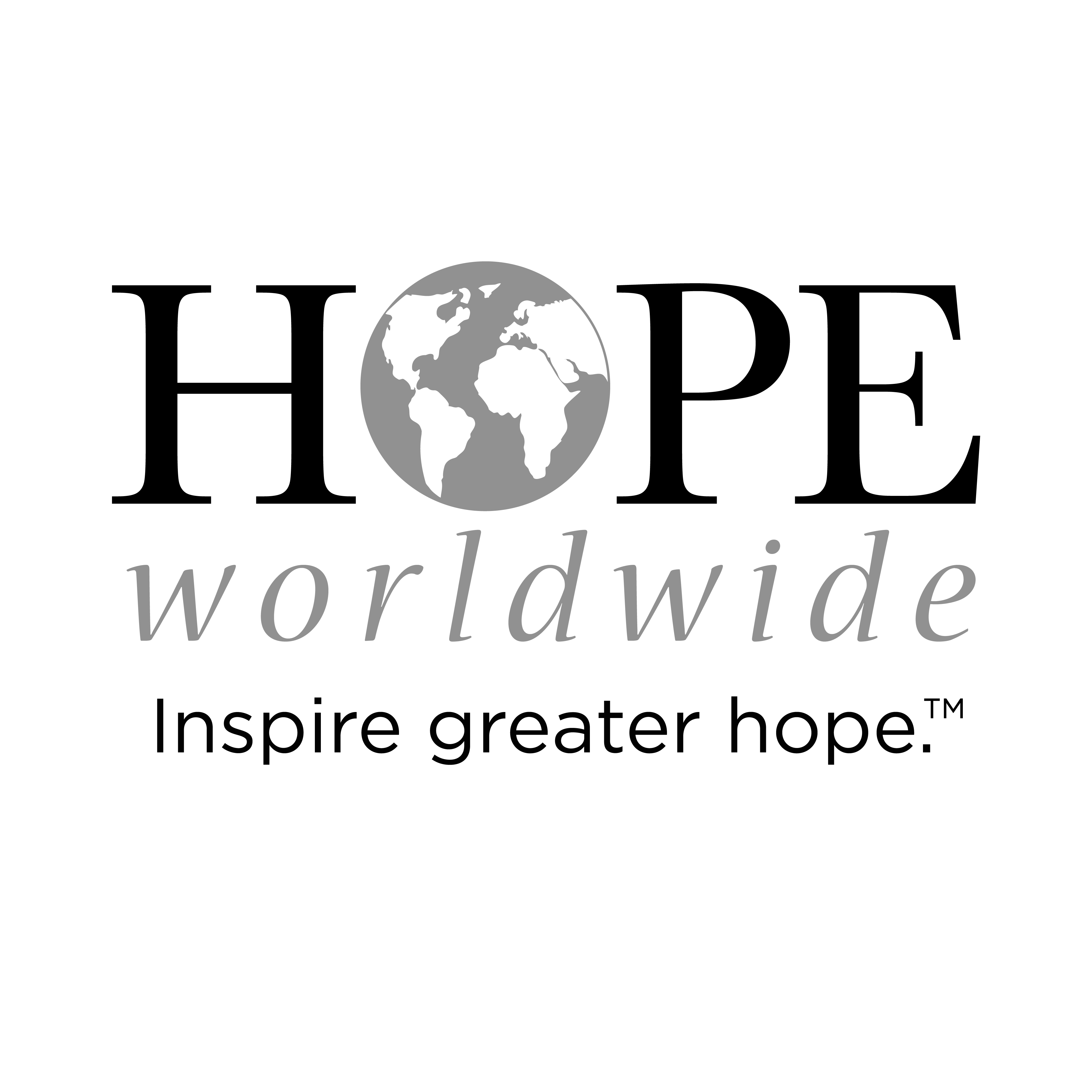 Insurance & Assistance
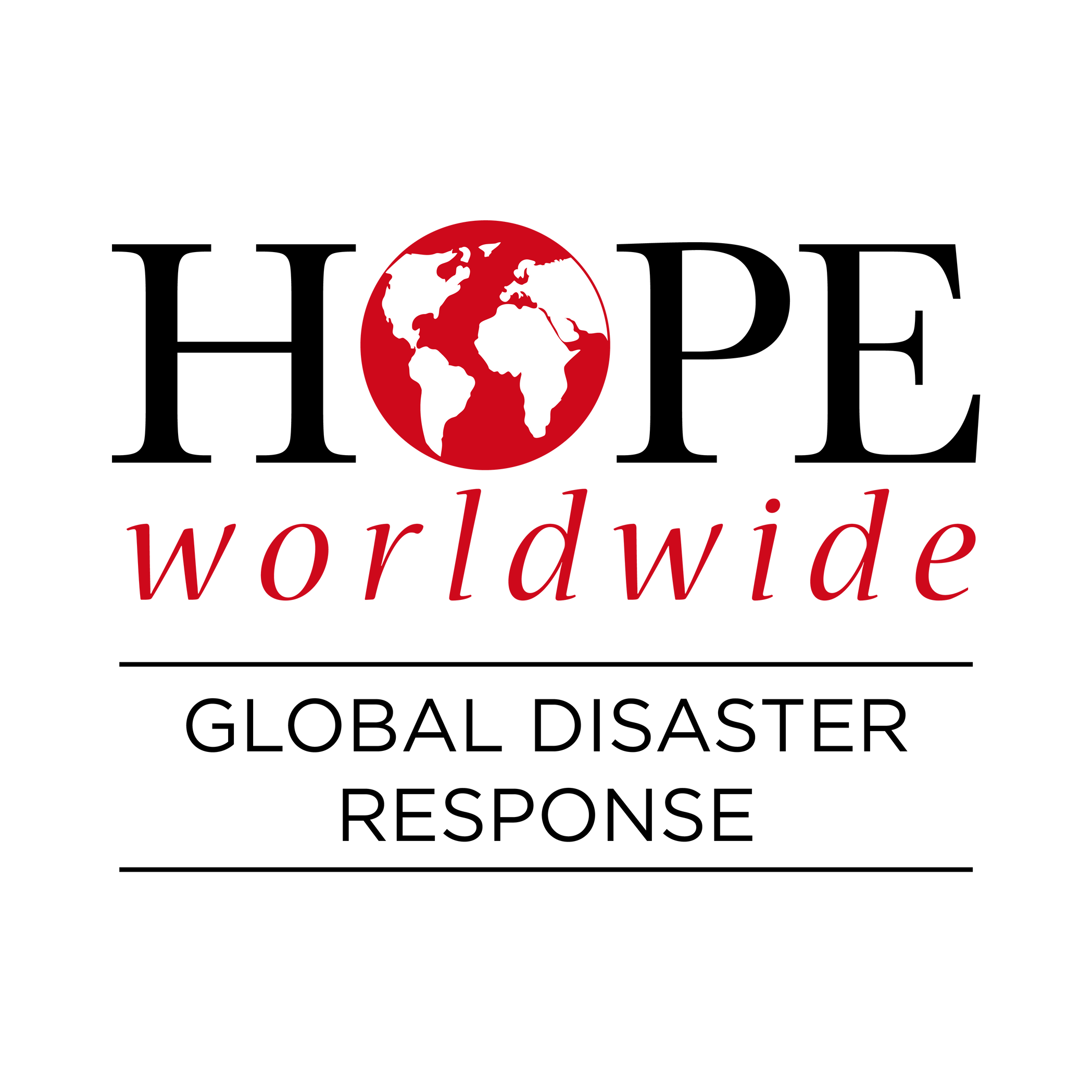 Educate yourself on your insurance policy
Determine if you need specific insurance coverage
EX: flood insurance
Learn how to file a claim and when to file
Learn what local organizations offer disaster financial assistance 
Become familiar with federal assistance web sites 
FEMA Assistance
Disaster Assistance
The Salvation Army
United Way 
2-1-1
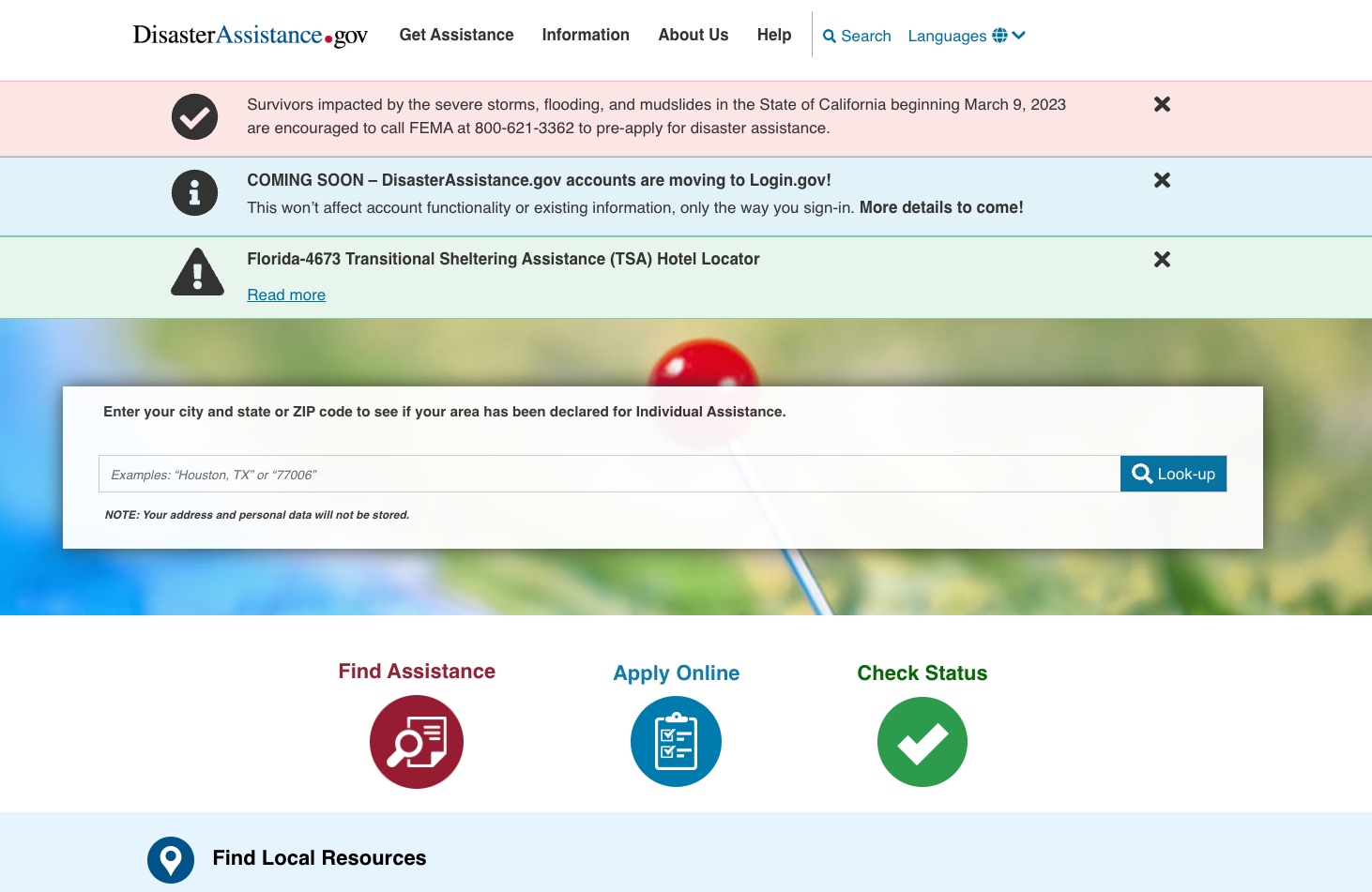 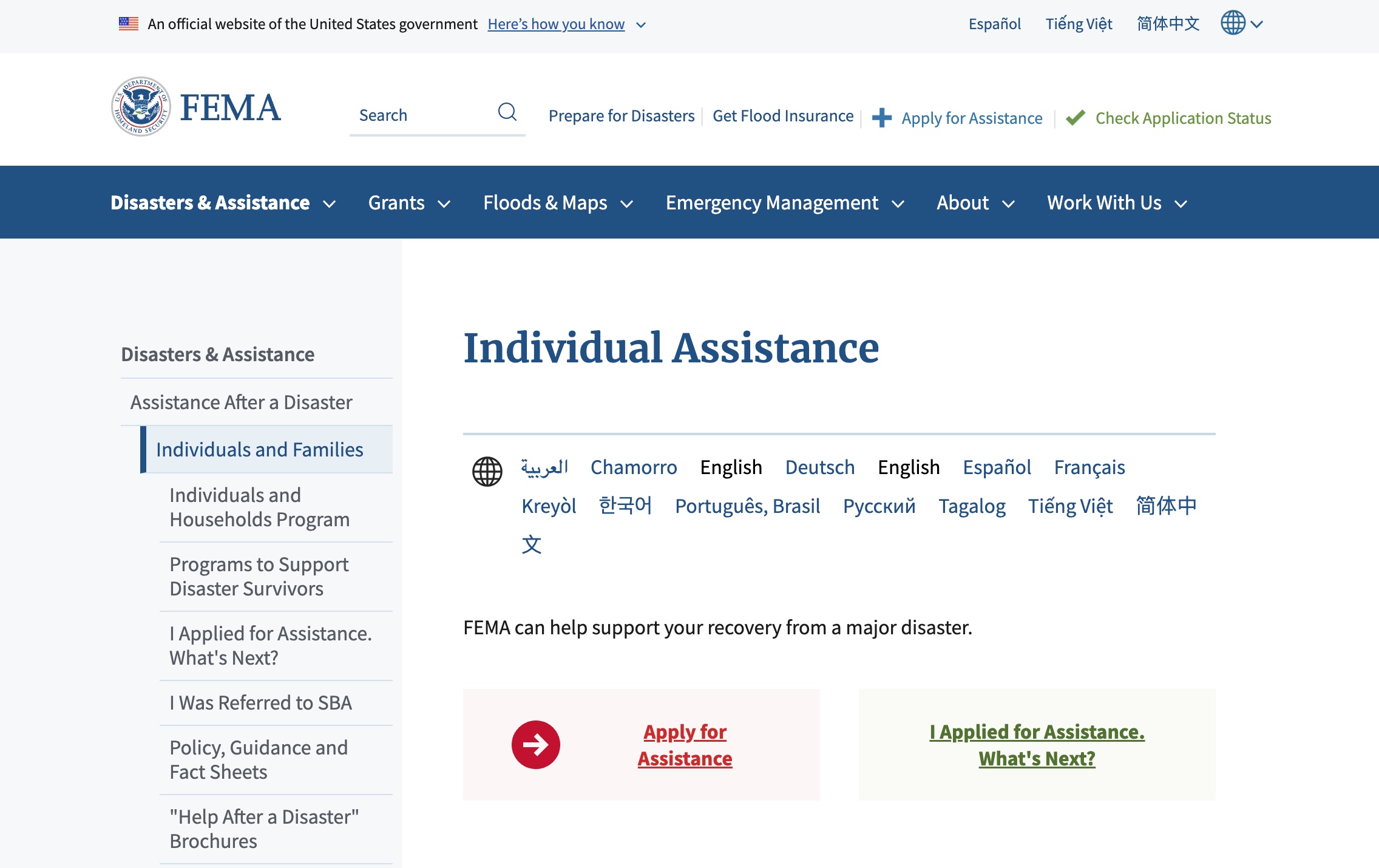 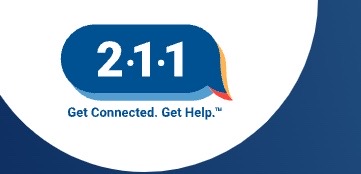 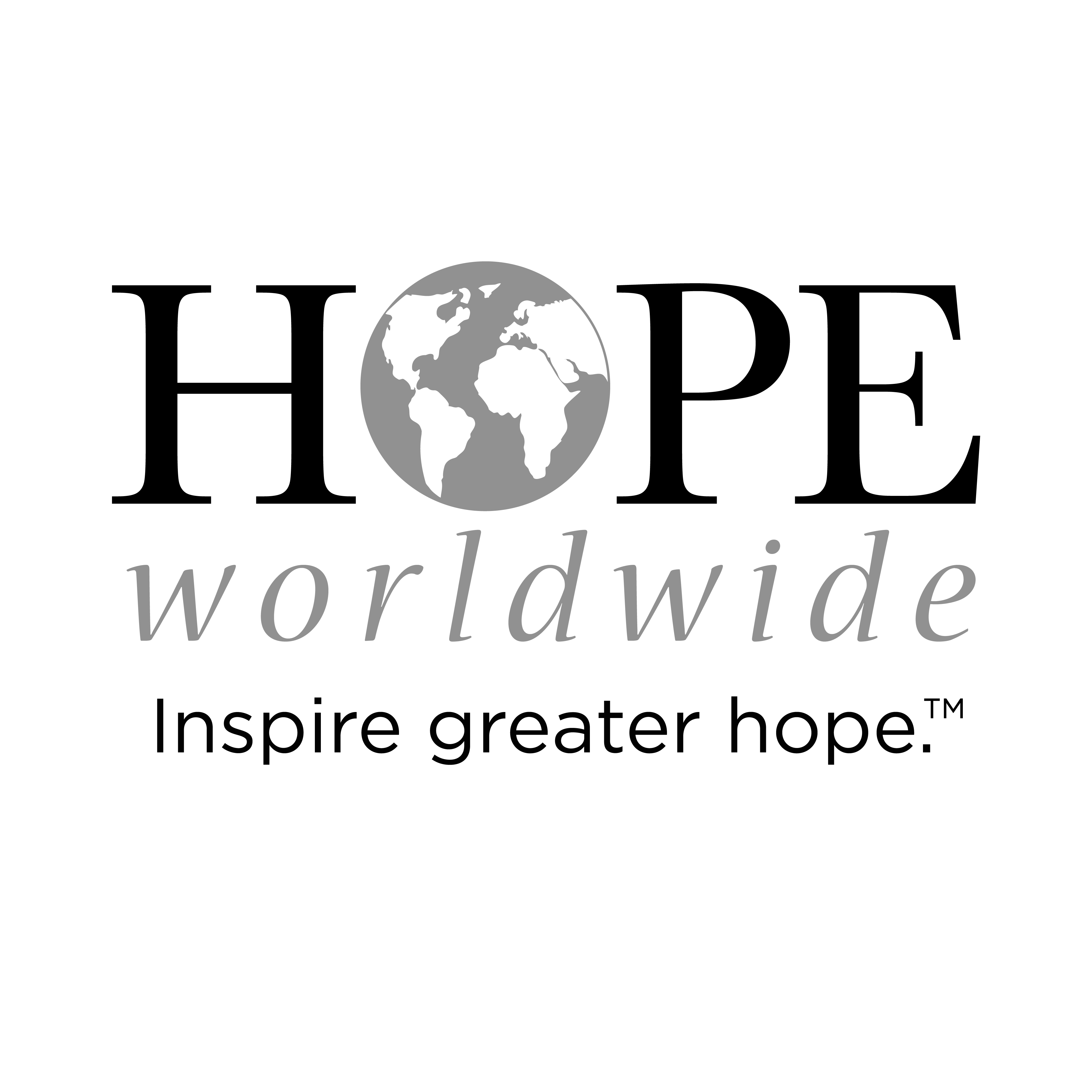 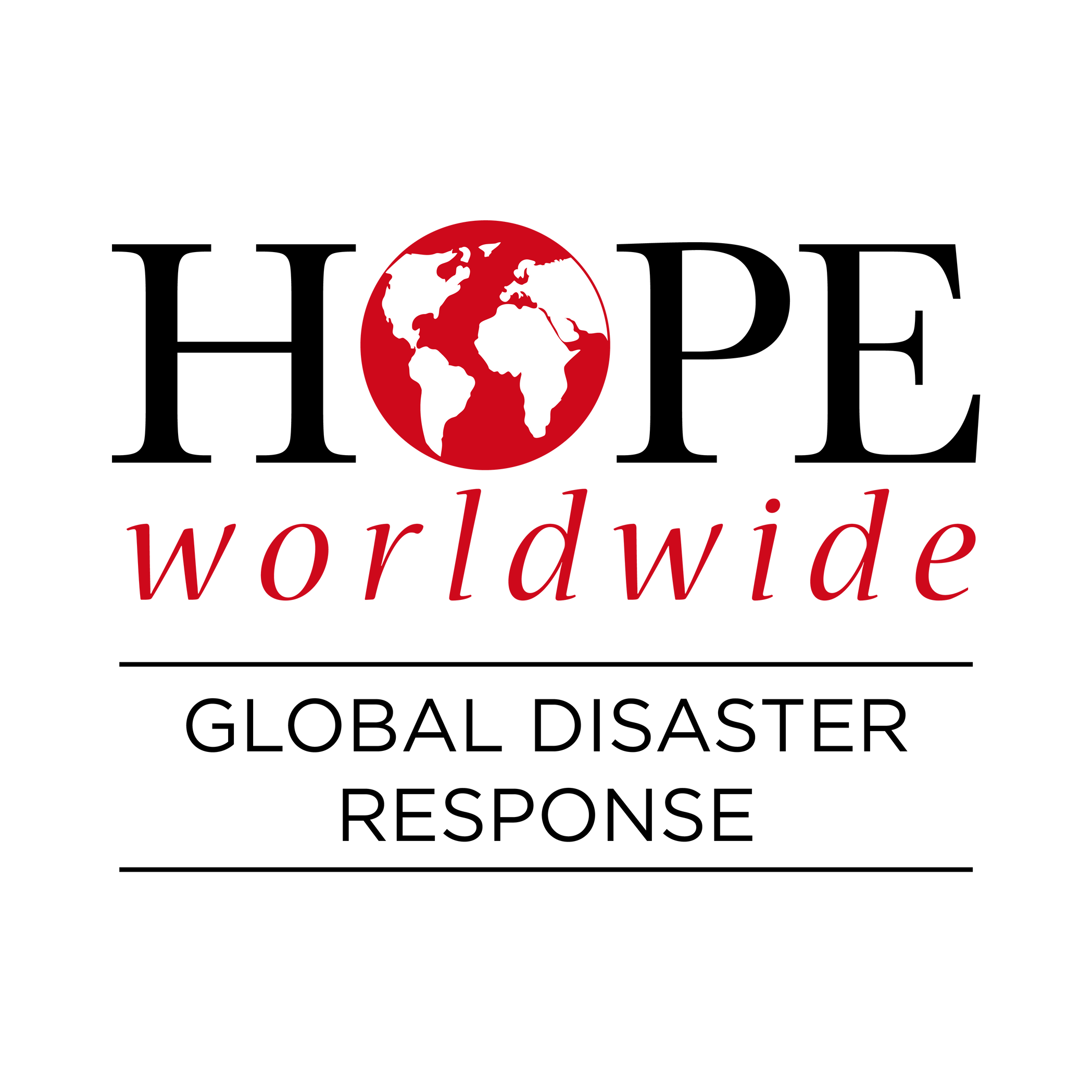 Start Preparing Now!
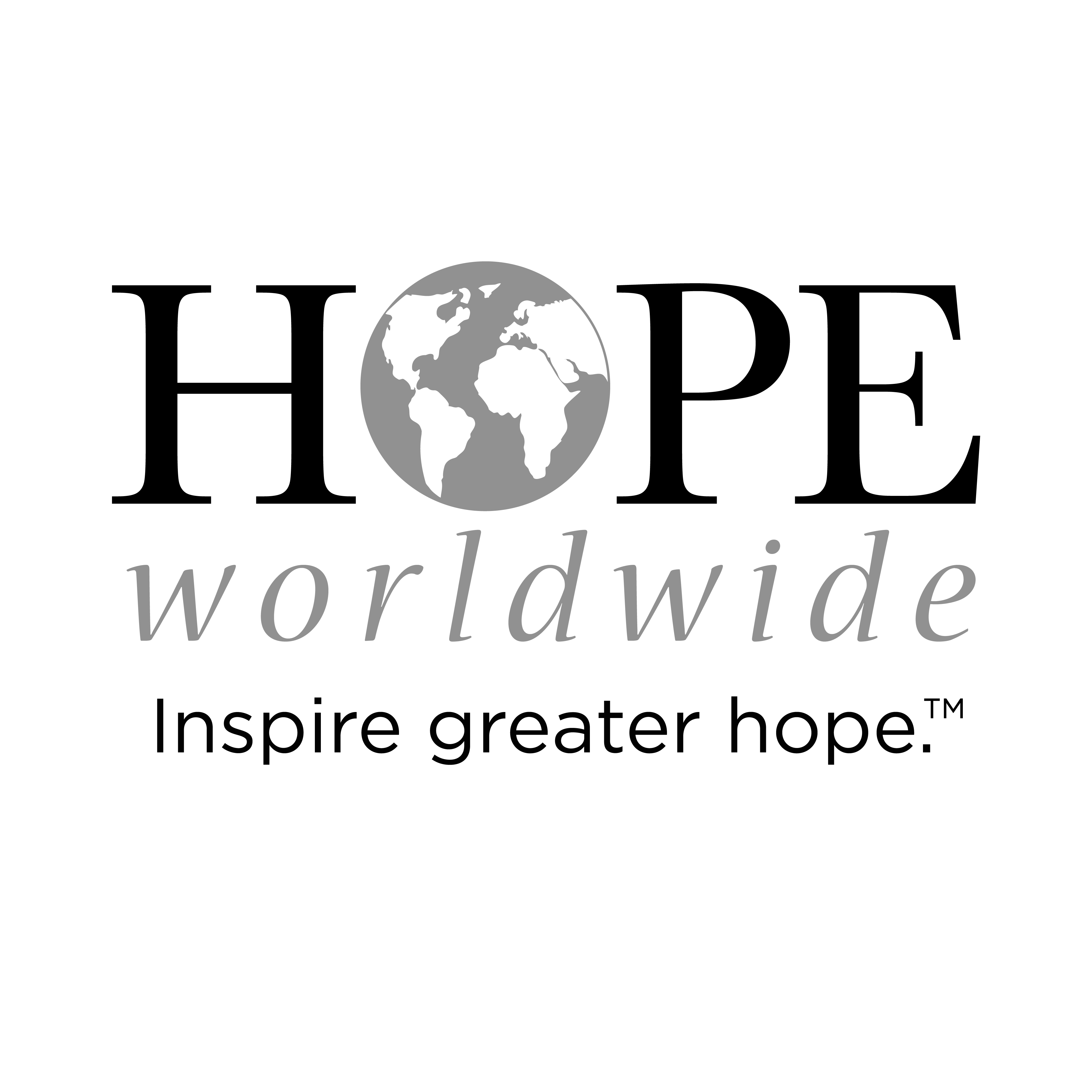 How to Prepare
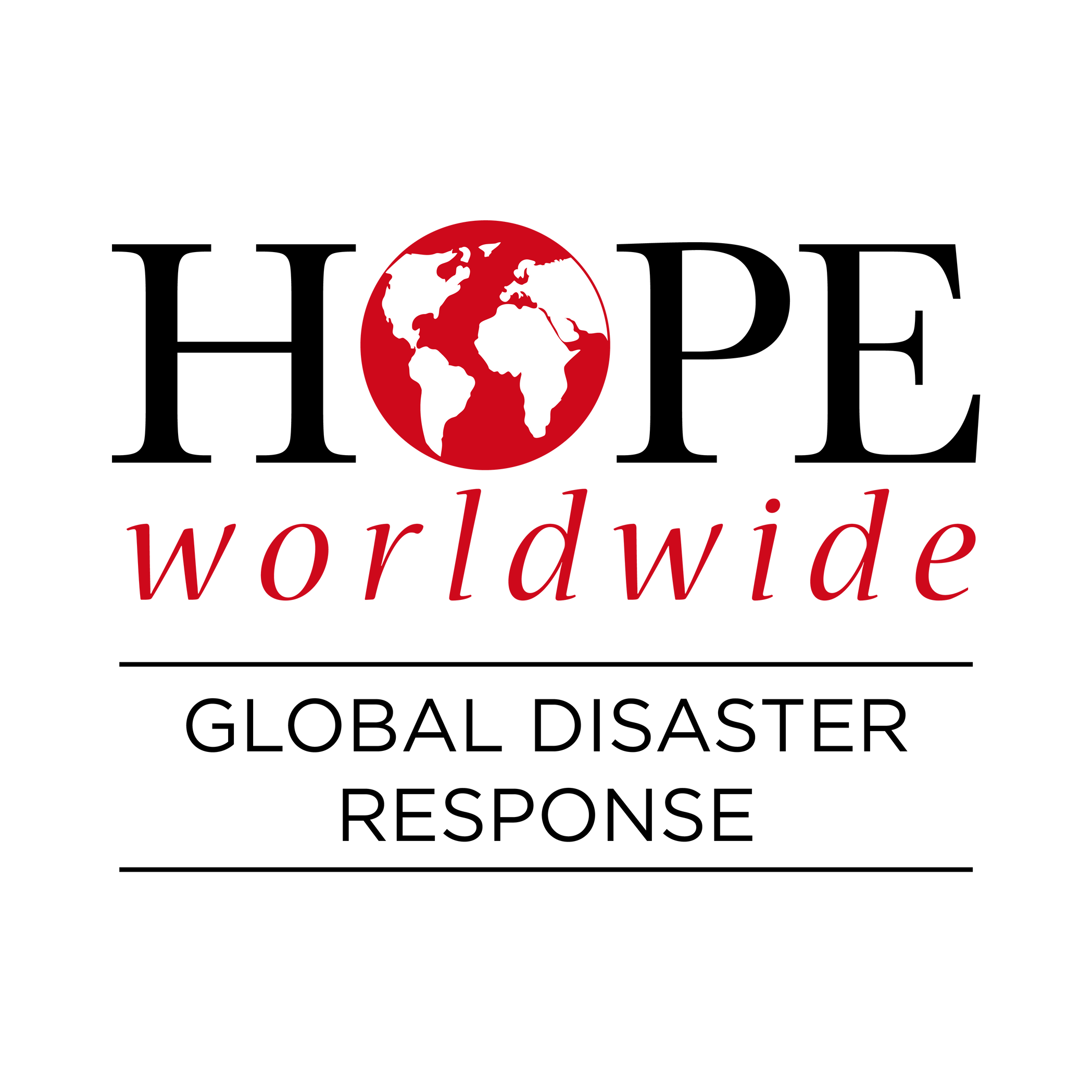 Take alerts & warnings seriously!
Create emergency plans!
www.ready.gov/plan
Share them with your family 
Prepare an emergency go bag
Buy emergency equipment
Generator, fire extinguisher, tarps, tent
Fill gas tank 
Never let gas tank get below half a tank
Secure home
Hurricane shutters, tying down furniture, locking windows
Drive  emergency routes
Map out different routes
Want more help with Preparing check out:
FEMA: 12 Ways to Prepare
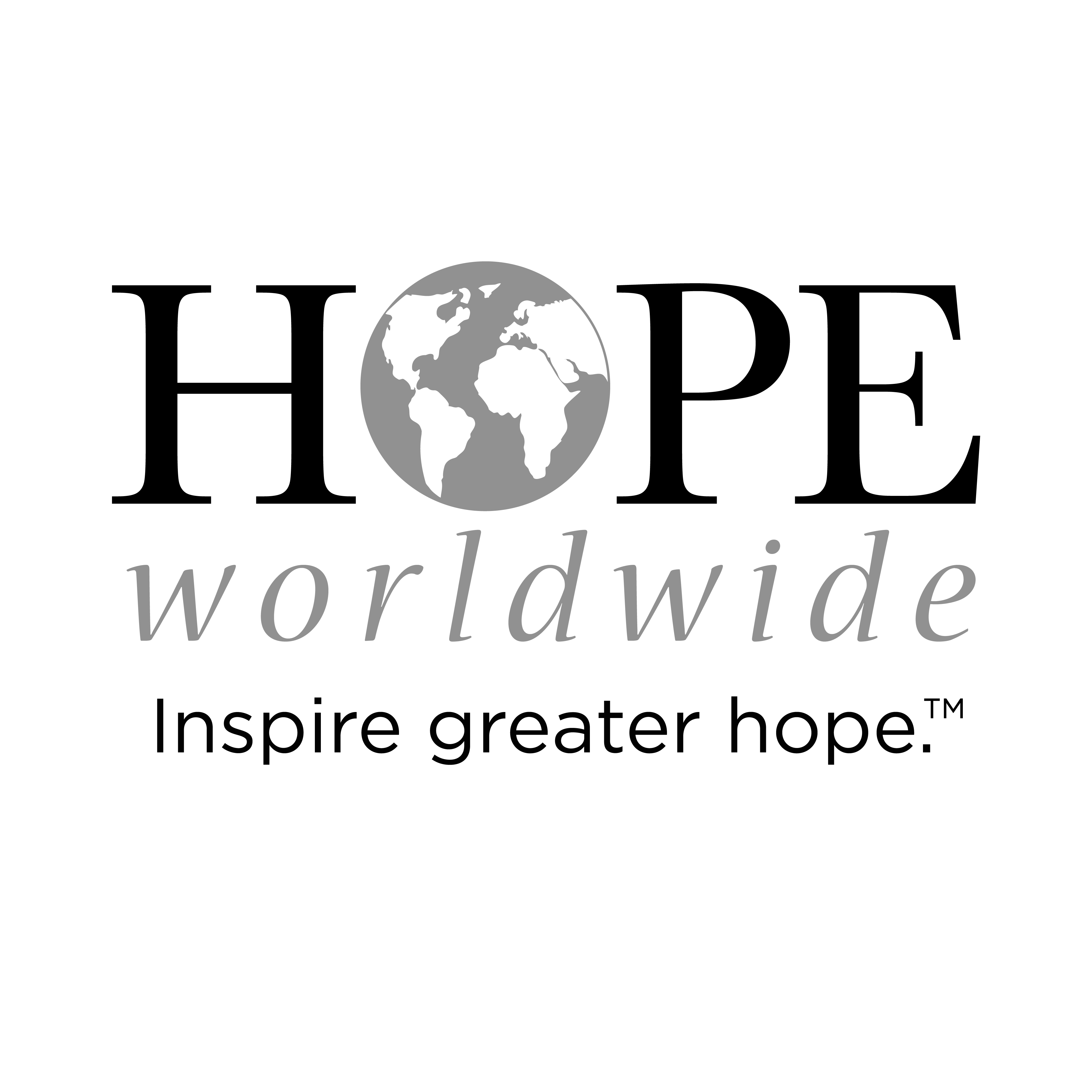 Go Car Checklist
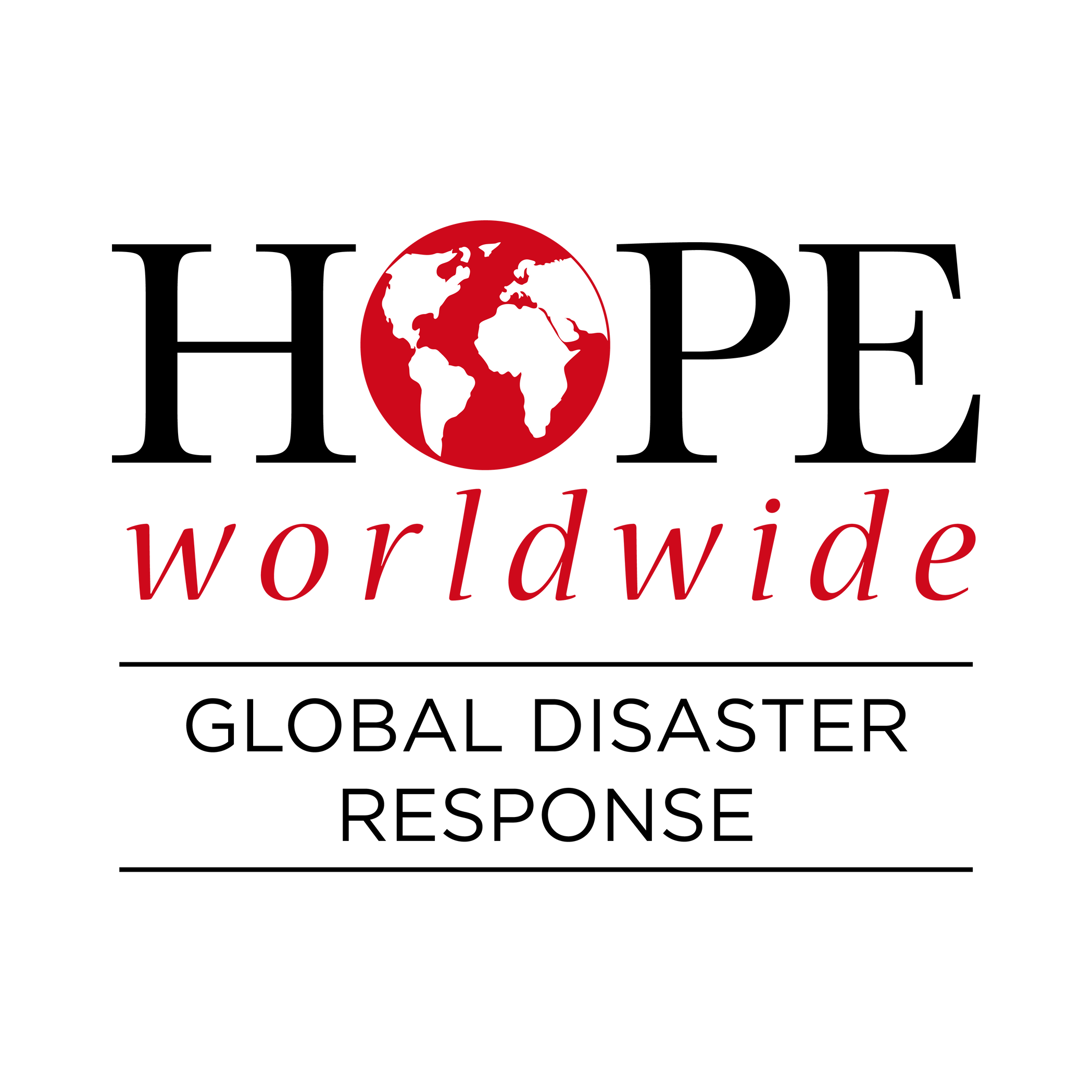 Having a Go car is vital when evacuating
Supplying your car with these necessary items is essential when having to evacuate in short notice
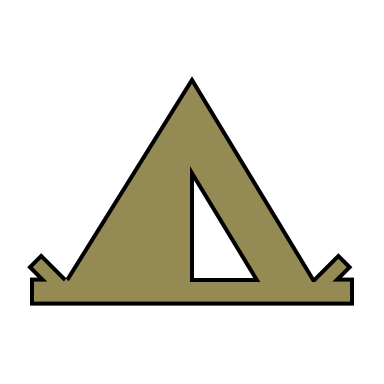 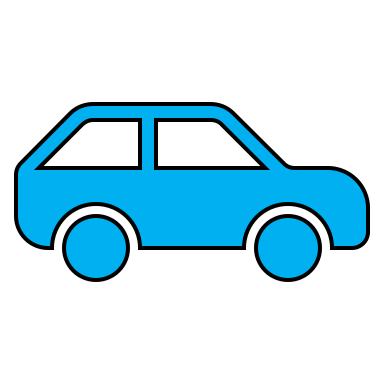 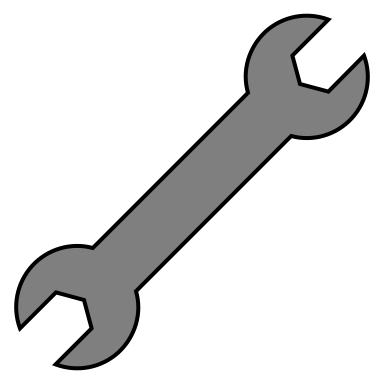 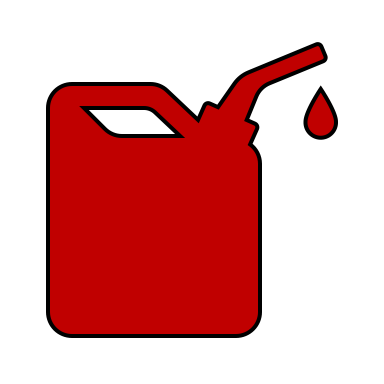 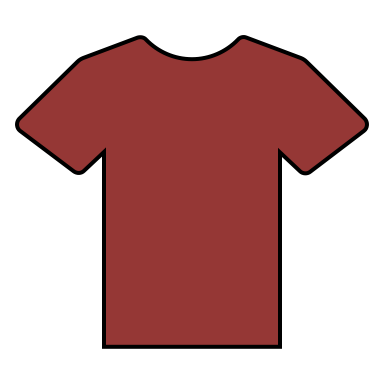 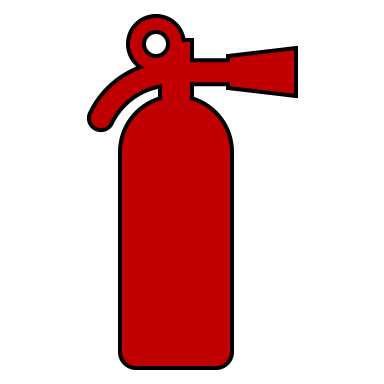 Tent
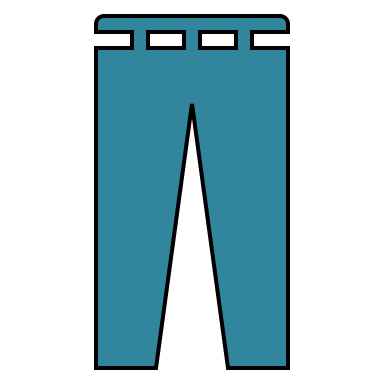 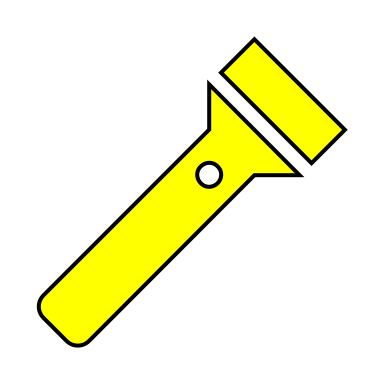 Maintenance & Tools
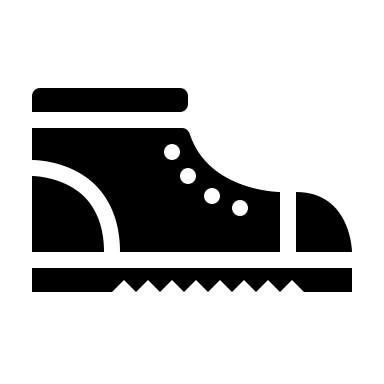 Extra Gas
Fire Extinguisher
Various weather Clothing
Flashlight
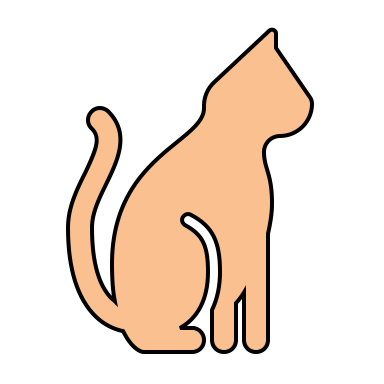 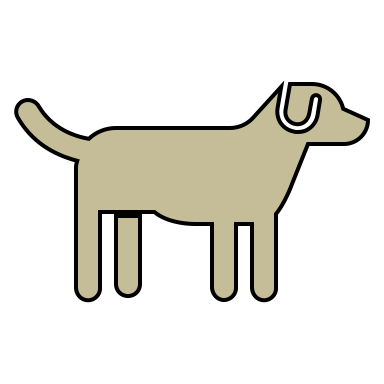 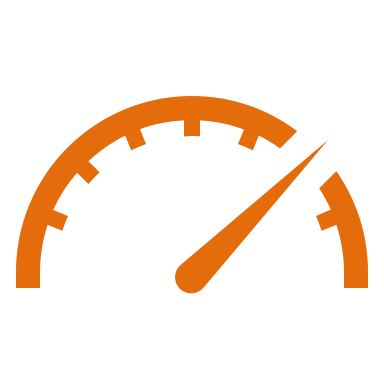 Pet & supplies
Keep Half Tank of Gas
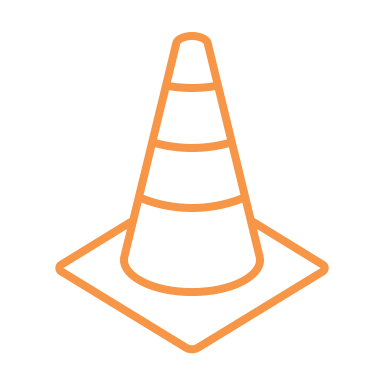 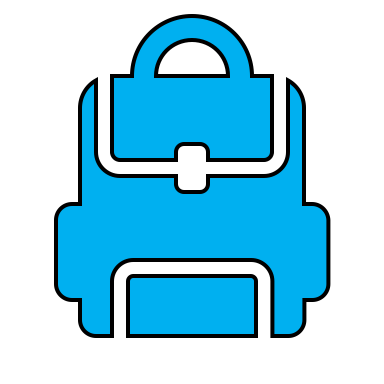 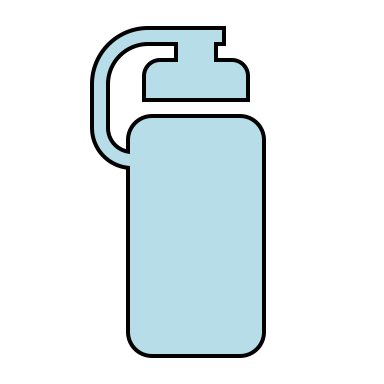 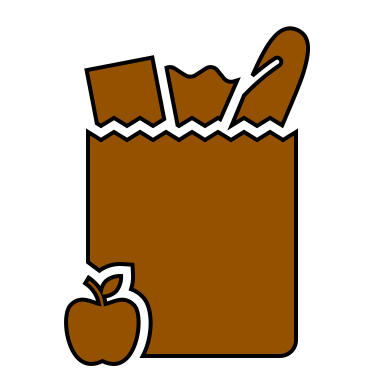 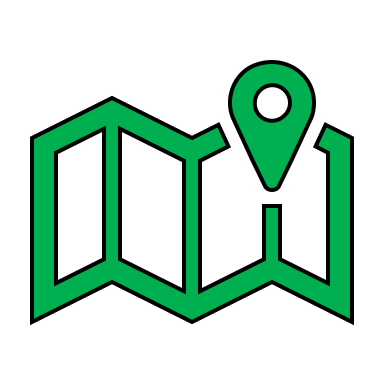 Emergency Roadside Equipment
Go Bag
Water
Map
Non-perishable Food
Go Bag Checklist
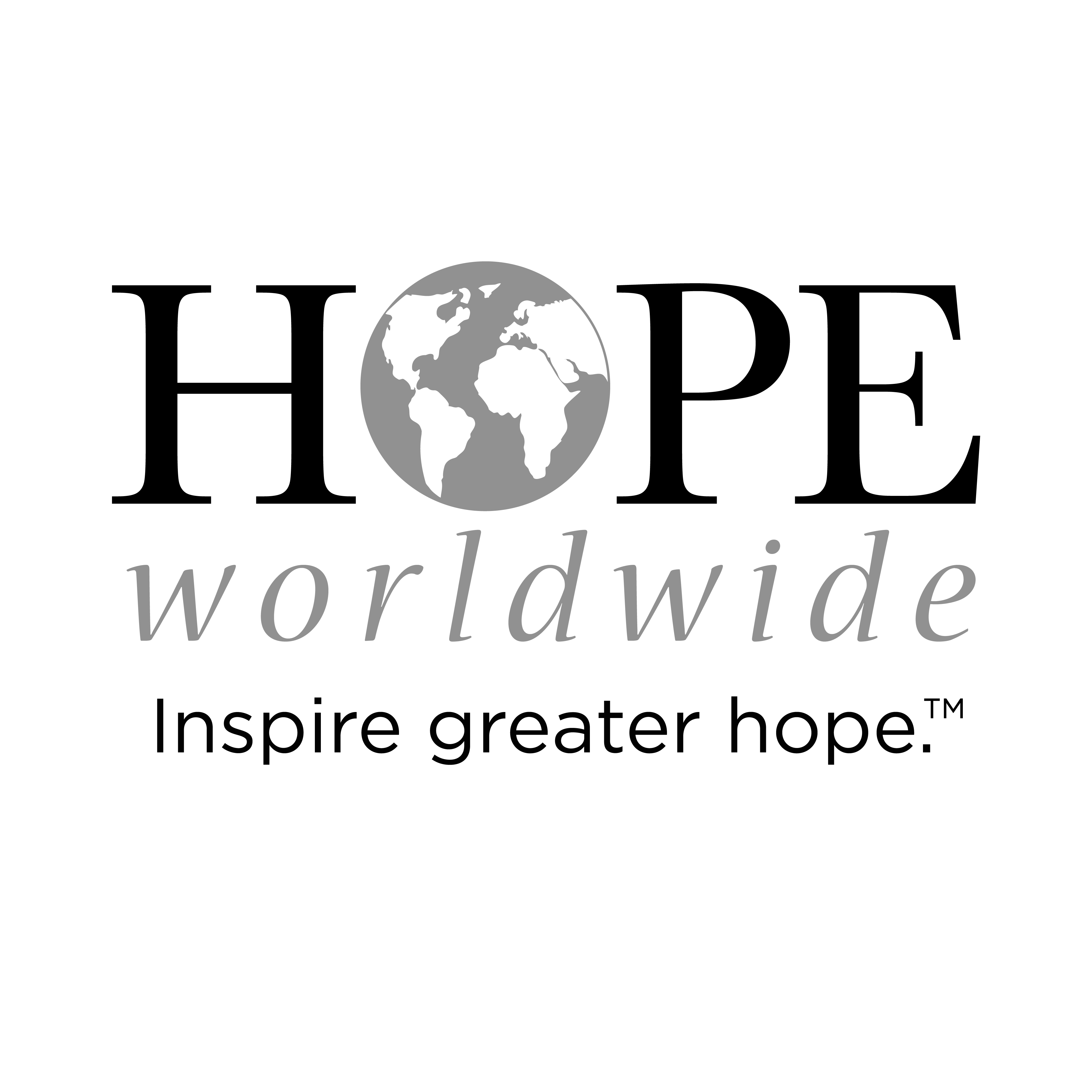 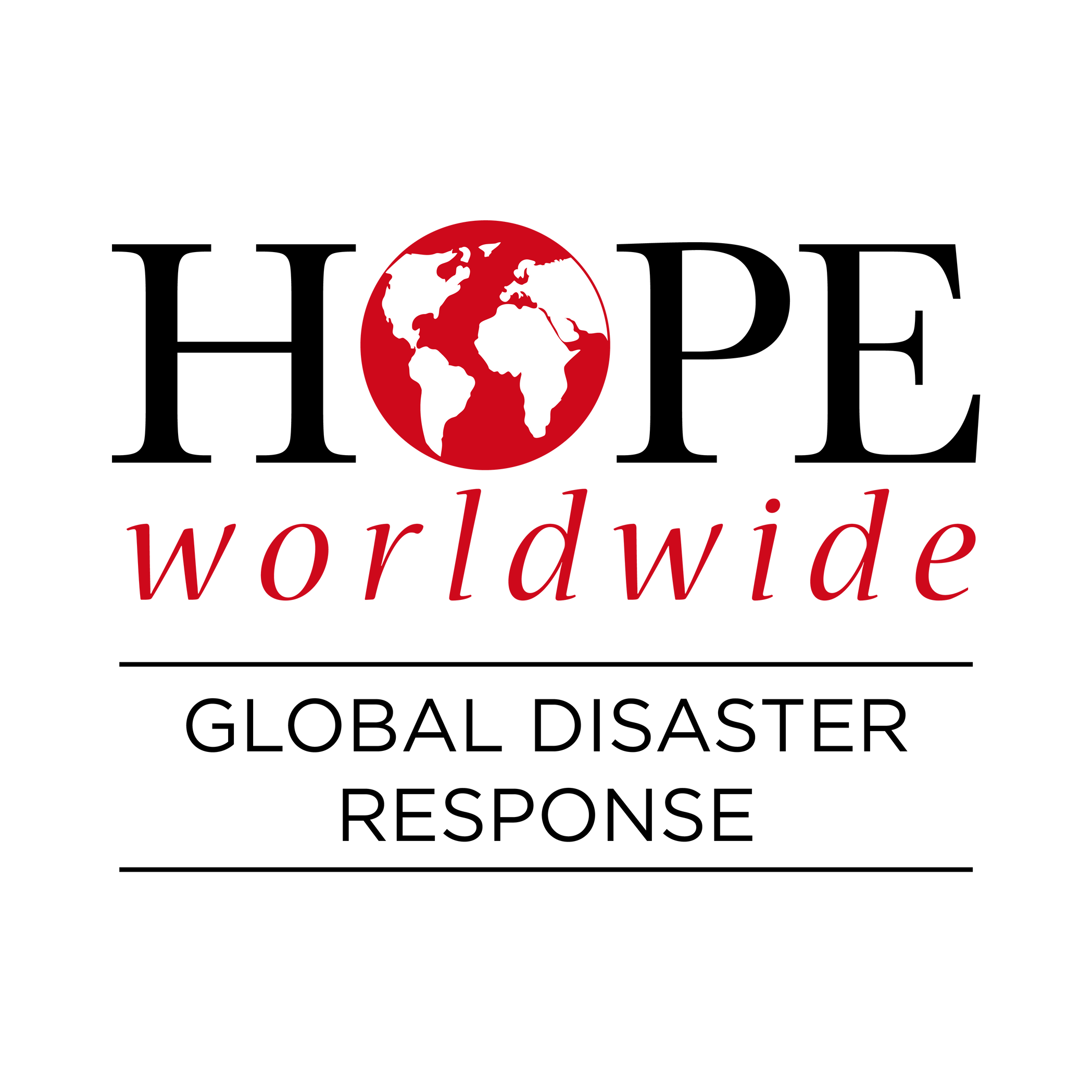 Emergency Go bag - used when an emergency occurs, and filled with necessary items to help you survive for 42-96 hours 
Always include important identify documents (birth certificates, ssn, passport, home deed, rental agreement, etc)
Water
Cell phone
Documents
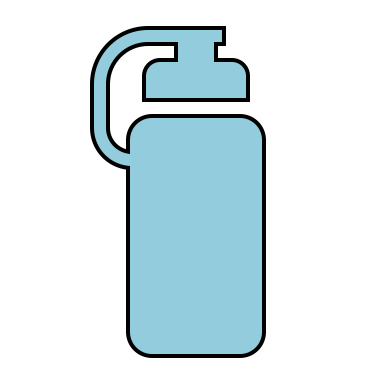 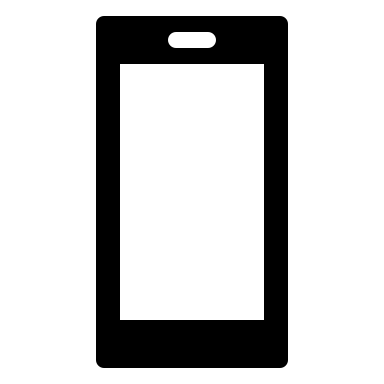 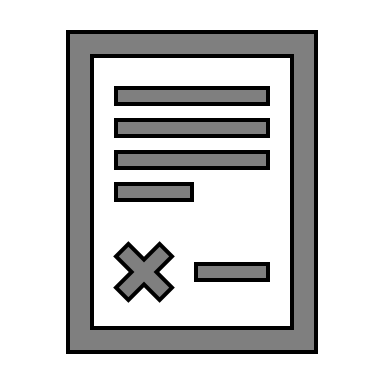 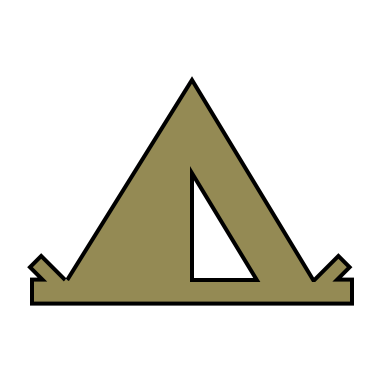 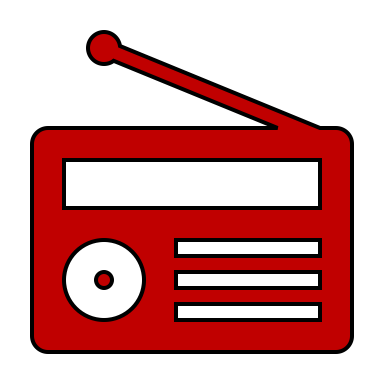 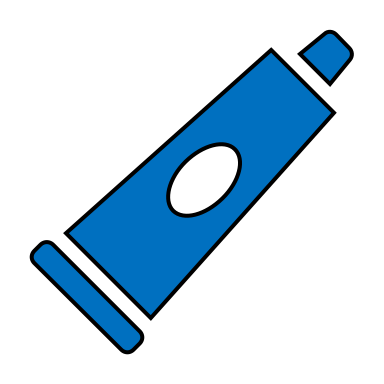 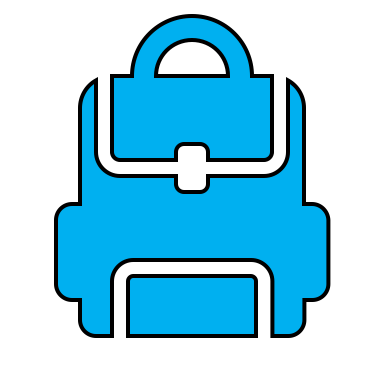 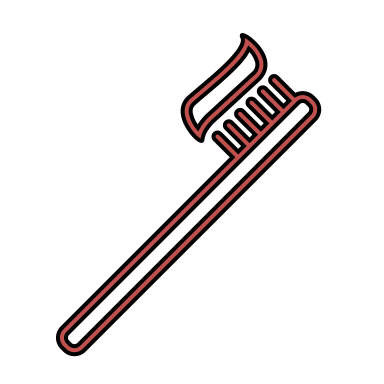 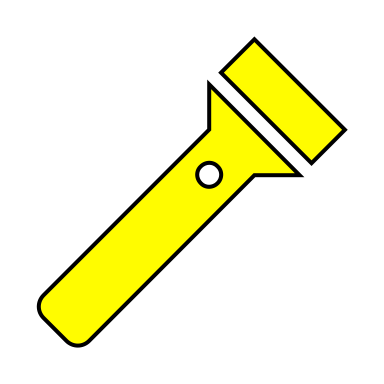 Tent
Batteries
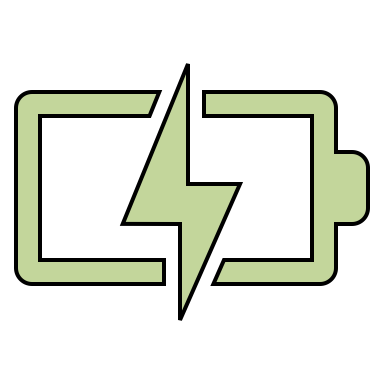 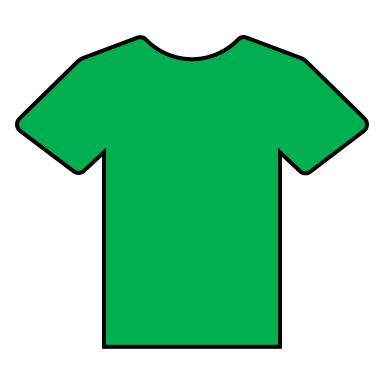 Radio
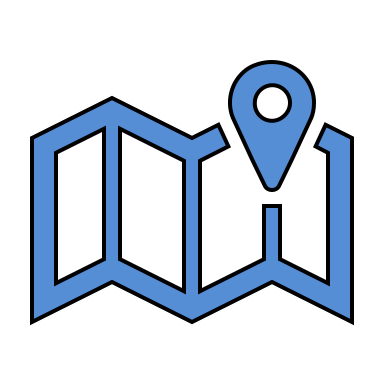 Flashlight
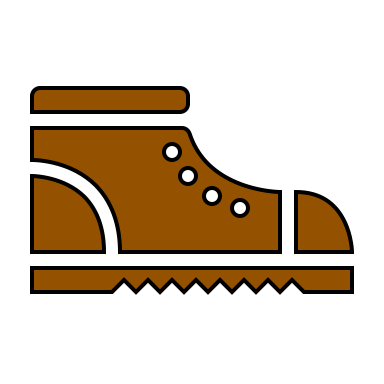 Hygiene Supplies
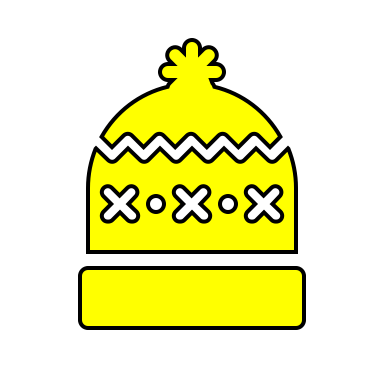 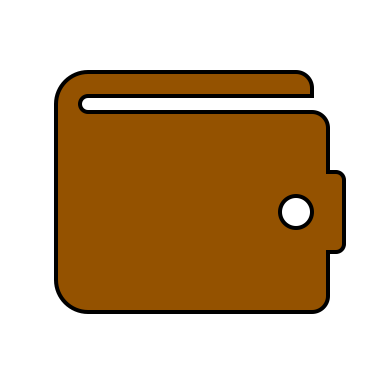 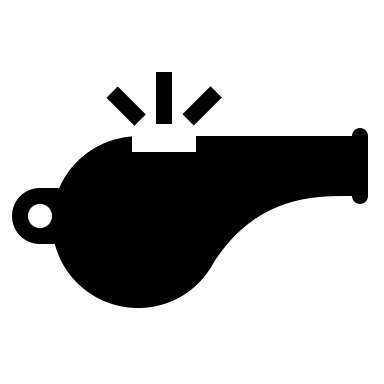 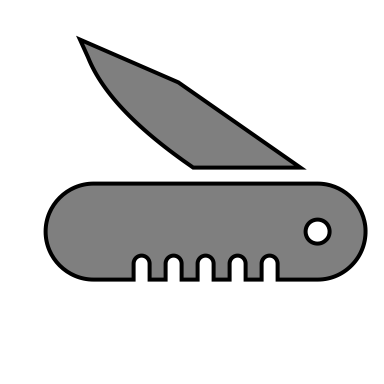 Whistle
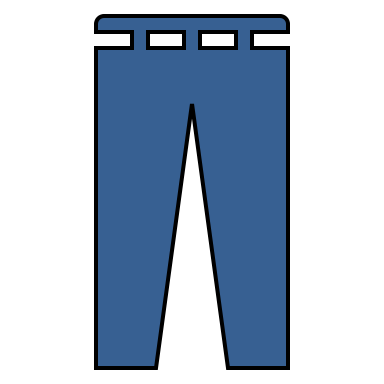 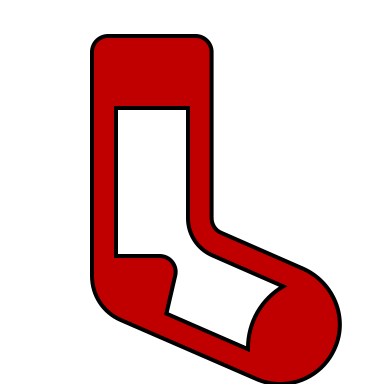 Map
Wallet
Medicine
Multi-tool
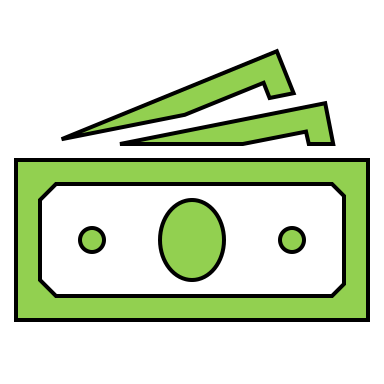 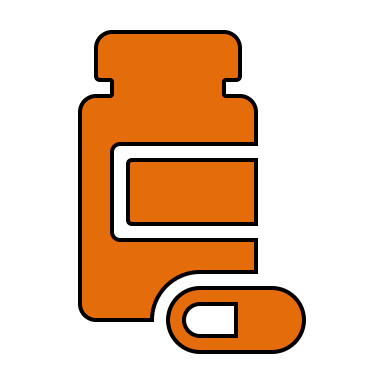 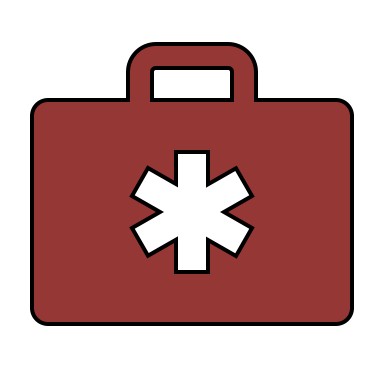 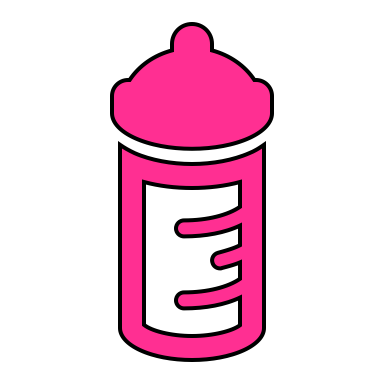 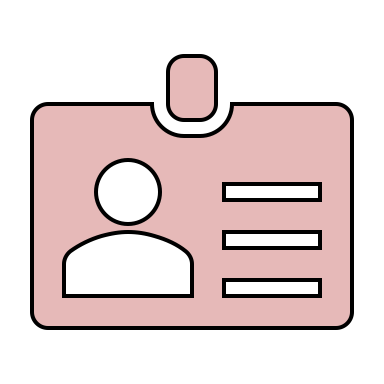 Various weather clothing
Cash
Baby Supplies
First Aid
ID
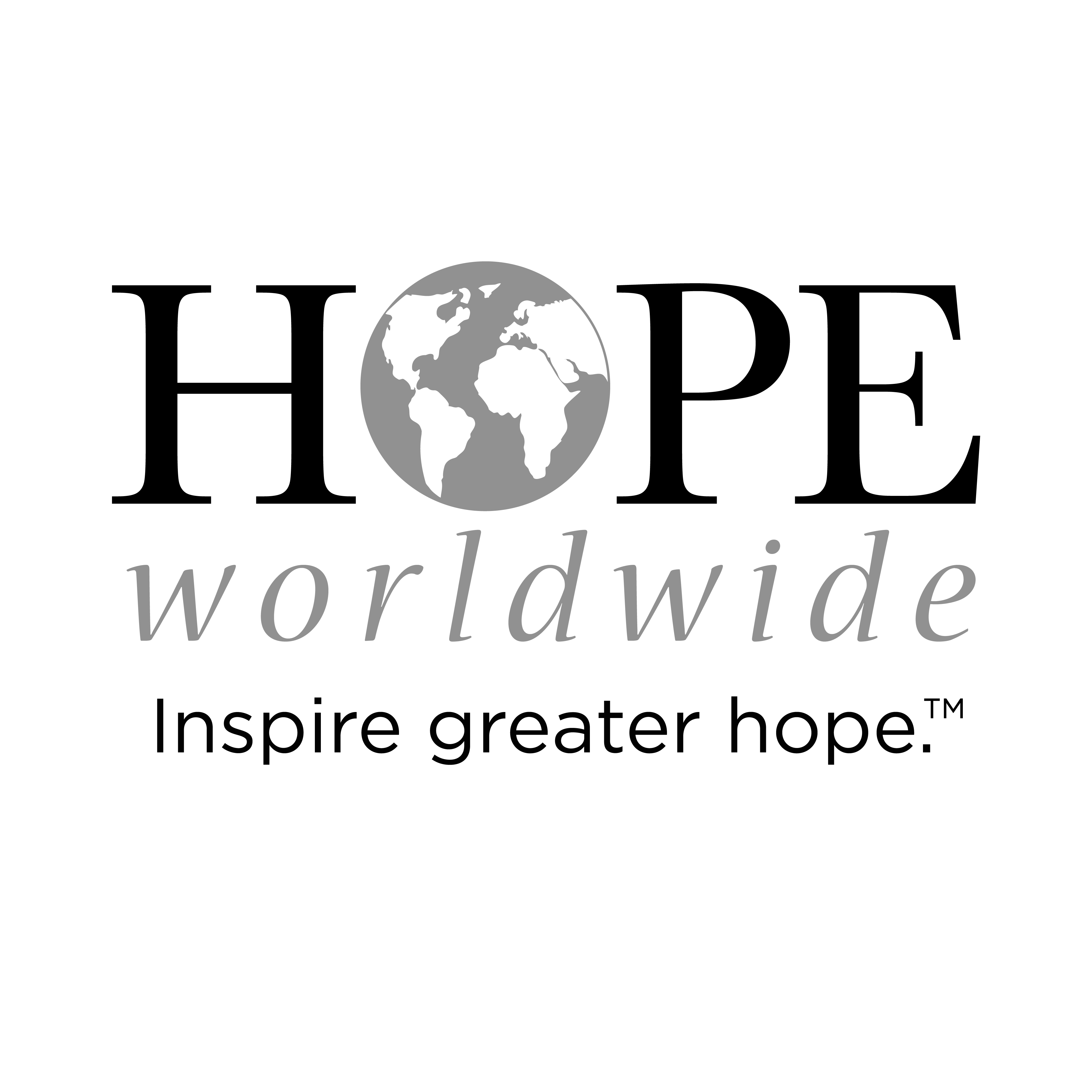 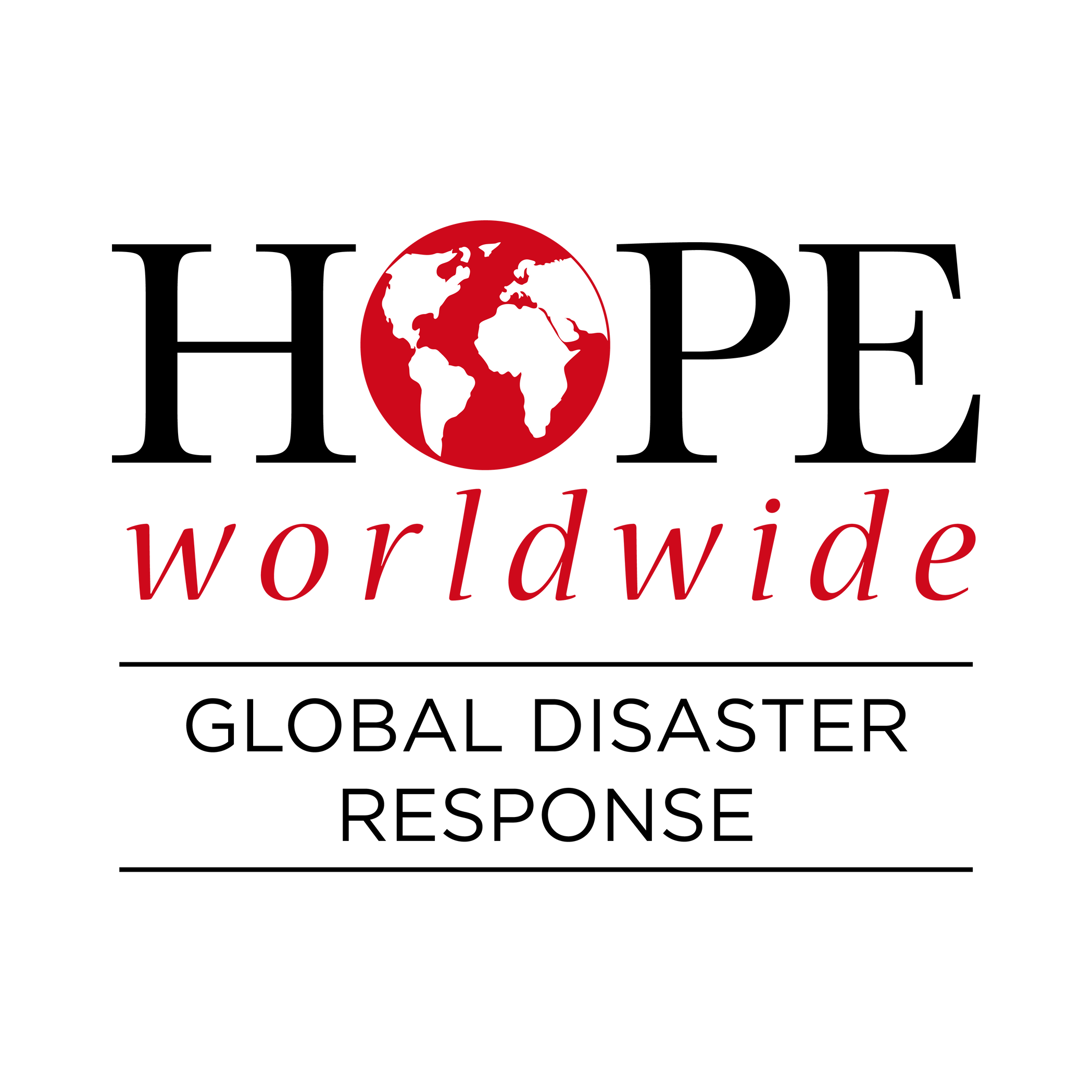 DURING:
How to stay safe during a hurricane
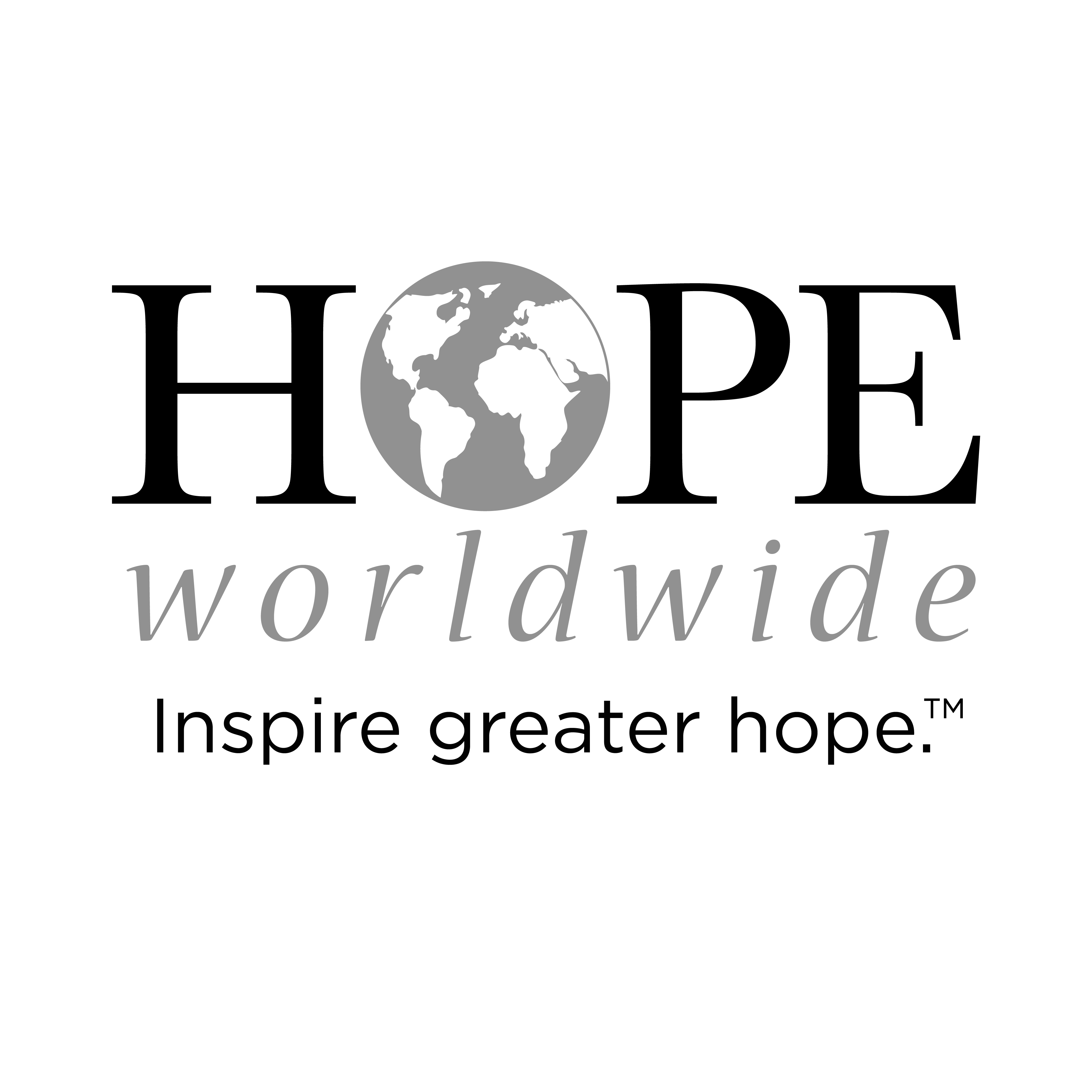 Get to Safety
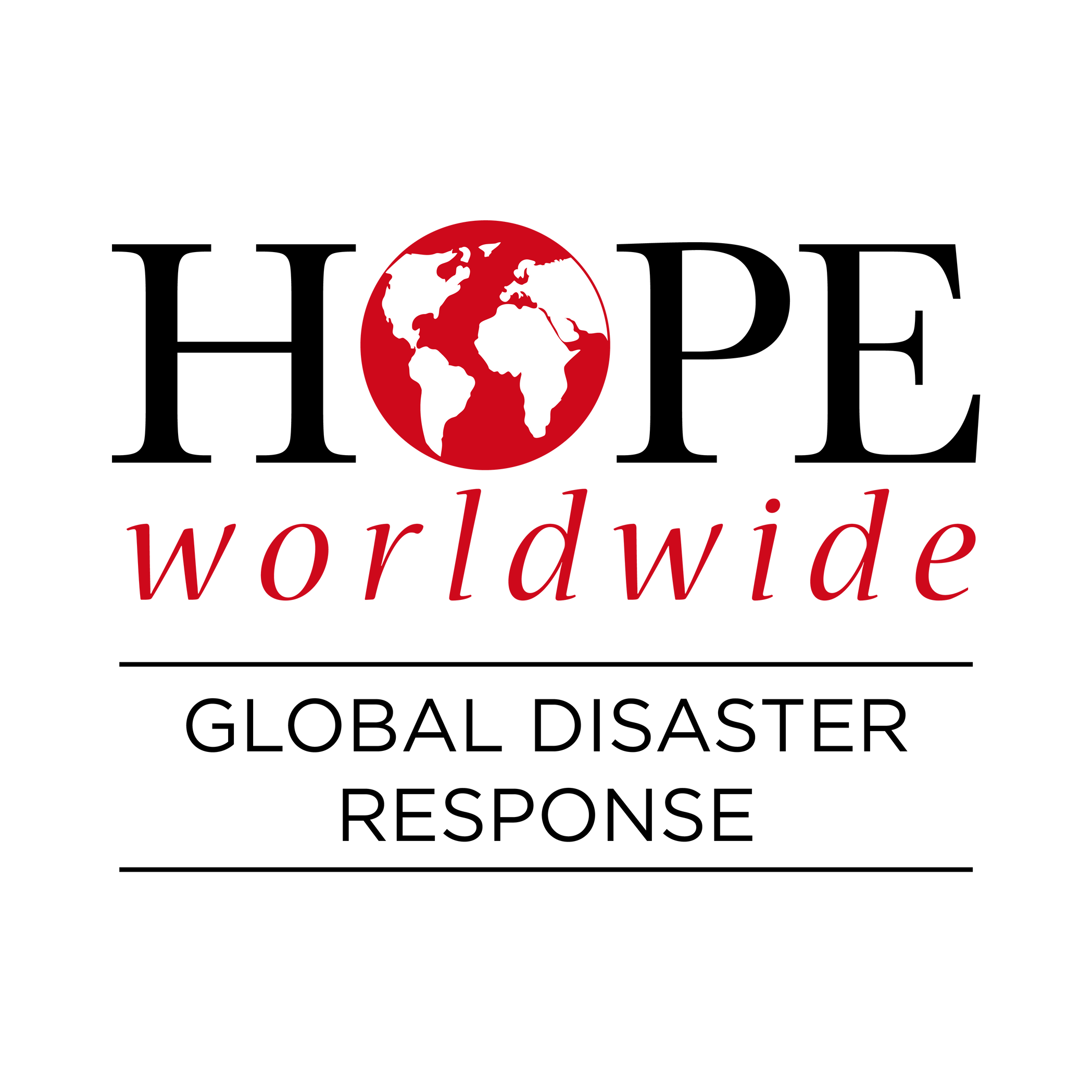 Listen to Alerts & Updates on apps and local news
Evacuate if you can; preferably days before hurricane if possible
If unable to evacuate, please do not attempt to drive or walk through storm or in flood waters
Move away from windows
Grab emergency bag & supplies
Seek higher ground if flooding occurs
Turn off water/electric
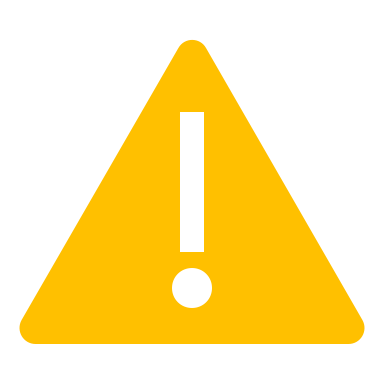 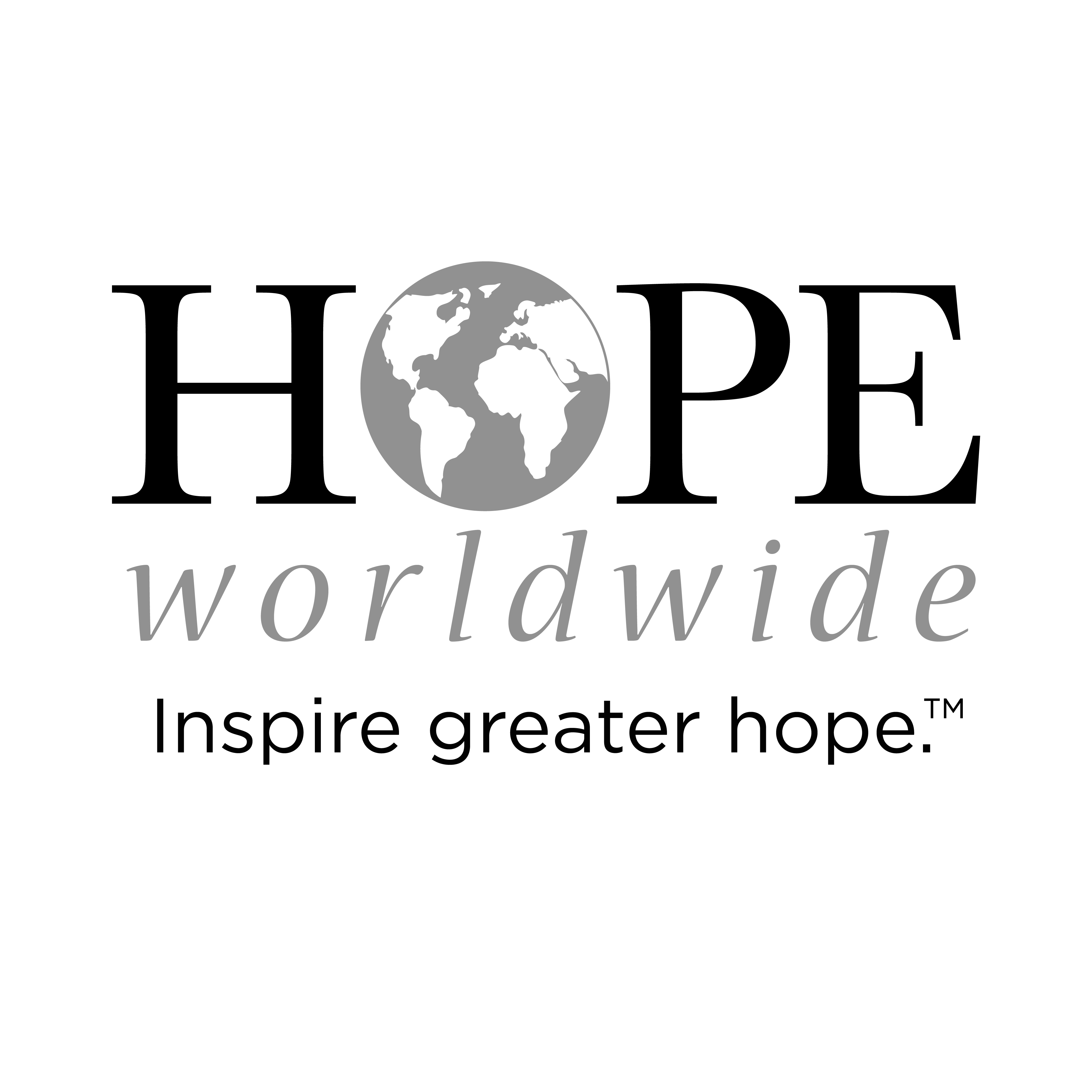 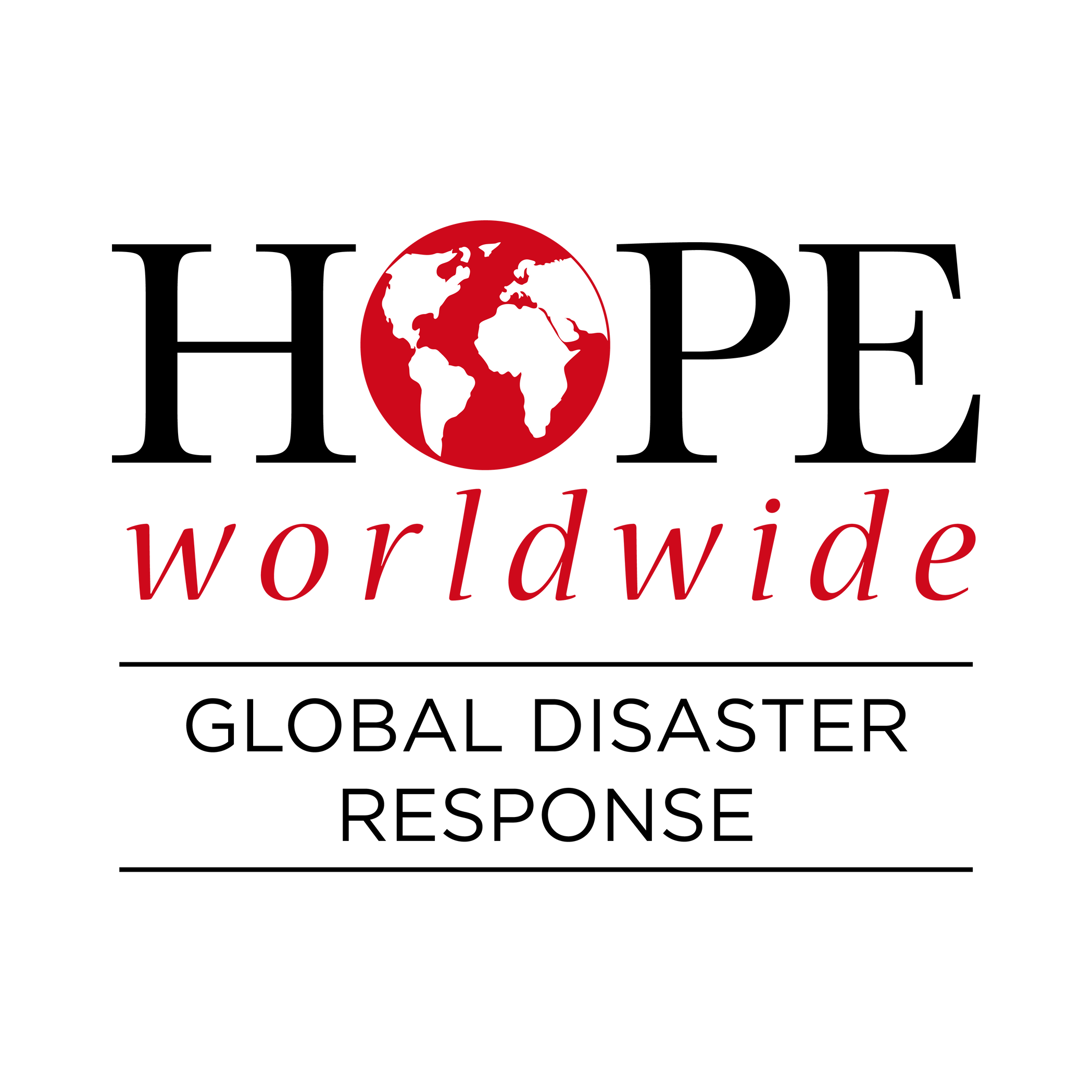 AFTER
What immediate things to do after a hurricane
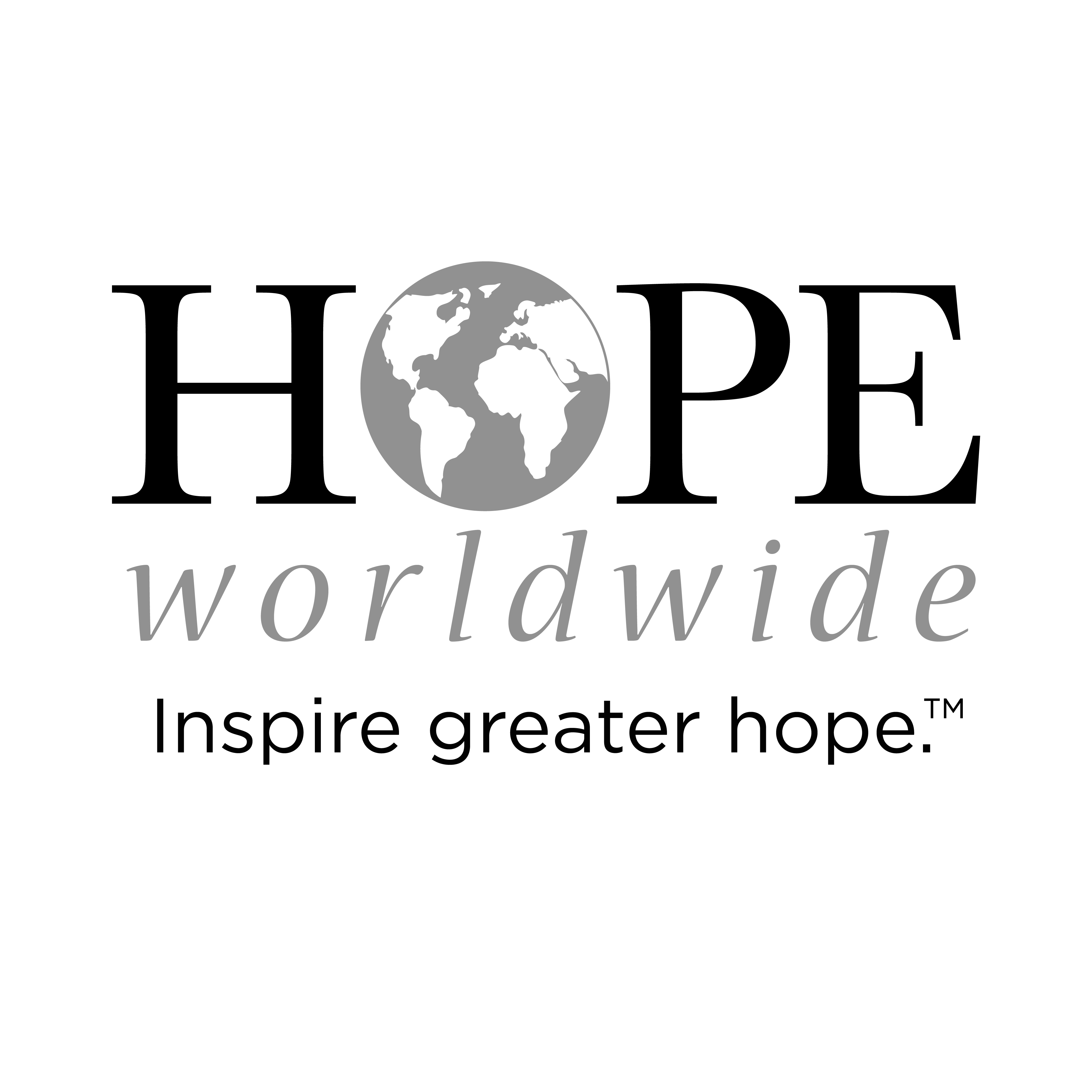 Is Everyone Safe?
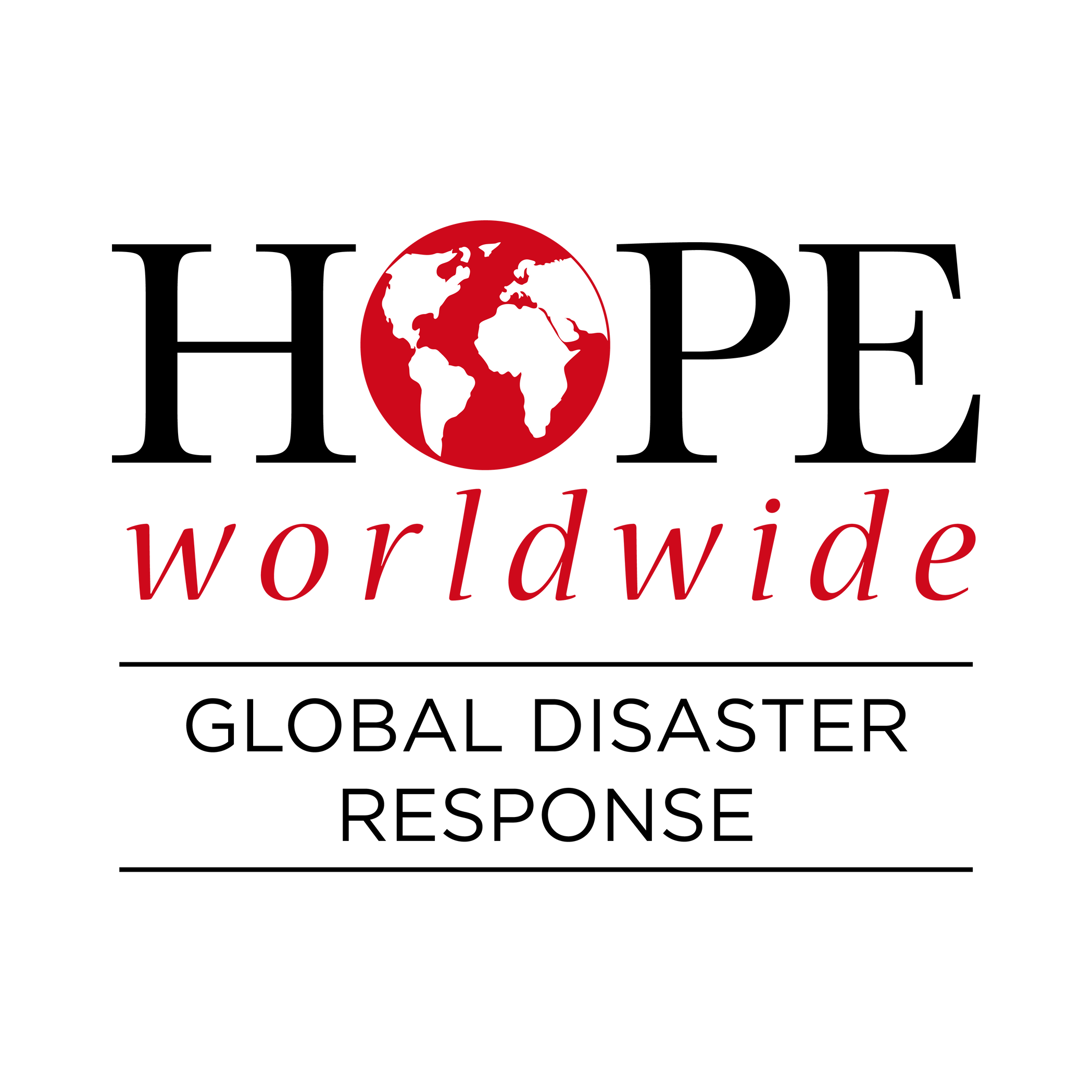 Follow your communication plan
Determine if you and your household are safe before determining the safety of others
If injured determine if injuries are life-threatening, call 911 if emergent
PLEASE UNDERSTAND THAT 911 LINES WILL BE EXTREMELY BUSY
Only check on neighbors and other family members when city/county government determine area is safe
Use social media “I’m safe” feature to let people know of safety status
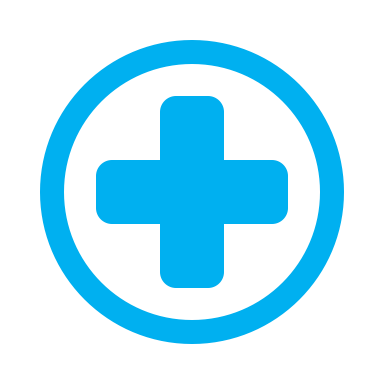 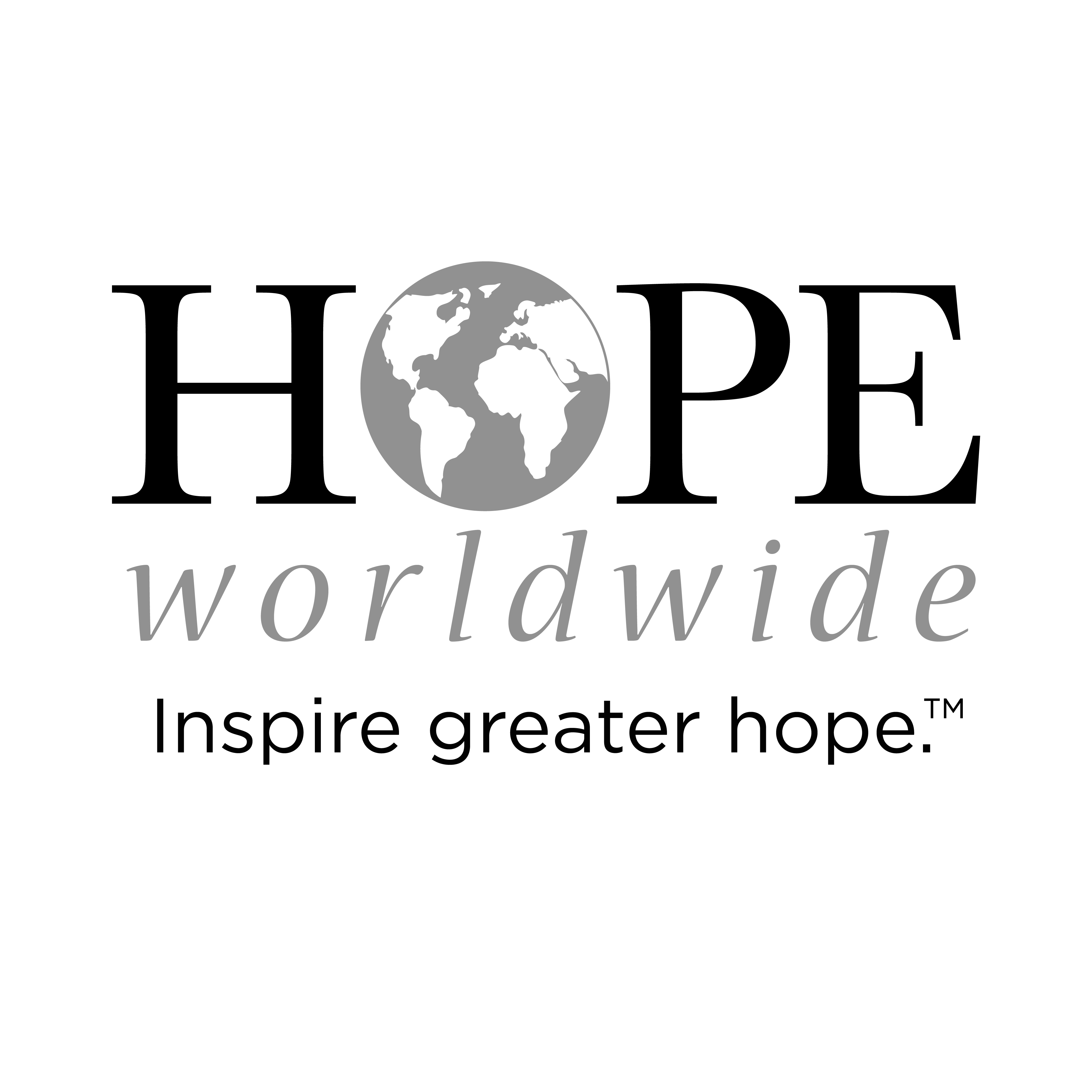 When to Seek Shelter?
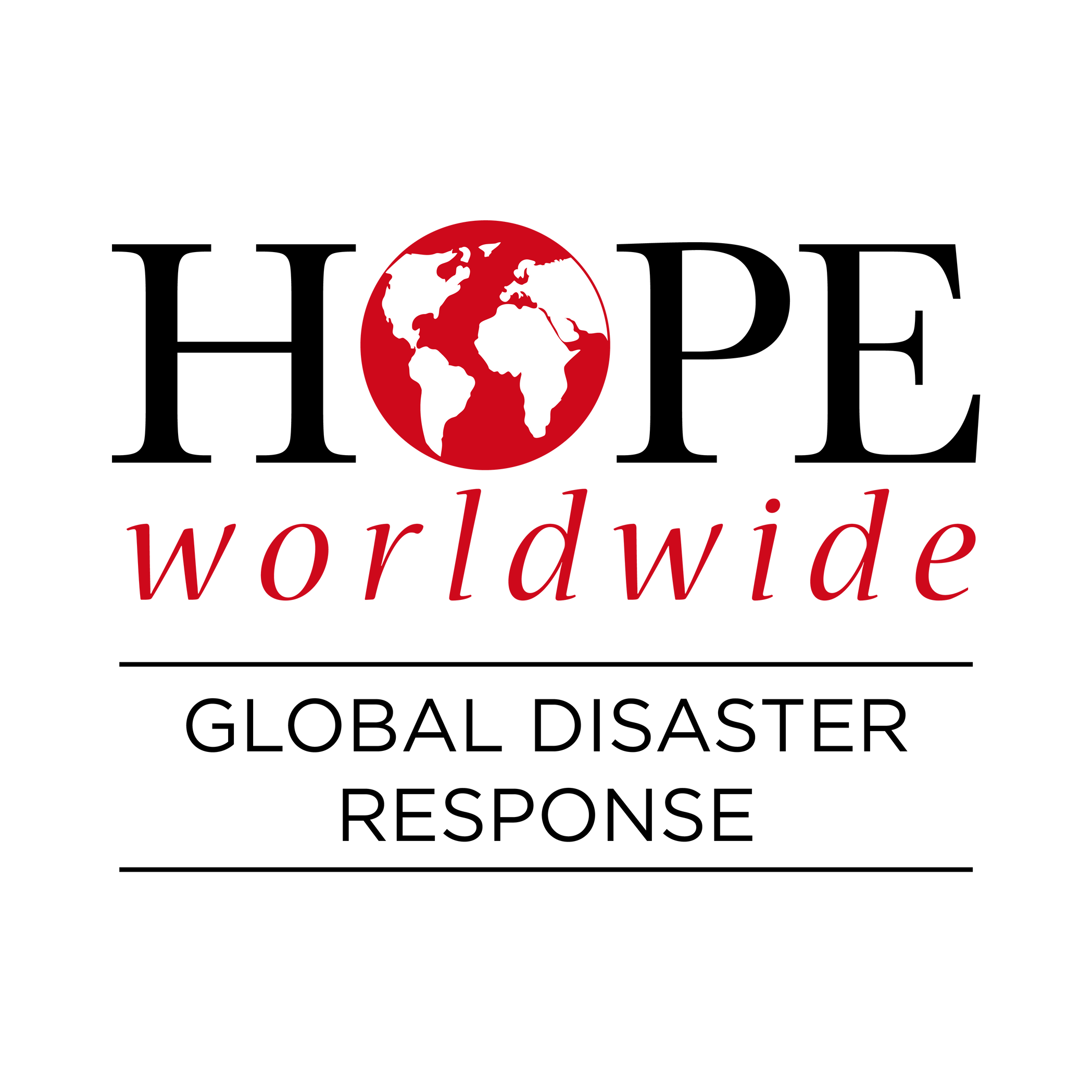 Live in an apartment or mobile home with no safe rooms 
If shelter is far away 
Significant damage to home 
Flooding from storm surge
No access to food or water 
Quality of home compromises a family members physical health
IN NEED OF SHELTER	
Text 44362
Prepare
Shelter
List
Call
2-1-1
File for Assistance
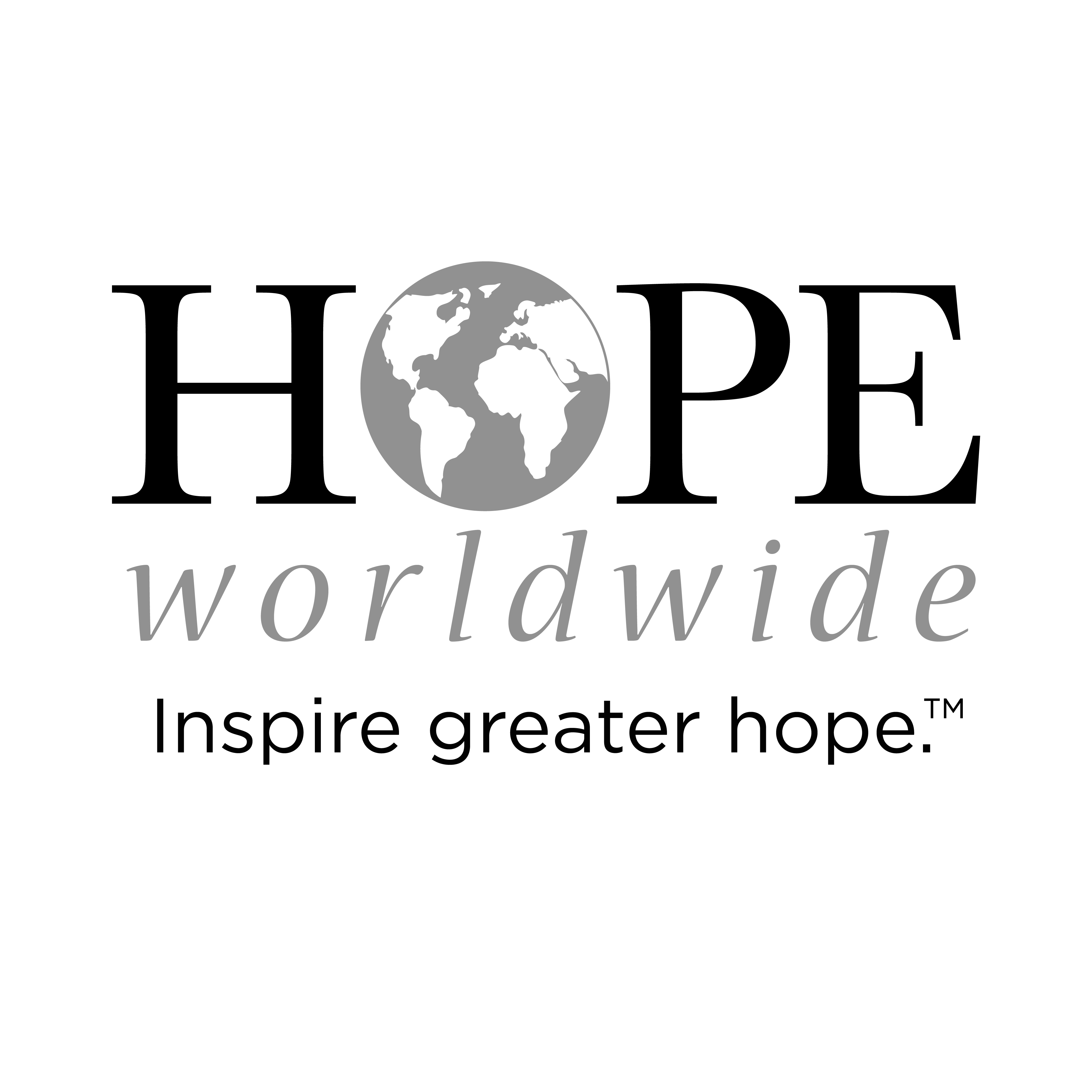 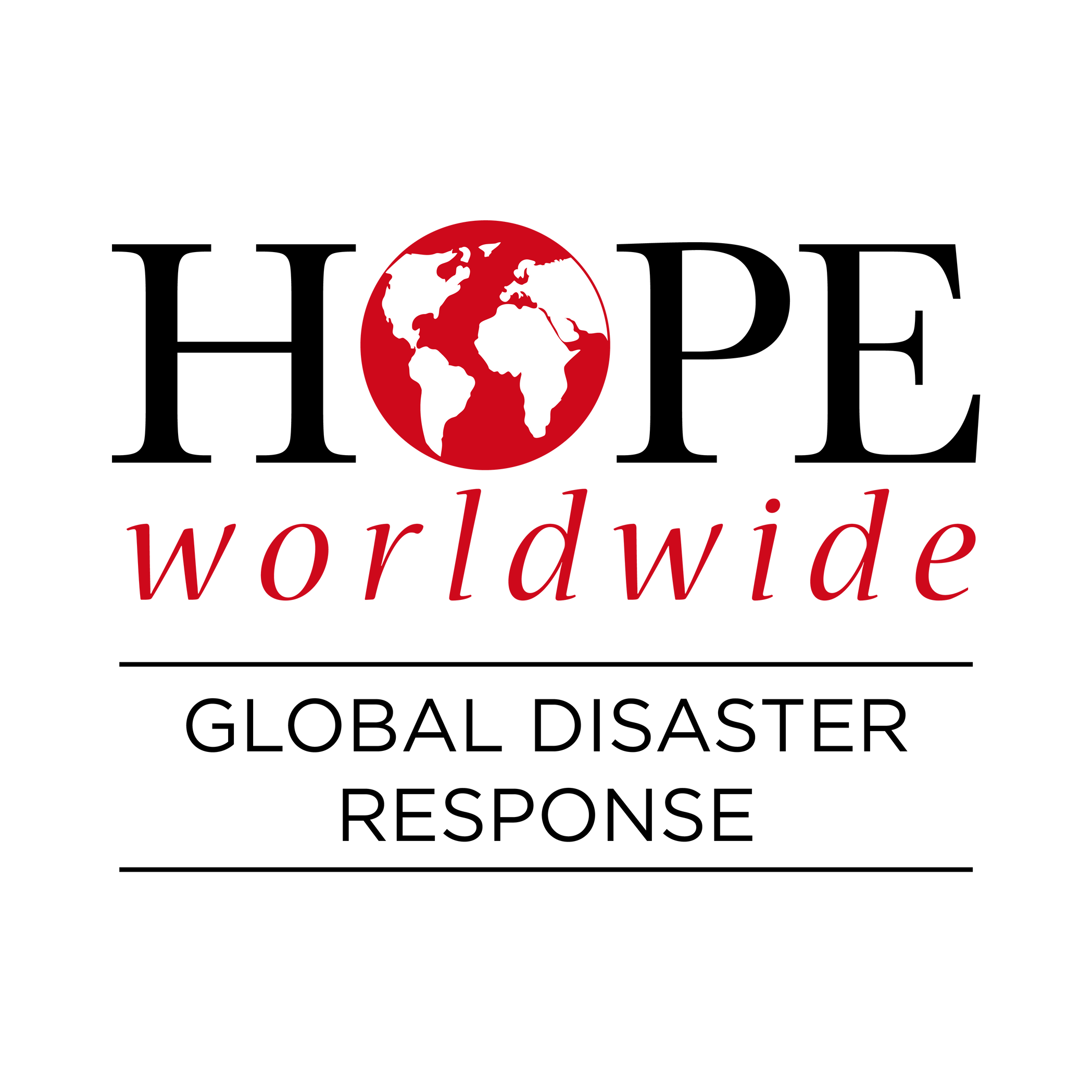 Before any demolition is completed on home
File insurance Claim 
Flood 
Home
Car
Apply for government or local assistance 
FEMA
Disaster Assistance
Take necessary Photos
Wait for insurance to give go ahead to start demolition through volunteers
Federal assistance web sites 
FEMA Assistance
Disaster Assistance
The Salvation Army
United Way 
2-1-1
Search local new channels and Facebook groups
Citations
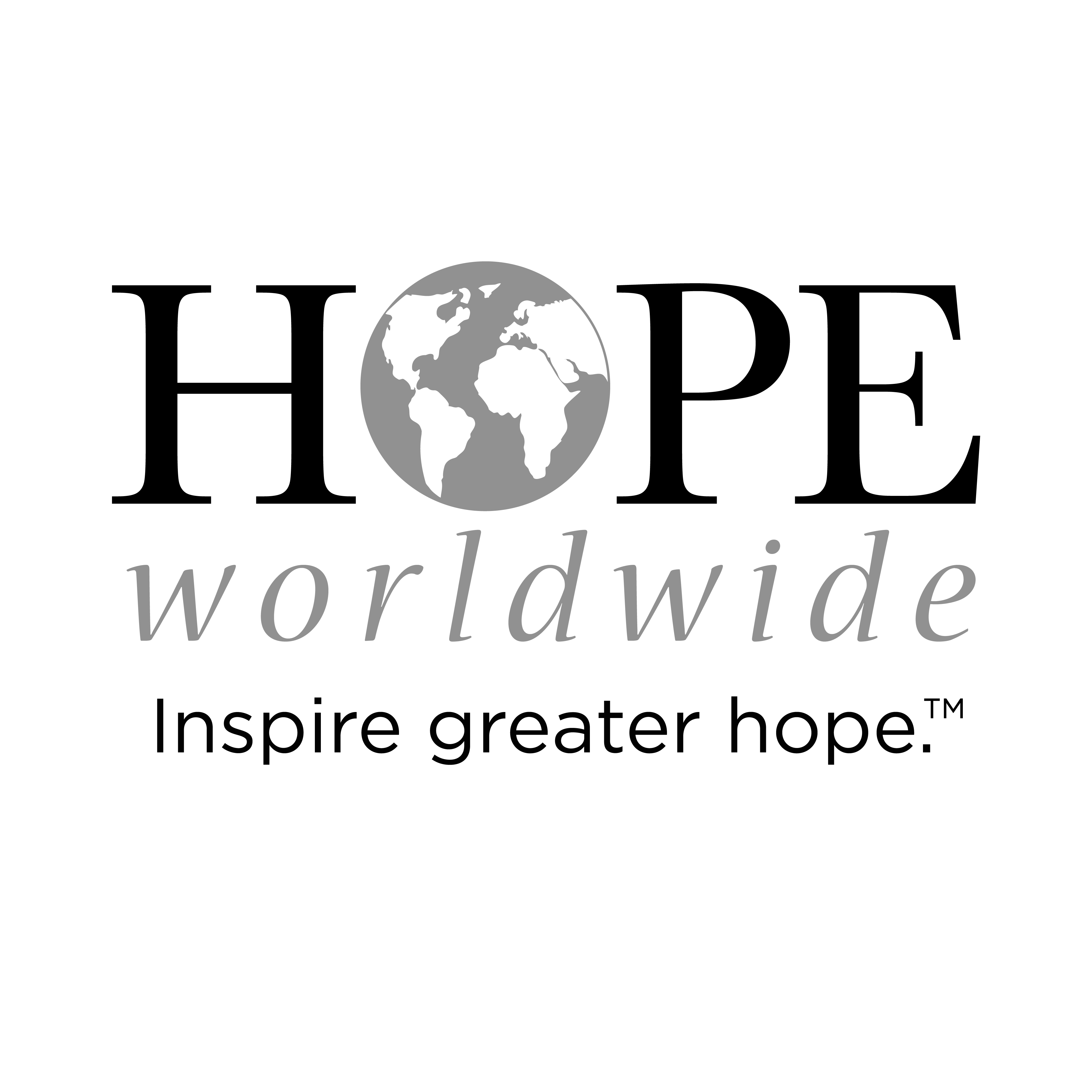 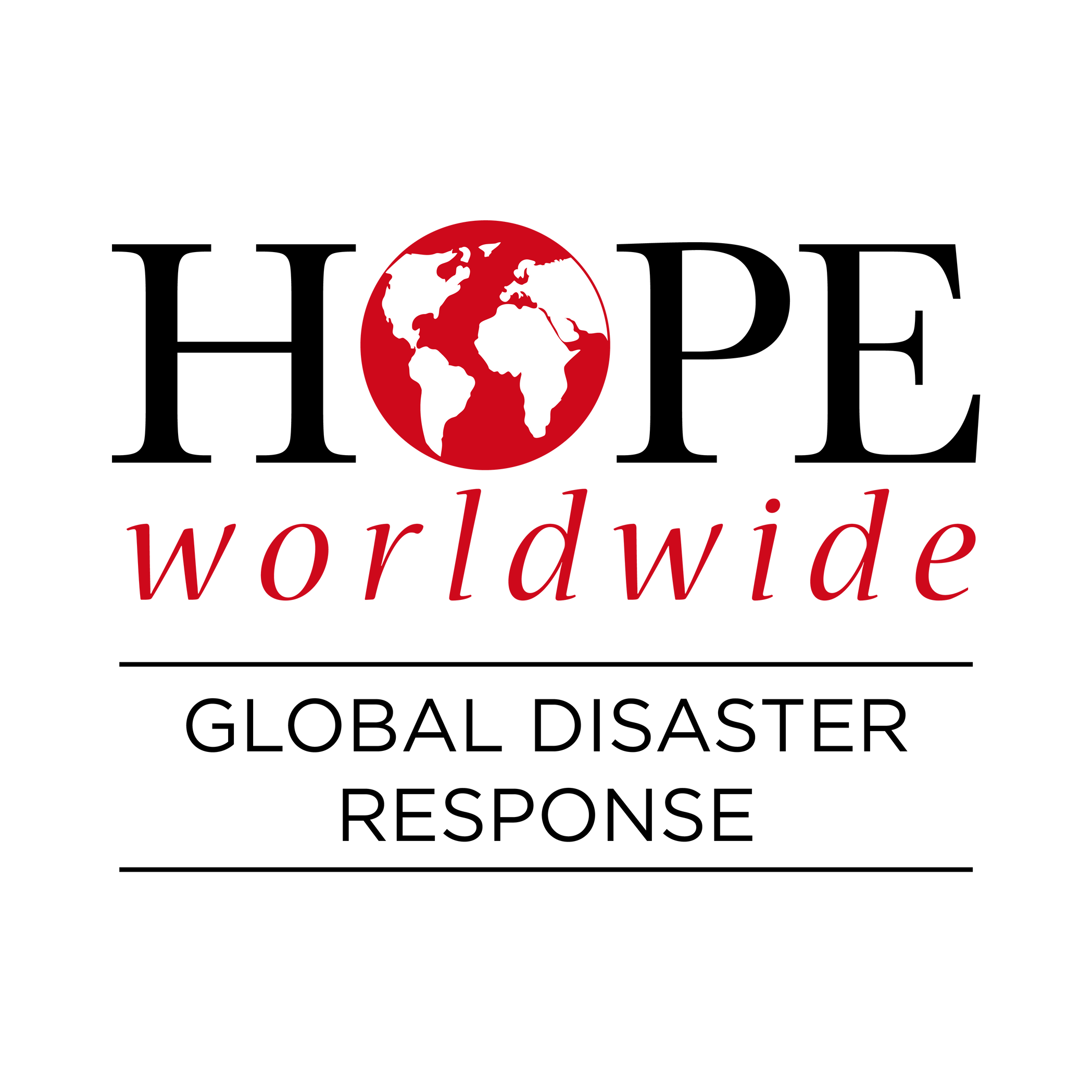 National Oceanic and Atmospheric Administration (n.d.). National Hurricane Center and Central Pacific Hurricane Center. National Hurricane Center. Retrieved June 16, 2023, from https://www.nhc.noaa.gov/
National Oceanic and Atmospheric Administration (n.d.). Storm Prediction Center. National Hurricane Center. Retrieved June 16, 2023, from https://www.spc.noaa.gov/
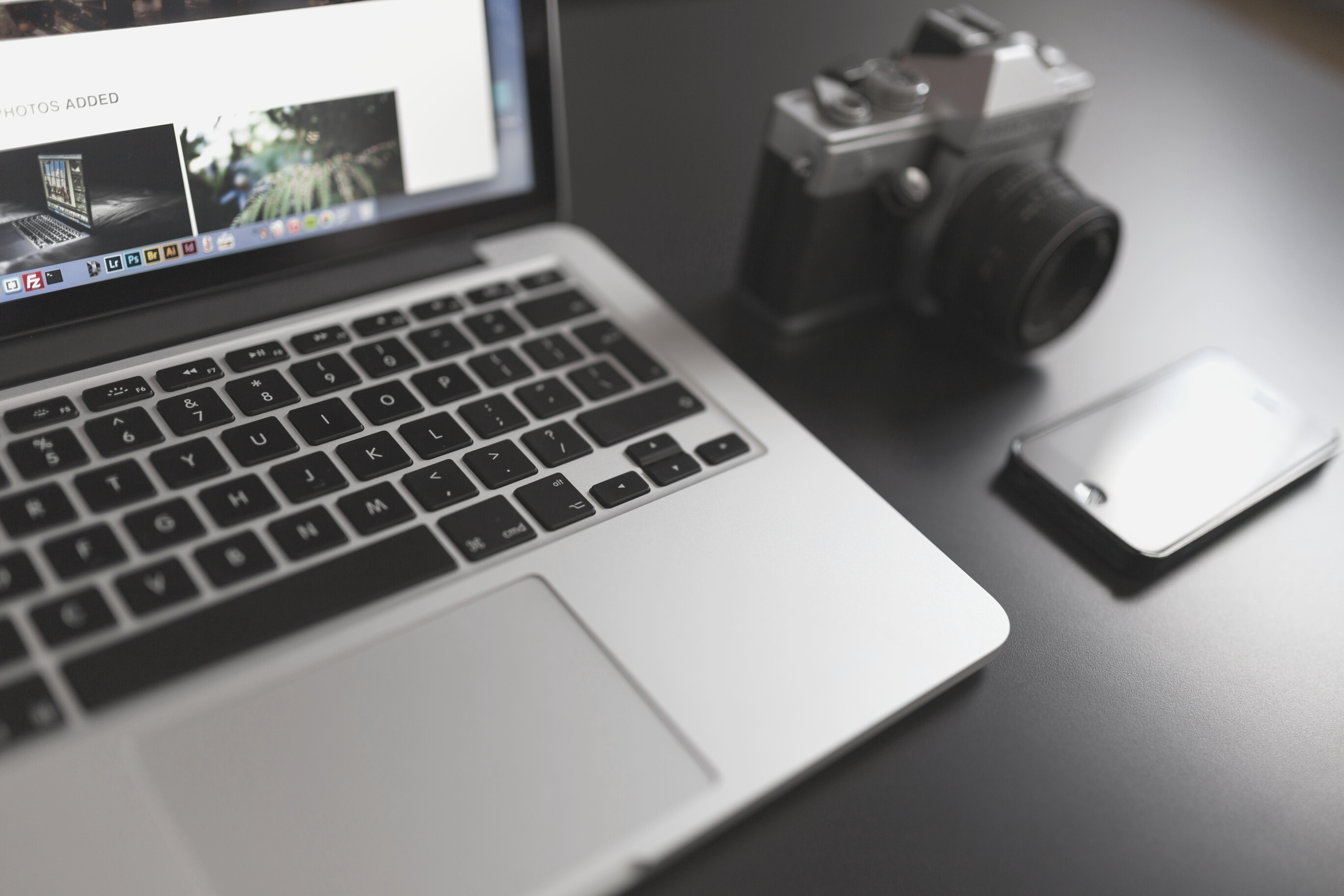 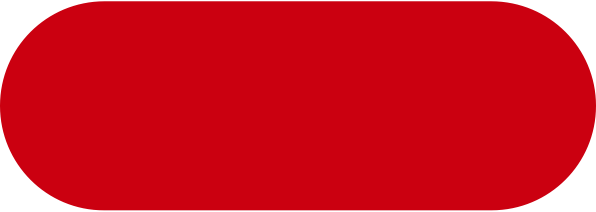 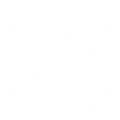 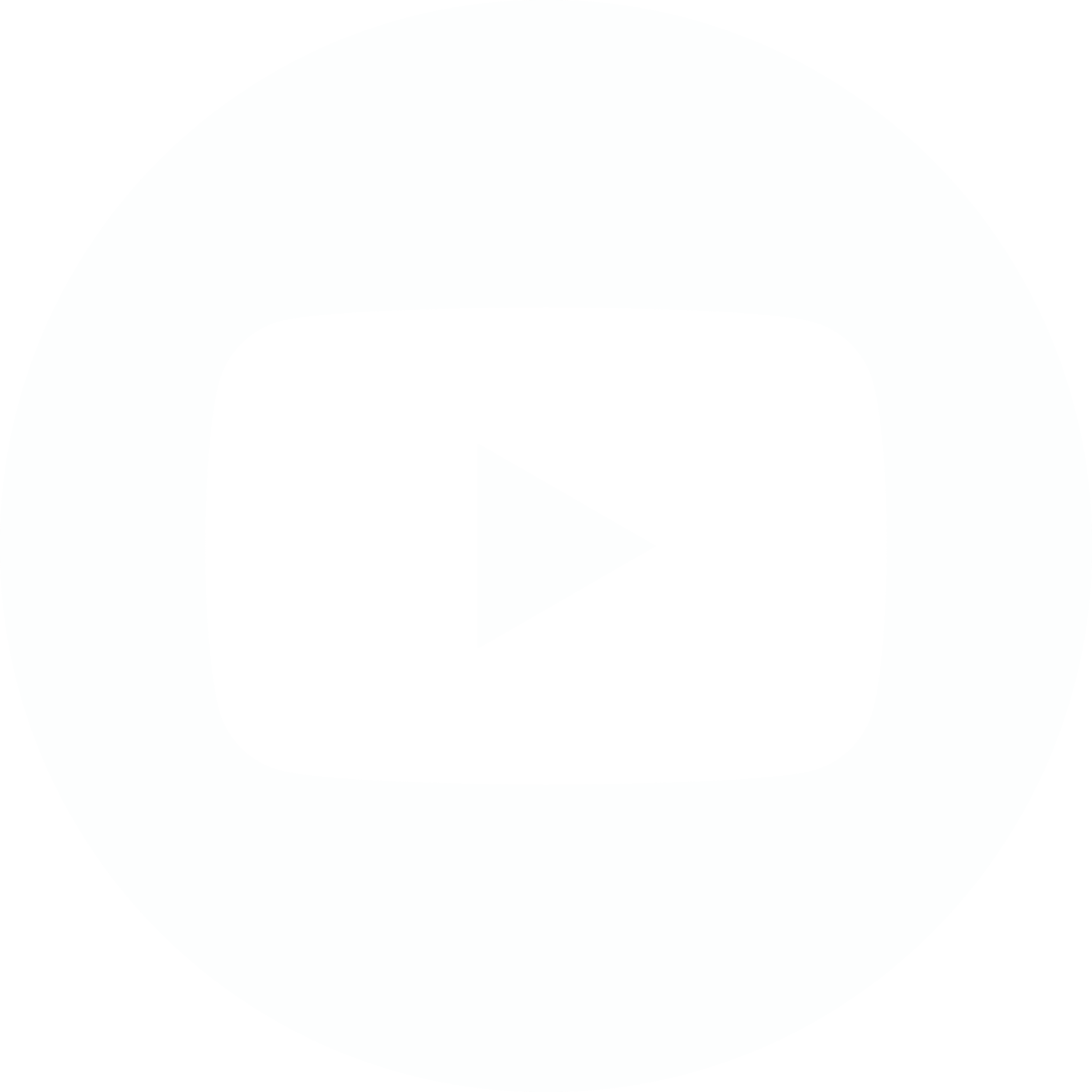 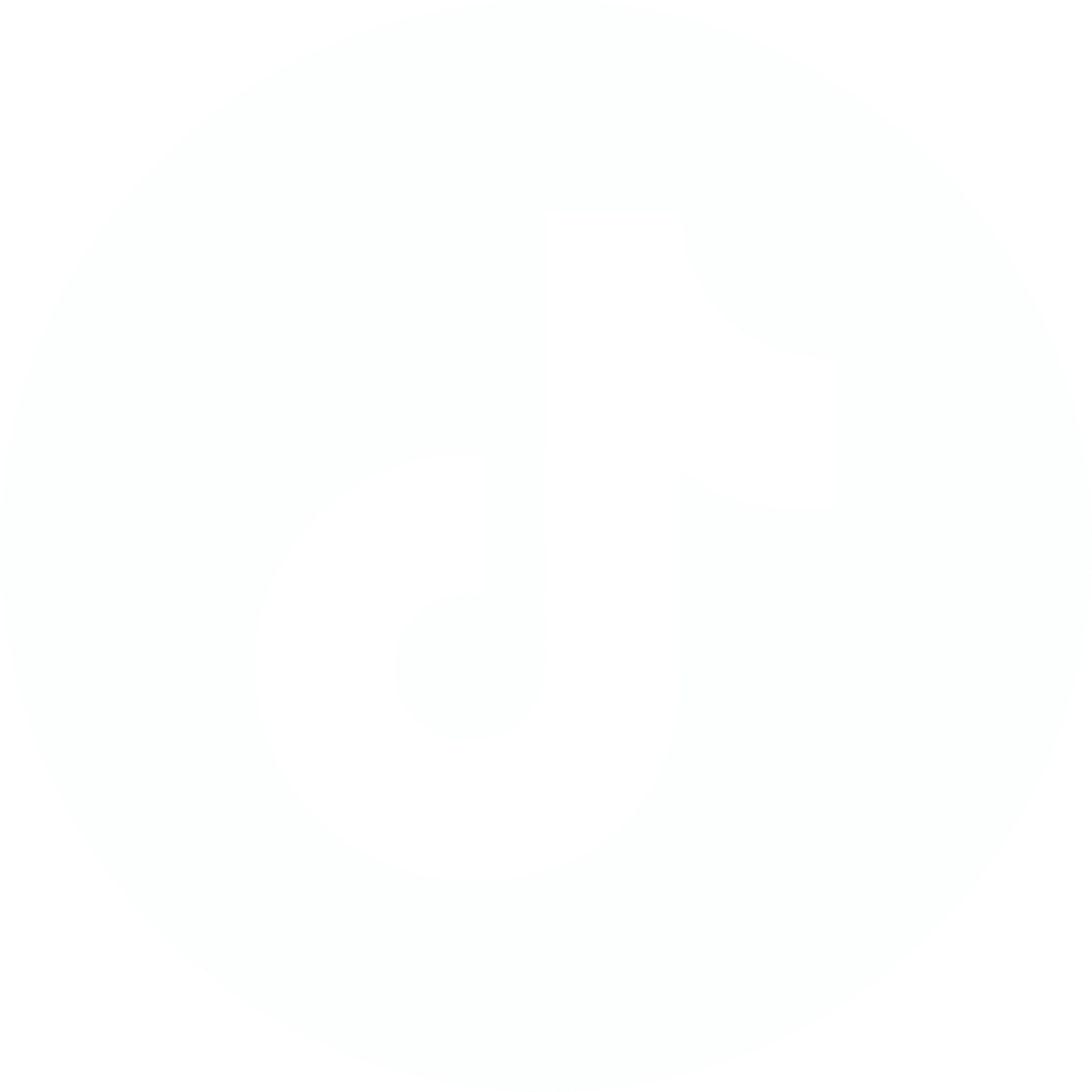 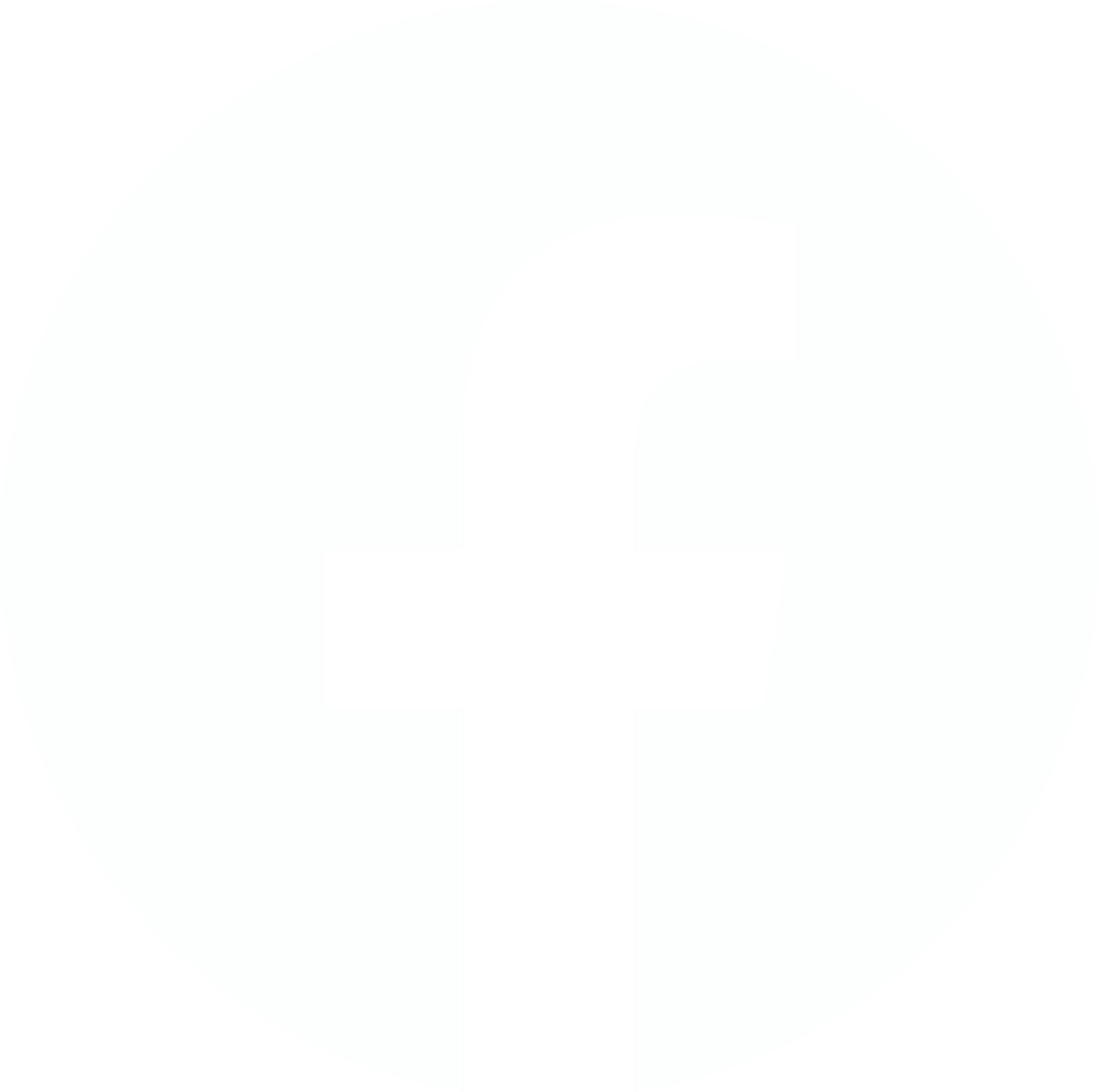 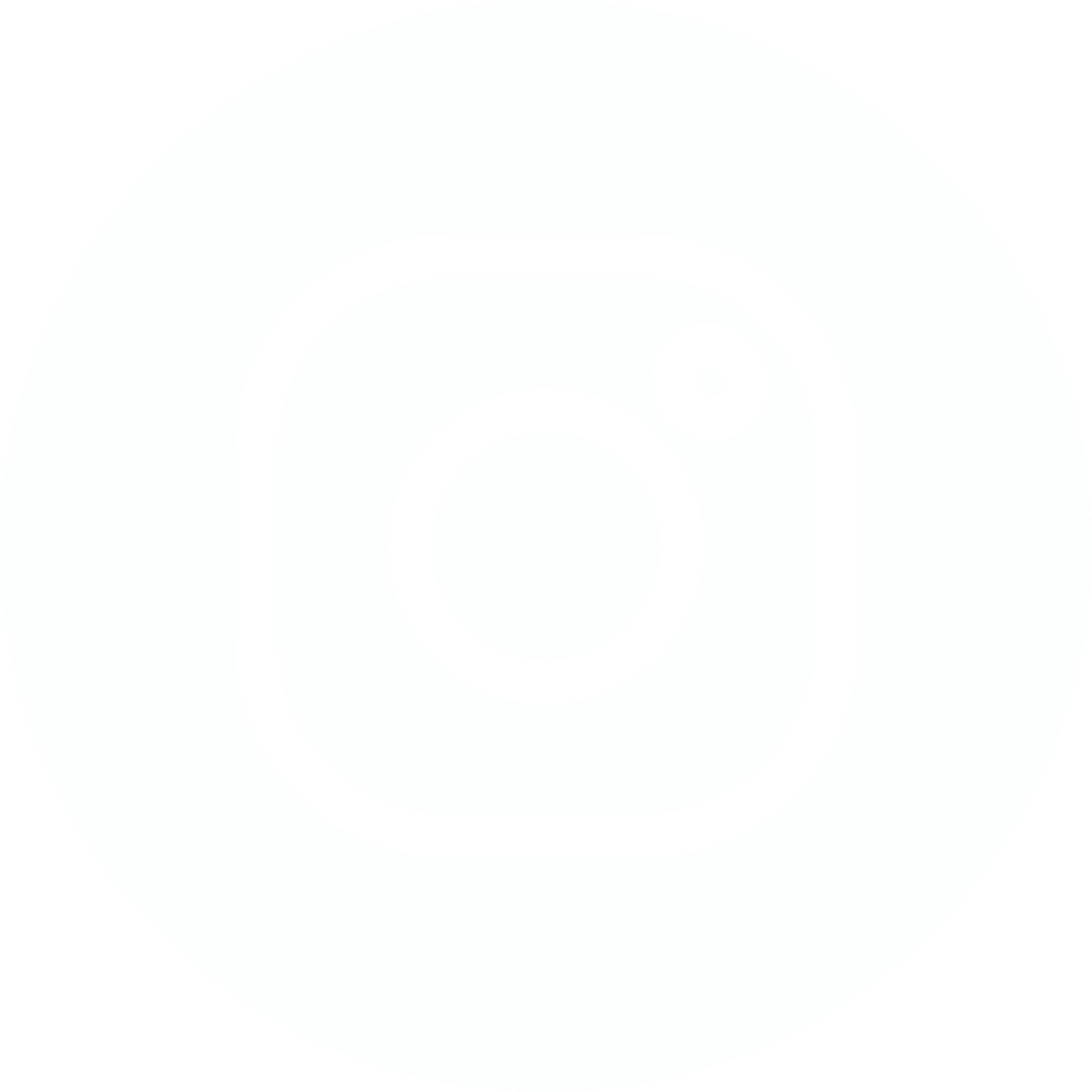 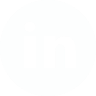 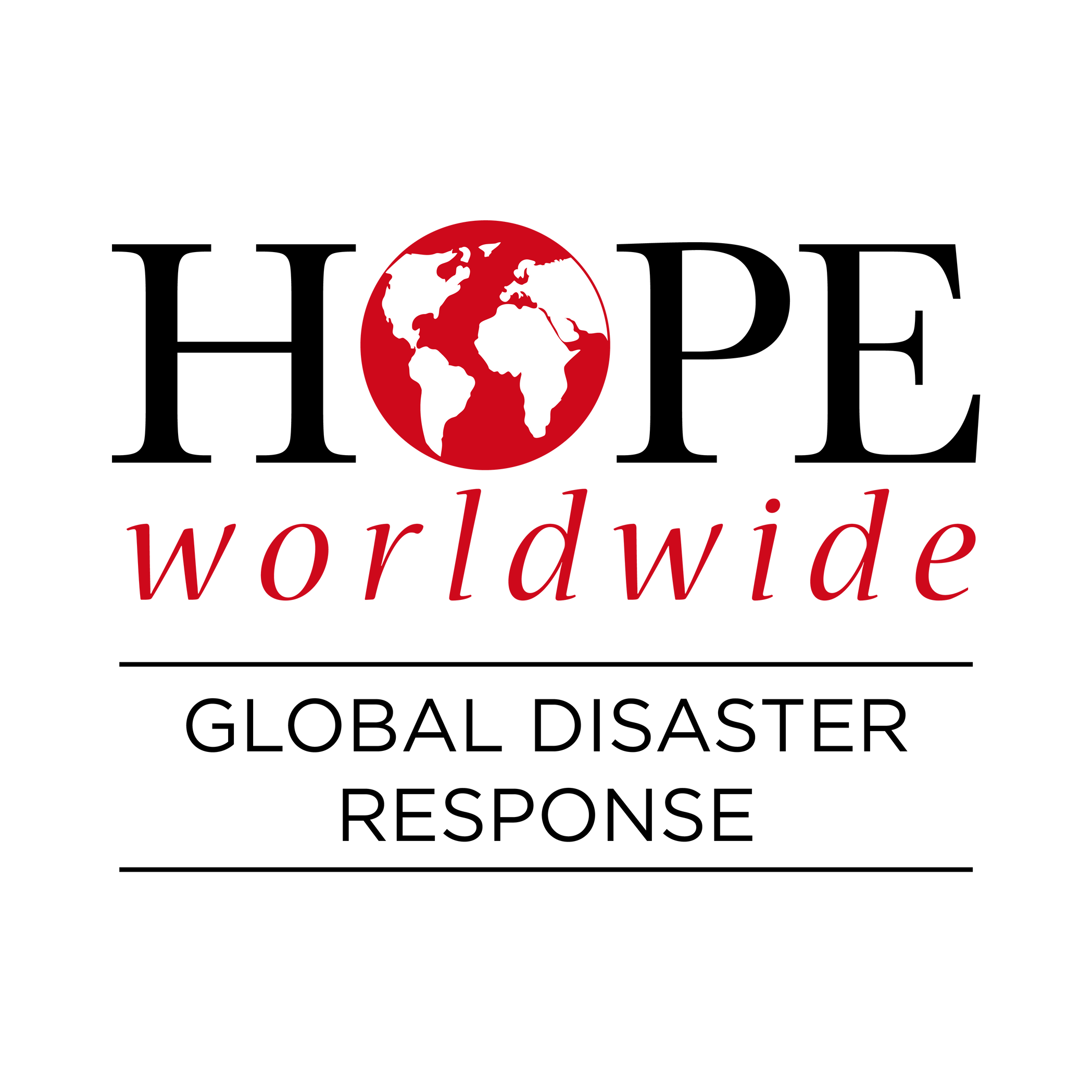 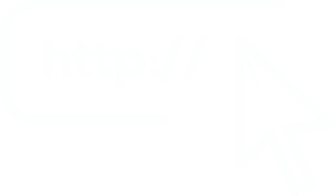 hopeww.org
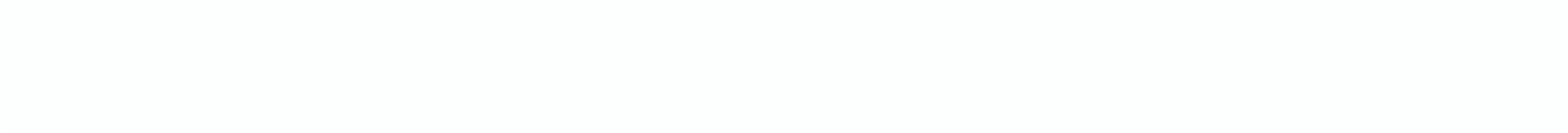 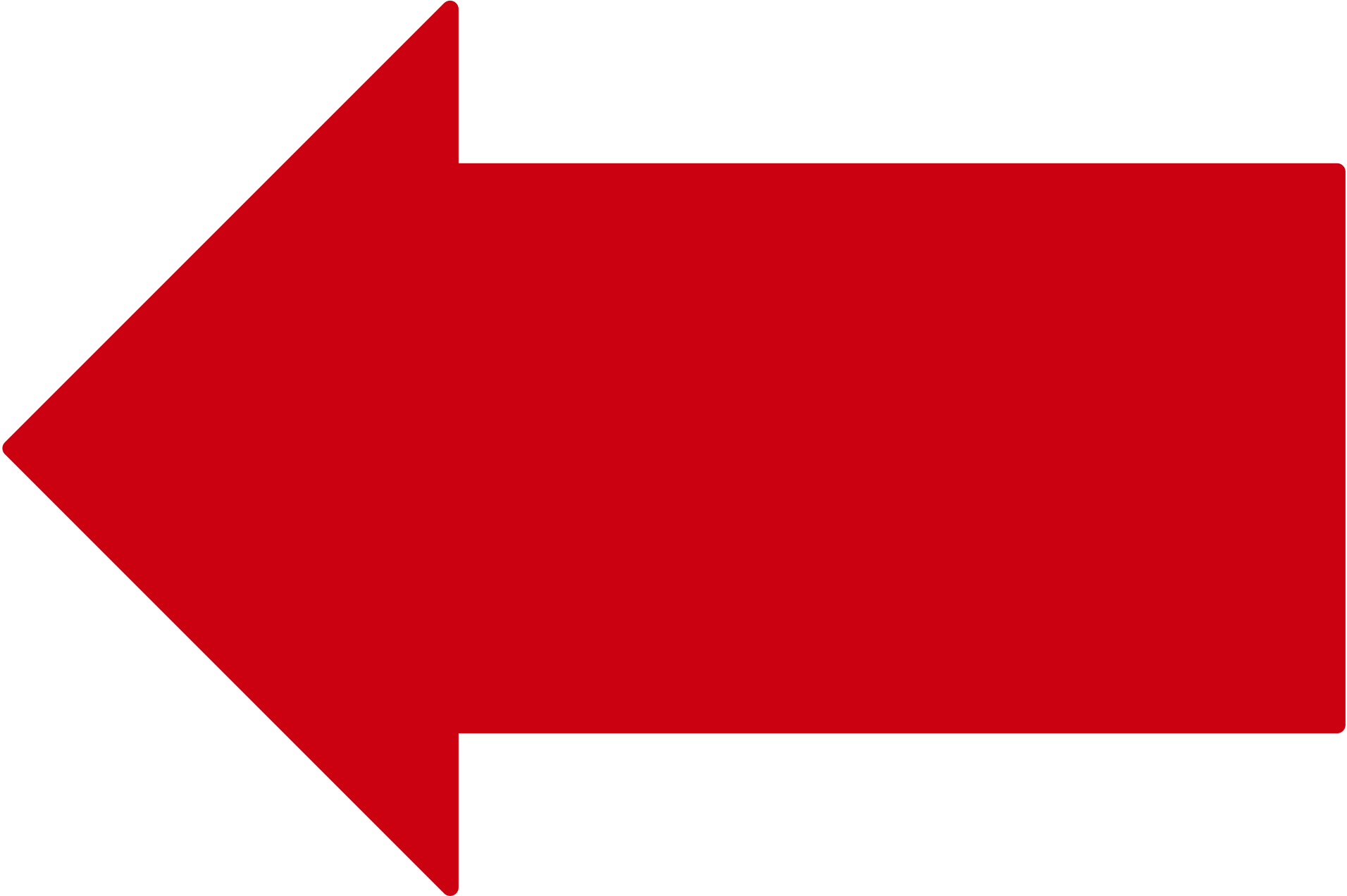 CONNECT WITH US
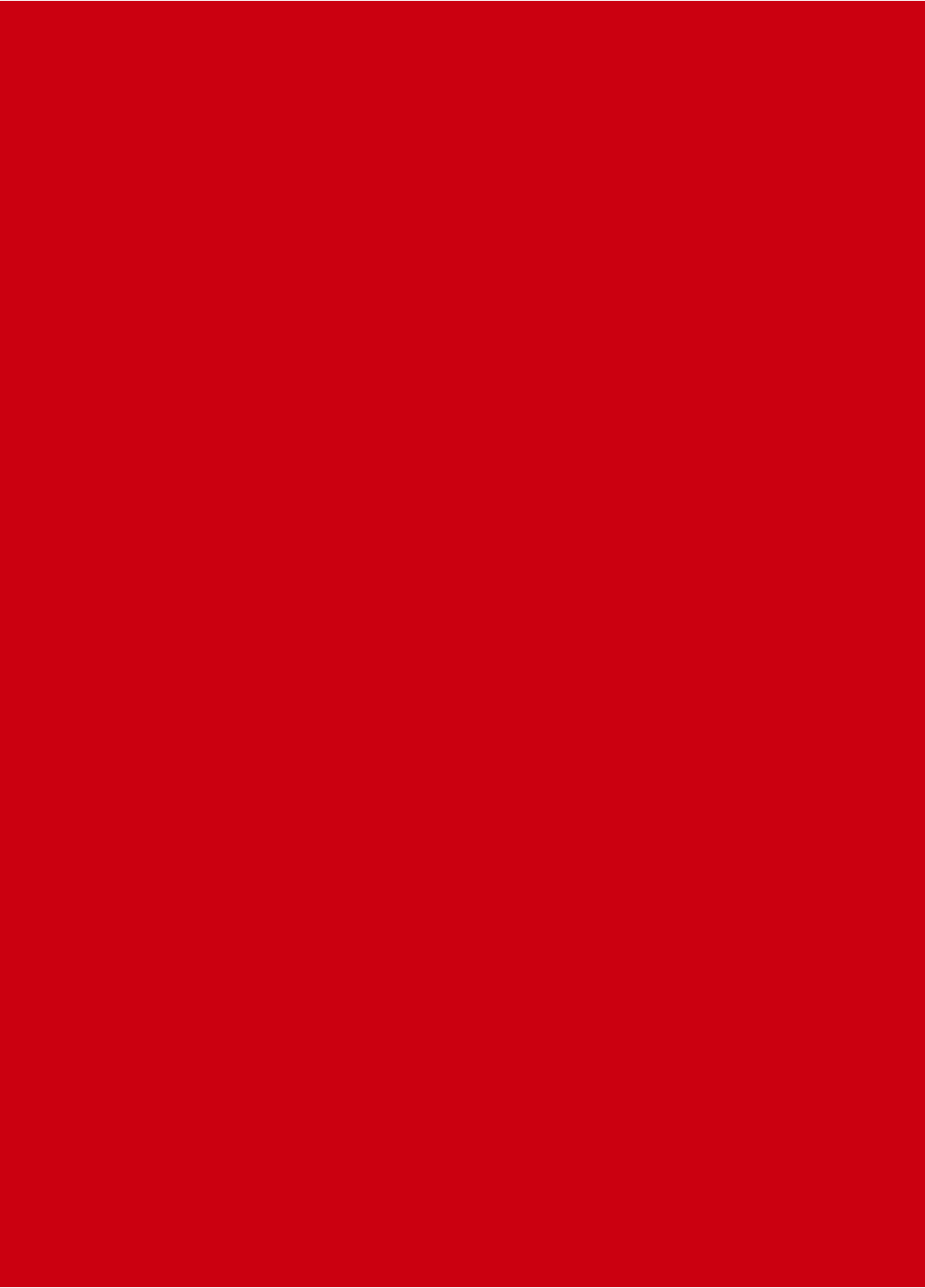 Connect with us on:
To learn more about 
HOPE worldwide, visit hopeww.org.